University of BaghdadCollege of Science for Women Department of ChemistryInstrumental Analysis ChemistryUndergraduate Program Second Semester First grade Volumetric Analytical  Chemistry
Lecturer
Dr. Amera Hasan 
Asst. Prof.  Dr. Maha Al-Tameemi
mahaks_chem@csw.uobaghdad.edu.iq
Lecture: Sunday   at (8:30 AM-10:30 AM), (10:30 AM-12:30 PM), 

Texts:
Most Analytical Chemistry Textbooks.
Handout
Chemical Equilibrium
The Concept of Chemical Equilibrium
Chemical equilibrium occurs when a reaction and its reverse reaction proceed at the same rate. In the figure below, equilibrium is finally reached in the third picture.
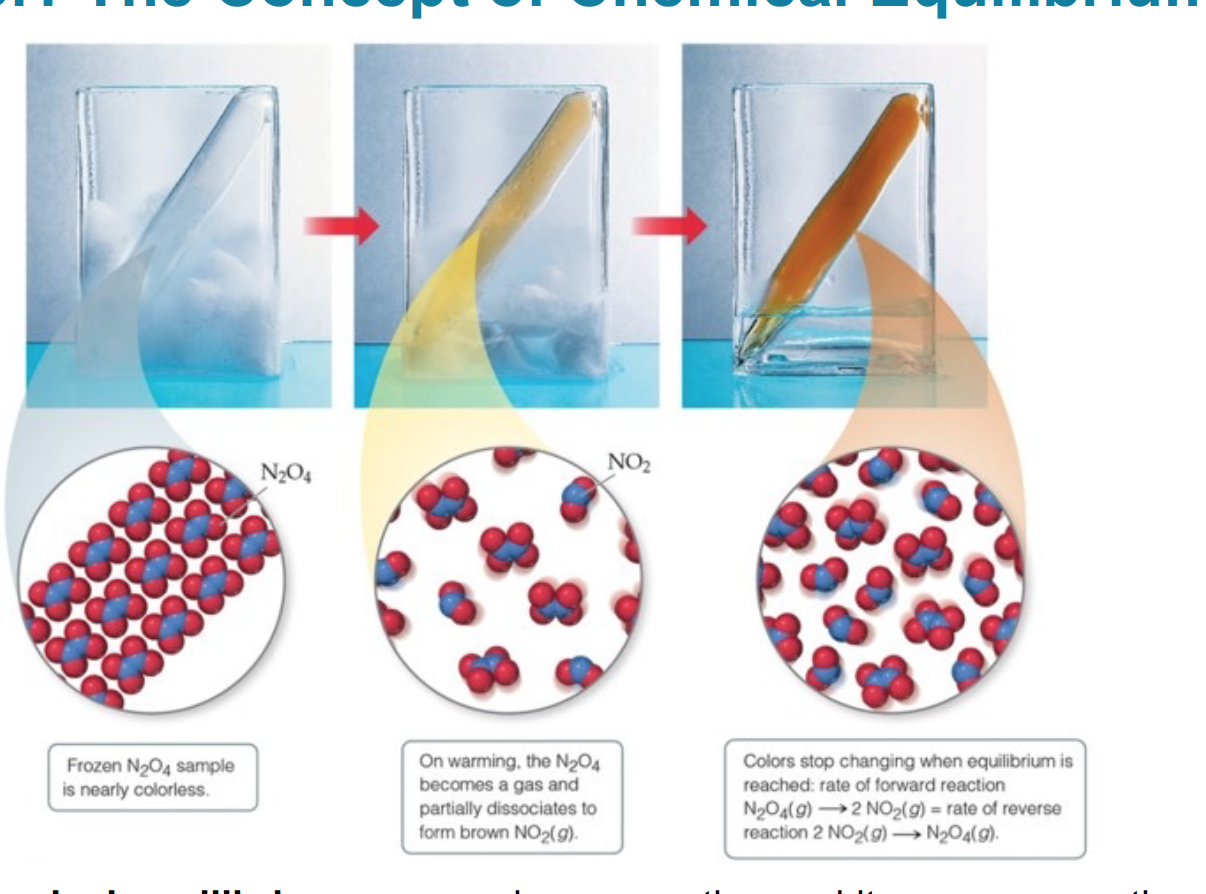 2
The reactions used in analytical chemistry are mostly reversible i.e they proceed simultaneously in two mutually opposite directions consider the following chemical reaction:-
aA+bB ↔ cC + dD (1)
In this reaction the equality (=) is replaced by two opposite arrows ( ↔ ) to define the reversibility. 
The one proceeding to the right of the equation ( → ) is known as the forward reaction and the other to the left ( ← ) is the backward (reverse )reaction.
Chemical equilibrium is attained when the rates of forward and reverse reactions become equal due to changes in the concentration of the reacting substance .
As we know the reactions are measured by changes in the concentrations of the reactants in unit time. 
Thus mean the rate of forward is proportional to the concentration of substances A&B multiplied by their number of moles a&b we can write the rate of forward reaction as follows:-
Rate =Kf [A]a[B]b ------------- (2)
Where Kf is the rate constant & depends on the temperature and the presence of a catalyst. [A][B] represents the molar concentration.
Similarly for the rate of reverse (backward) reaction we may write:- 
Rate =Kb [C]c[D]d ------------ (3)
Where Kb is the rate constant for the backward reaction.
3
As the reaction proceeds the concentration of substances A and B decreases &those of substances C&D increase. 
Consequently, the rate of forward reaction must gradually fall with time and that of reverse reaction must increase from zero.
The two reactions must eventually become equal. At this point, the concentration of A, B, C, and D remain constant and the system remains dynamic with two reactions and continues at an equal rate (rate f=rate b).
Kf [A]a[B]b= Kb [C]c[D]d ------------ (4)
The state of the system of reacting substance, at which the rates of the forward and backward become equal. Is called chemical equilibrium. by arrangement of eq 4 we get:-
[C]c[D]d/ [A]a[B]b = Kb/Kf =Ke (5)
Importance equilibrium constant:-
1.  It permits the use to perform computations that relate to the 
concentration of reactants and products in an equilibrium system.
2. The magnitude of Ke provides us with useful qualitative information
3. In analytical chemistry, the following table (1) shows the types of chemical equilibria and equilibrium constants that are important in analytical chemistry
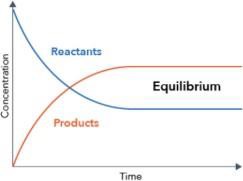 4
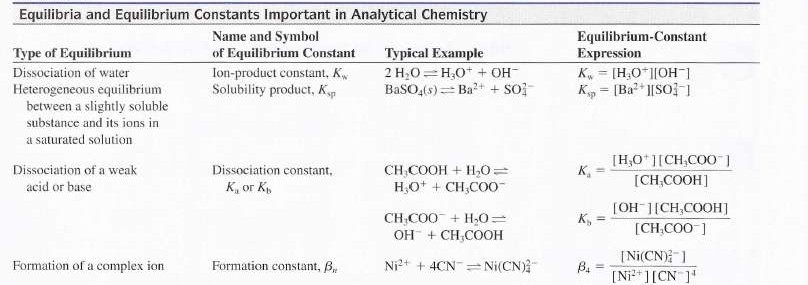 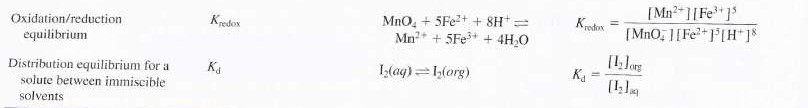 5
The Equilibrium Constant
In a system at equilibrium, both the forward and reverse reactions are being carried out.
 The equation is written with a double arrow:
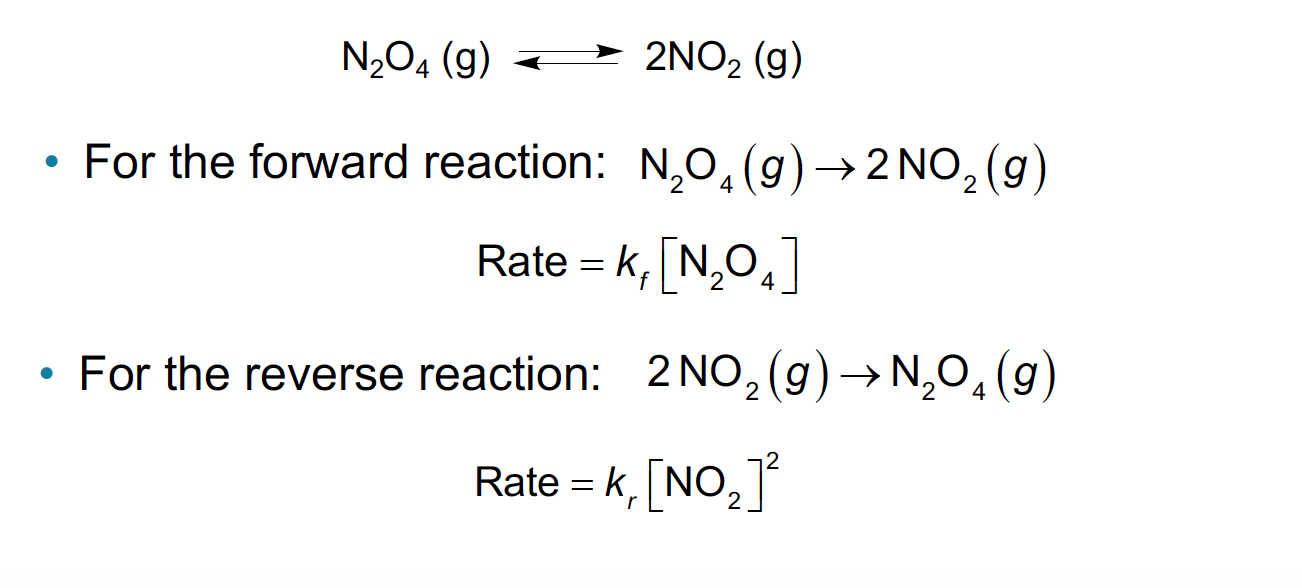 In the Equilibrium Constant Expression Only includes gases(g) and aqueous species (eq), solid(s) and pure water will not be included in the expression since it does not make sense to discuss a solid in terms of a concentration
Equilibrium Constant Expression
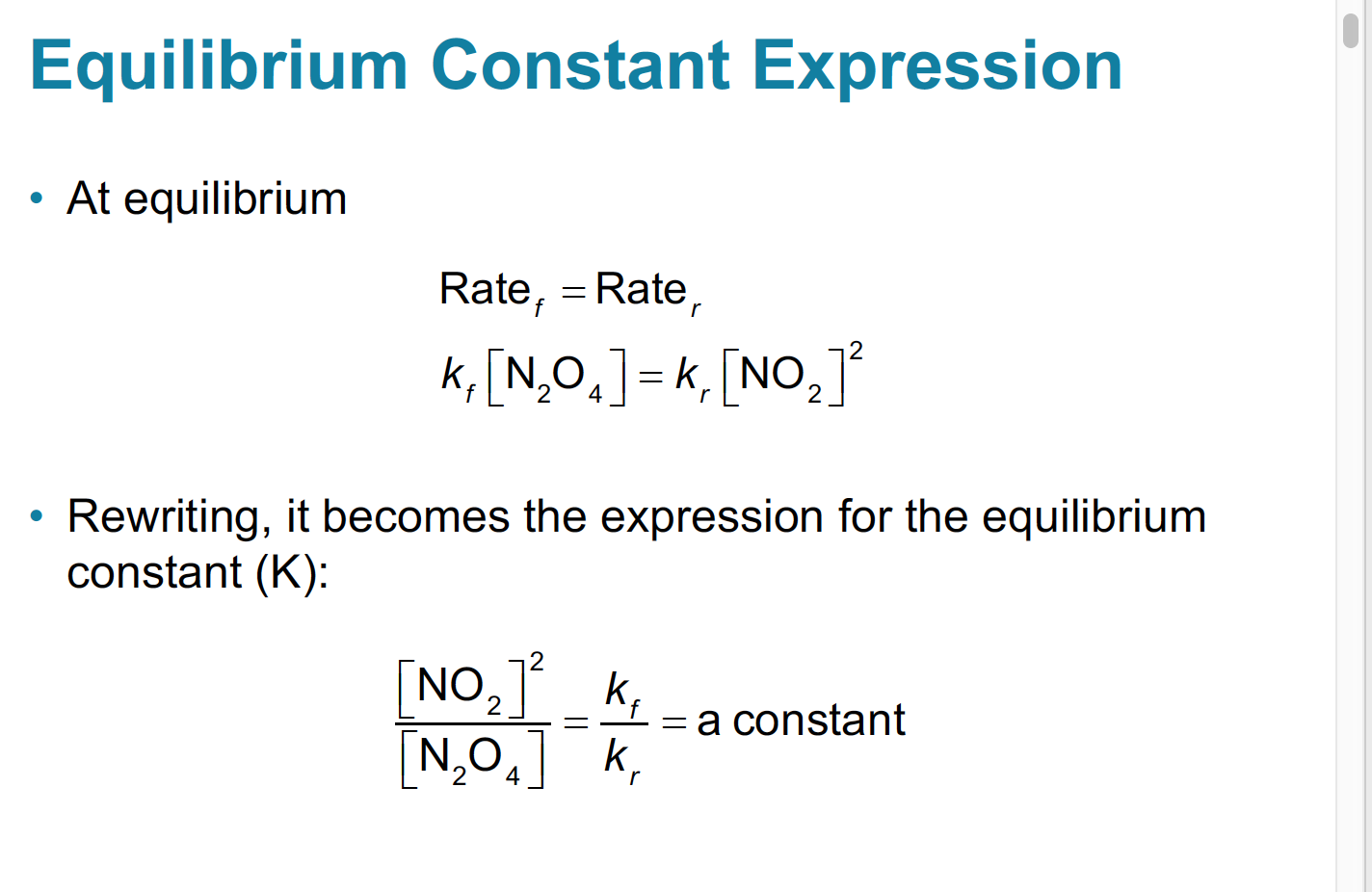 6
7
The Chemical Composition of Aqueous Solution
Water is the most plentiful solvent on earth, is easily purified, and is not toxic. It therefore finds widespread use as a medium for carrying out chemical analysis.
Classifying Solutions of Electrolytes
Most of the solutes we will discuss are electrolytes, which form ions when dissolved in water (or certain other solvents) and thus produce solutions that conduct electricity.
Strong electrolytes ionize essentially completely in a solvent. Such as 
Acids :-   HCl, HBr, HNO3, HBrO3,H2SO4,HClO4 
Bases :- LiOH, NaOH , KOH , Ca(OH) 2, (CH3)NOH
Salts :- NaCl, KNO3,Na2SO4, NH4C2H3O2
Weak electrolytes ionize only partially. This means that a solution of a weak electrolyte will not conduct electricity as well as a solution containing an equal concentration of a strong electrolyte.
Acid :- H3BO3,H2SO3, H2S, H2CO3,H3PO4
Bases :- NH3, CH3NH2,(CH3)2NH
Salts :- HgCl2,CdCl2, Cd(CN)2, Zn(CNS)2
8
9
10
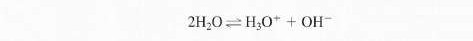 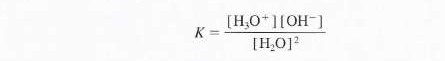 Ion-Product Constant for Water
Aqueous solutions contain small concentrations of hydronium and hydroxide ions because of the dissociation reaction. 
An equilibrium constant for this reaction can be formulated as shown in the equation below:


Because water is amphiprotic, one water molecule can react with another to form an OH– ion and an H3O+ ion in an autoionization process:
                     2H2O(l)⇋H3O+ (aq) + OH– (aq)

•   Equilibrium constant K for this reaction can be written as
                                                         [H3O+] [OH–]           
                                                                [H2O]2

1 L of water contains 55.5 moles of water. In dilute aqueous solutions:
The water concentration is many orders of magnitude greater than the ion concentrations.  The concentration is essentially that of pure water. Recall that the activity of pure water is 1.
When pure liquid water is in equilibrium with hydronium and hydroxide ions at 25ºC, the concentrations of hydronium ion and hydroxide ion are equal: 
The concentration of water in dilute aqueous solutions is enormous, however, when compared with the concentration of hydrogen and hydroxide ions. The ion-product constant (Kw) for water permits the ready calculation of the hydronium and hydroxide ion concentrations of expression for an aqueous solution.
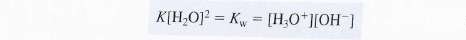 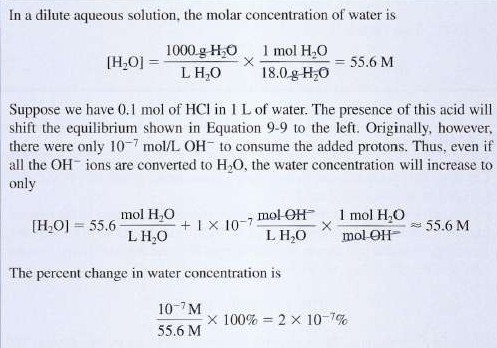 11
Table (1) shows the dependence of this constant on temperature
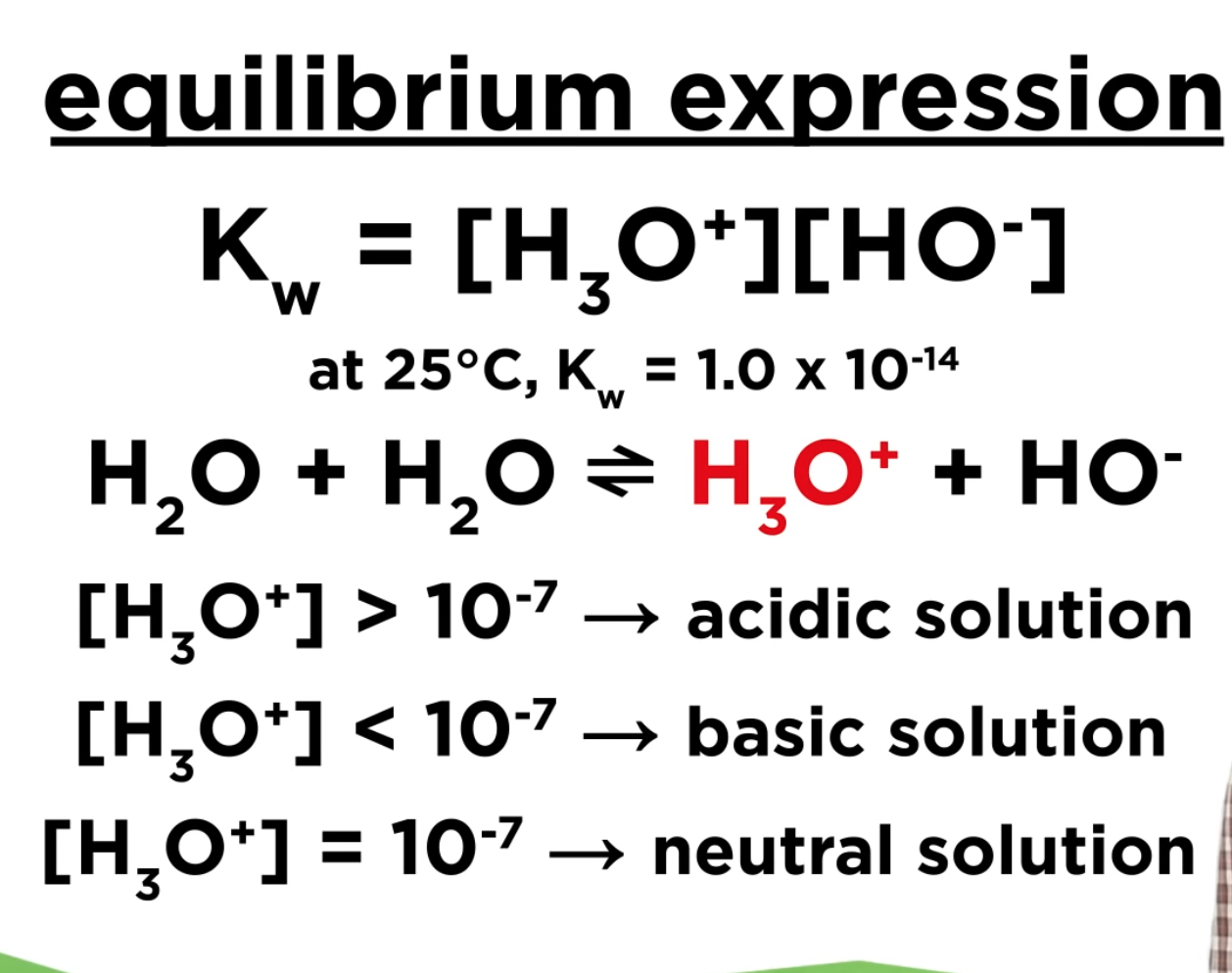 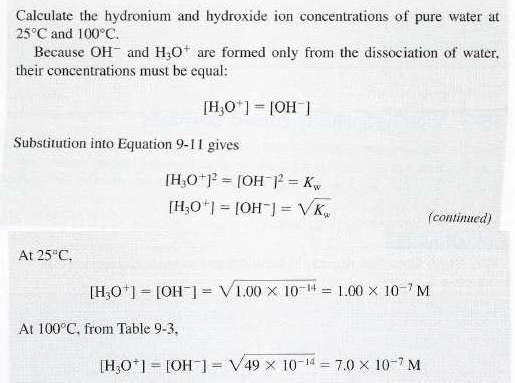 12
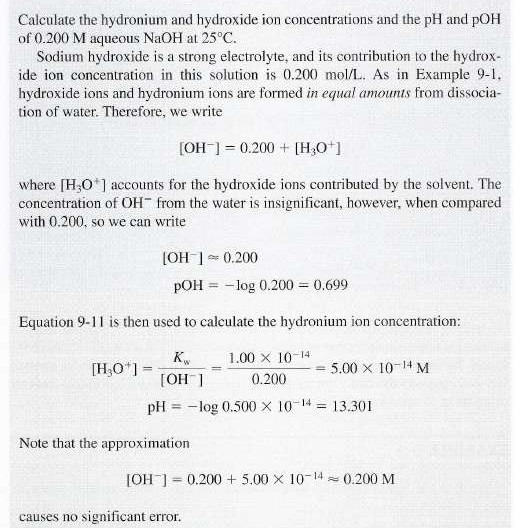 13
Acid-Base Dissociation Constants
When a weak acid or a weak base is dissolved in water, partial dissociation occurs. Thus, 
All weak acids, denoted HA, react with water by donating a proton to H2O 
Dissociation of weak acid:   HA+H2O↔H3O+ + A-   OR,   HA↔ H++A-  , Ka= [H+][A-]/[HA]
The equilibrium constant Ka is called the acid dissociation constant. A weak acid is only partially dissociated in water. This definition means that Ka is small for weak acid  
For nitrous acid, we can write where Ka; is the acid dissociation constant for nitrous acid:


A weak acid has Ka < 1 leads to a small [H] and pH of 2-7.
Similarly, weak bases, B react with water by abstracting a proton from H2O: 
Base hydrolysis        B+H2O ↔ BH++OH-
 Kb = [BH+][OH-]/[B]
The equilibrium constant Kb is called base dissociation constant definition, a weak base is one for which Kb is small 
Analogously, the base dissociation constant (Kb) for ammonia is:


The weak base has Kb<1 leads to small [OH] and pH of 7-12
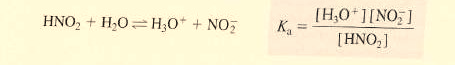 Ka is large means more products 
Ka is small means more reactants
Ka large means more acidic high[H] and lower PH
Kb is large means more products 
Kb is small means more reactants
Kb large means more basic high[OH] and lower POH
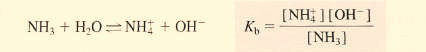 14
The Ka and Kb
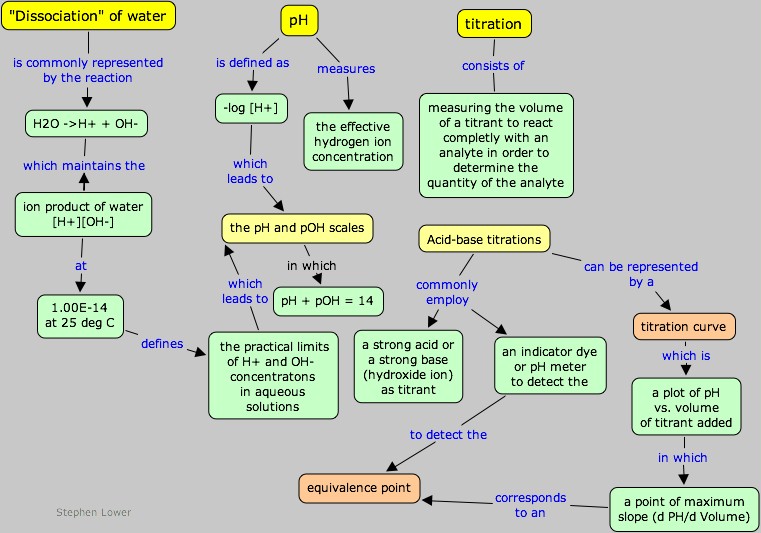 http://www.chem1.com/acad/webtext/abcon/abcon-2.html
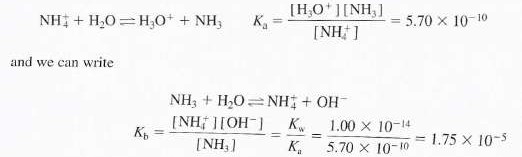 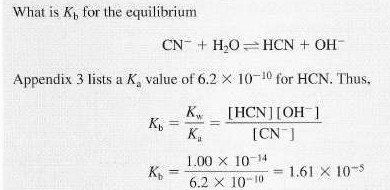 Dissociation Constants for Conjugate Acid/Base Pairs
Consider the base dissociation-constant expression for ammonia and the acid dissociation-constant expression for its conjugate acid, ammonium ion:
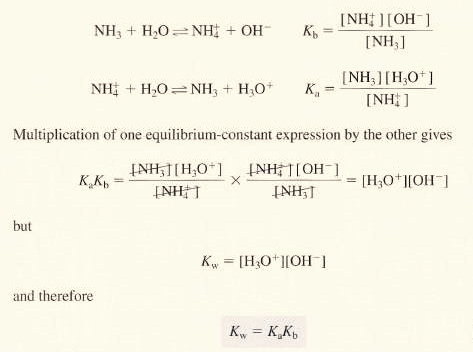 16
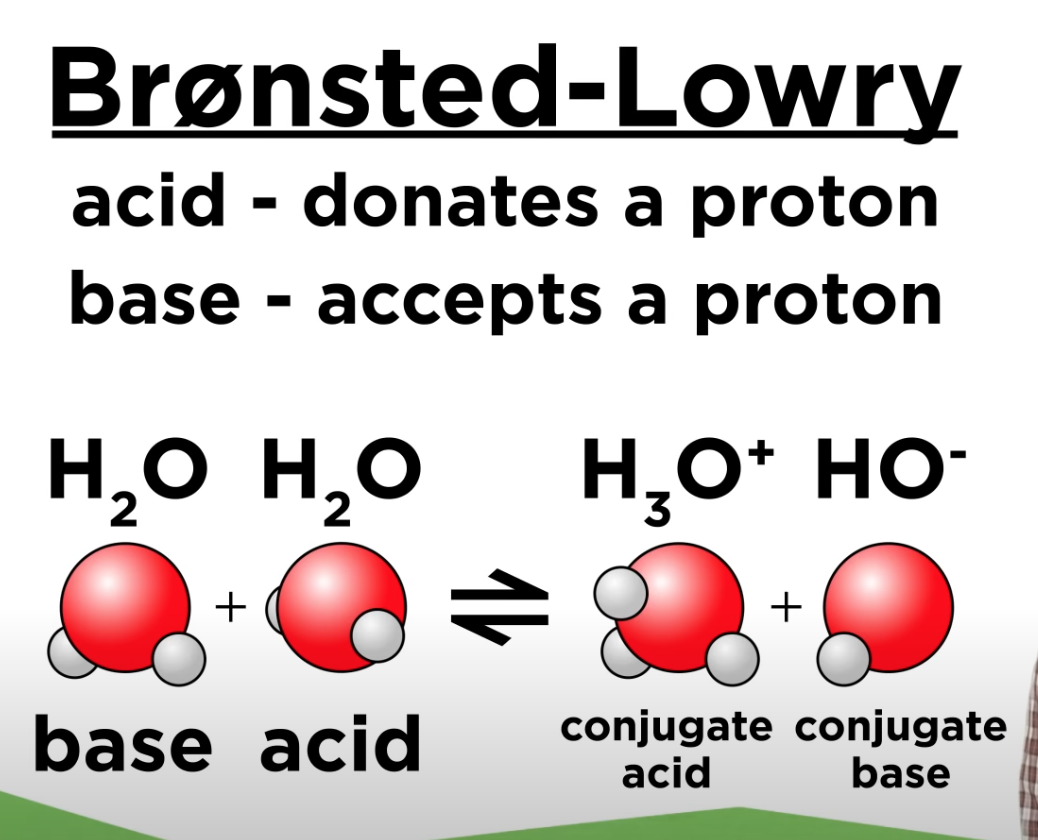 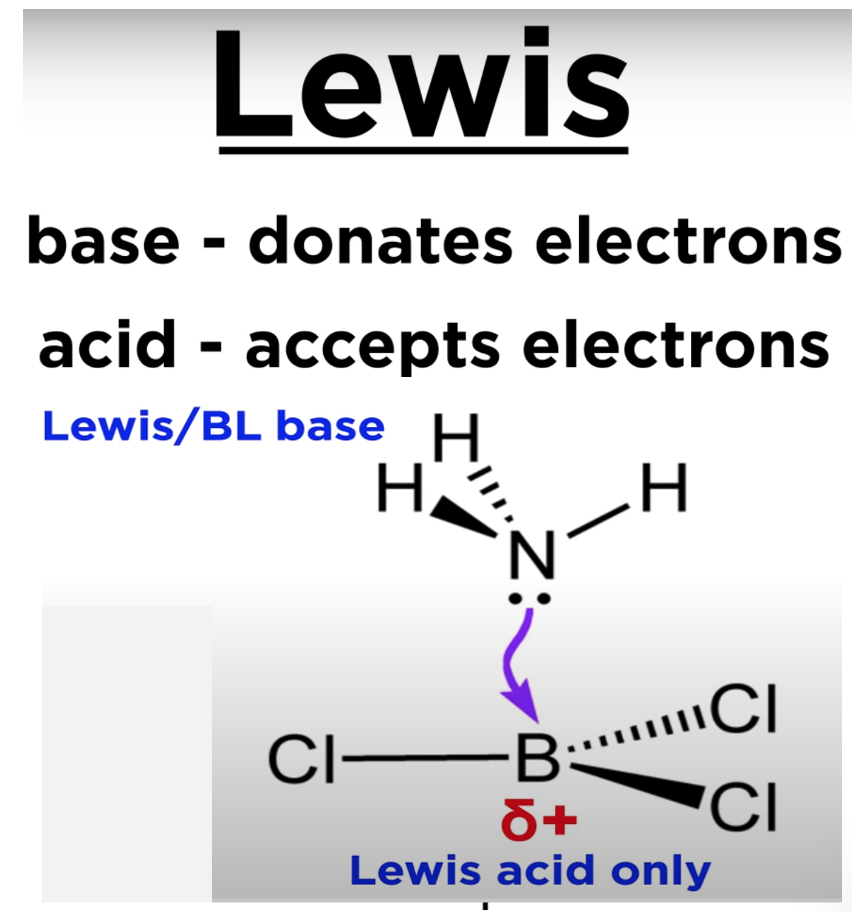 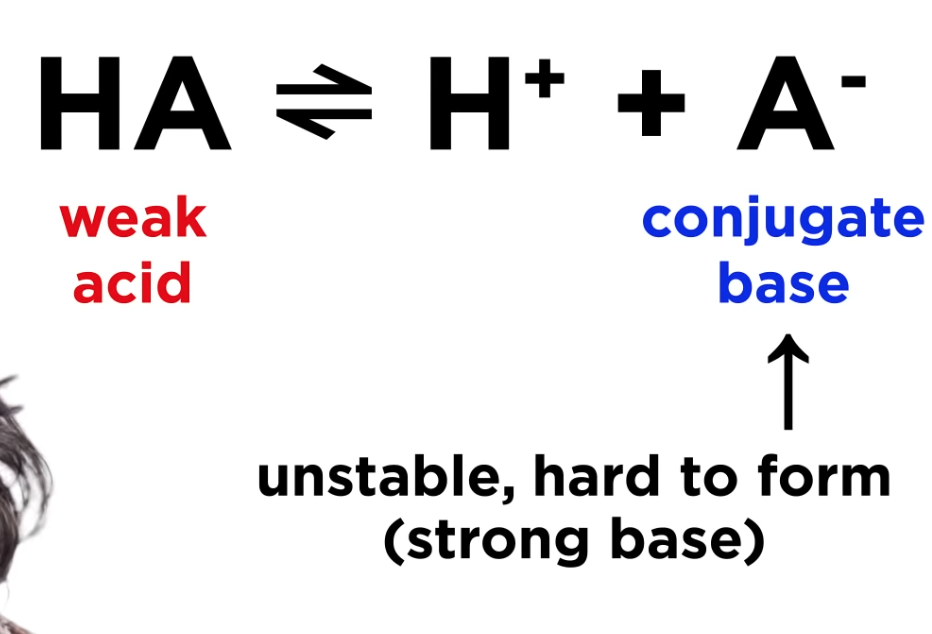 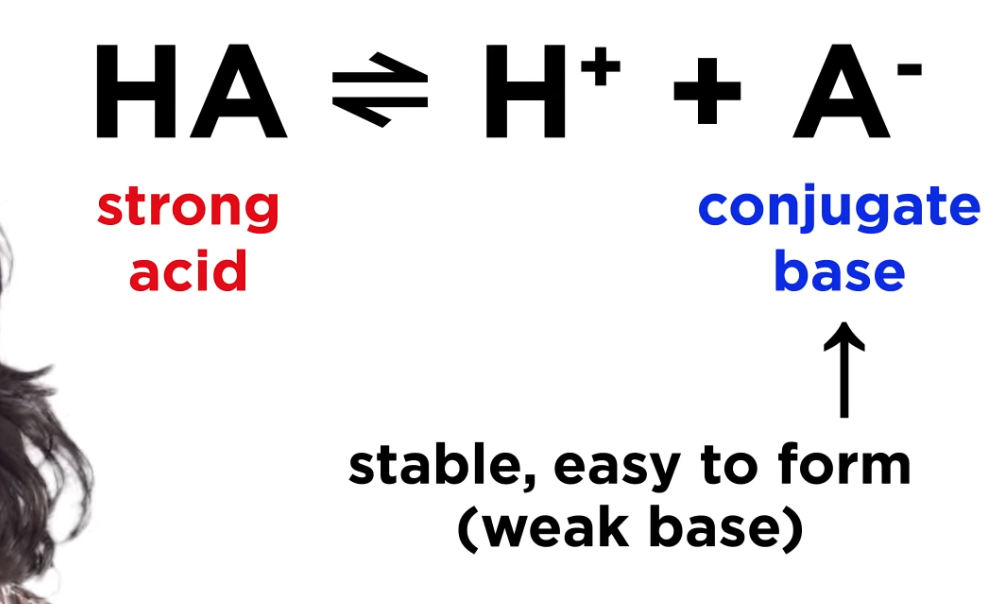 17
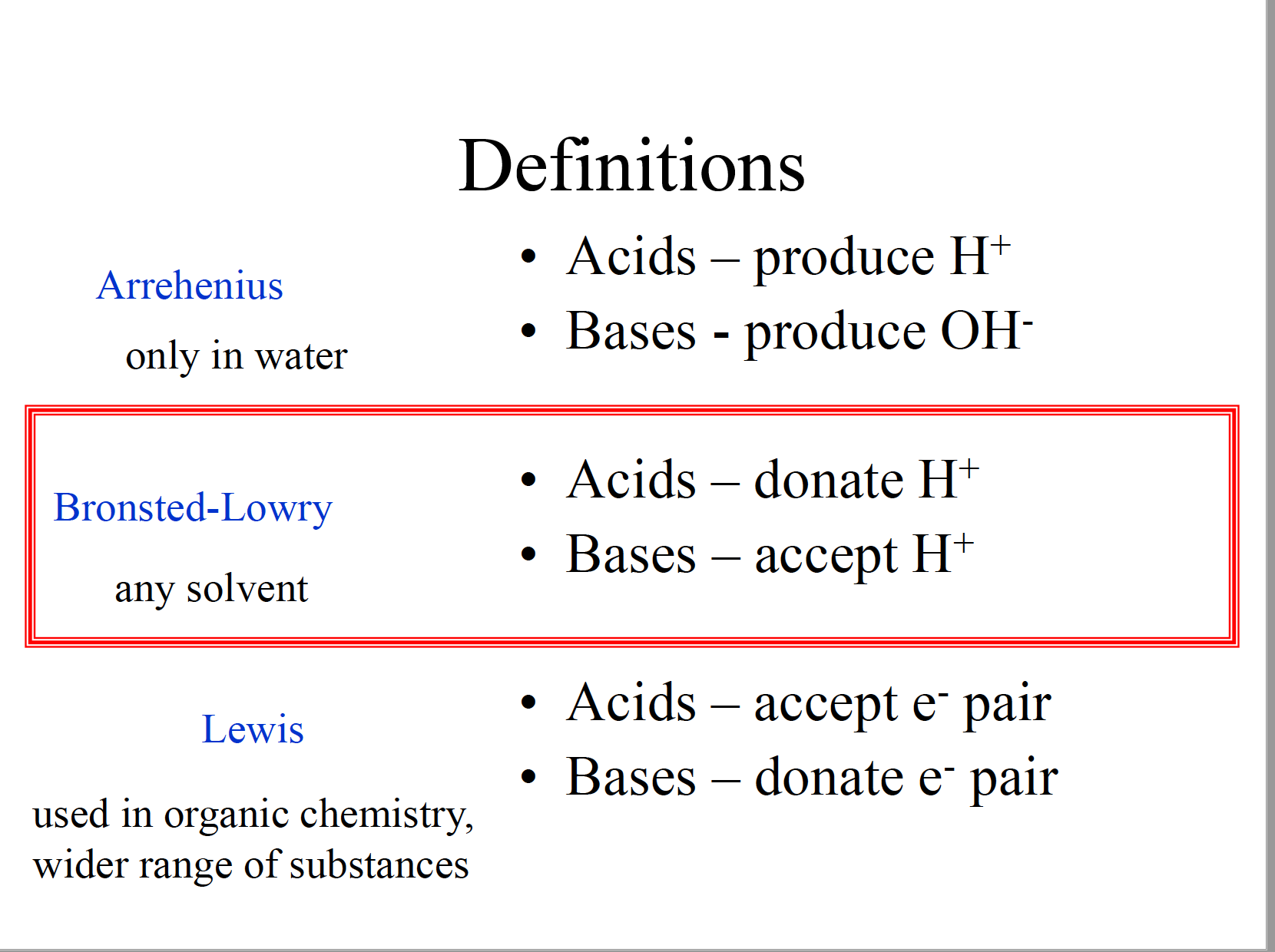 18
Hydronium Ion Concentration of Solutions of Weak Acids
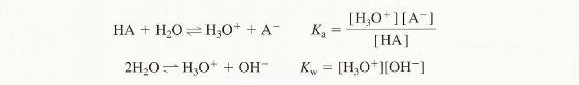 19
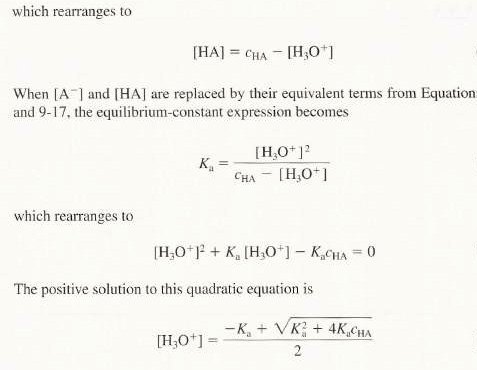 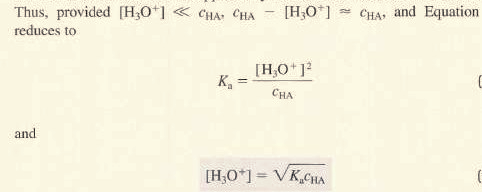 Where [HA] and CHA are the molar and analytical concentrations respectively.
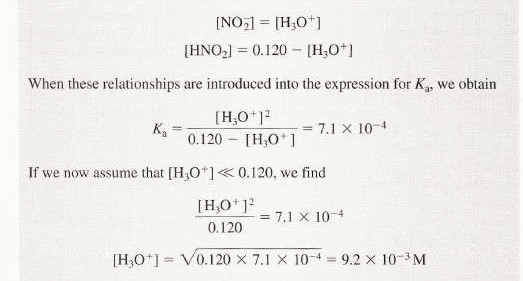 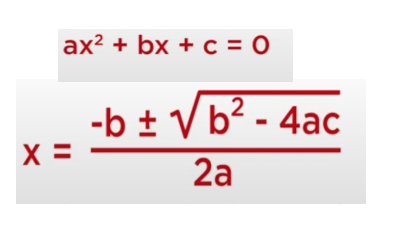 20
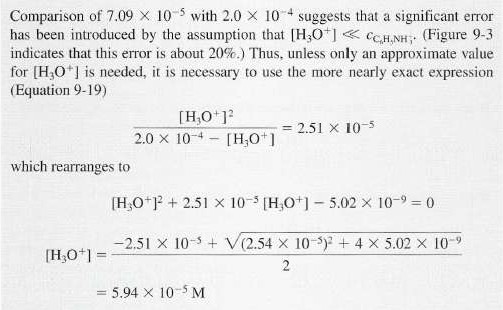 21
Hydronium Ion Concentration of Solutions of Weak Bases
The techniques discussed in previous sections are readily adapted to the calculation of the hydroxide or hydronium ion concentration in solutions of weak bases.
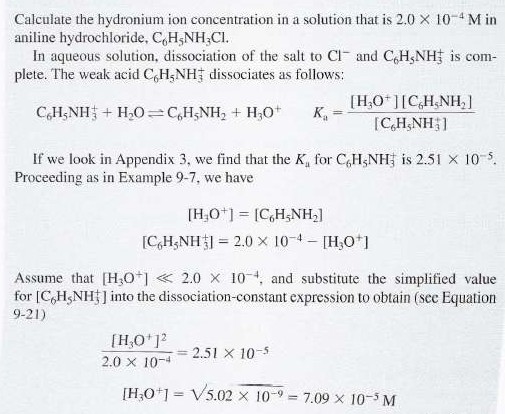 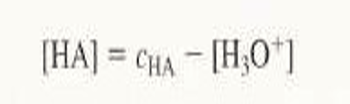 22
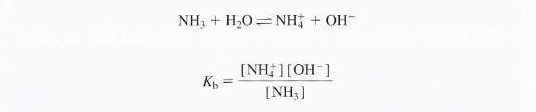 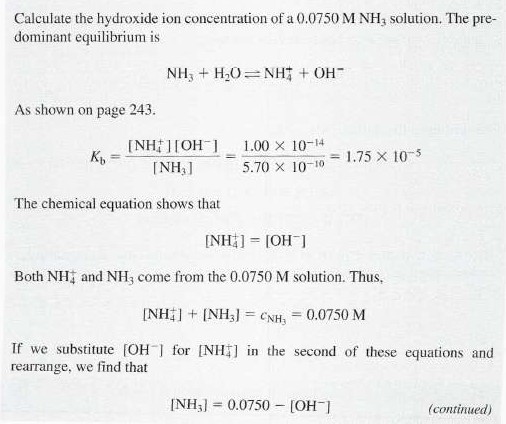 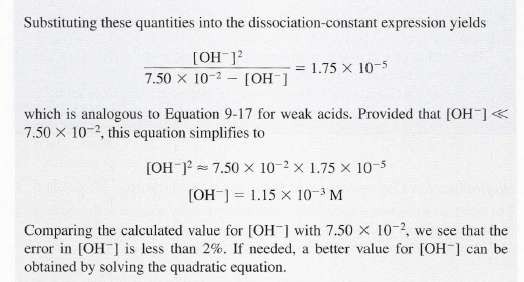 Go to slide 16 look at equation =Kb=Kw/Ka
23
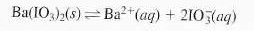 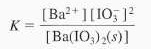 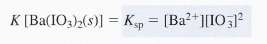 Applying Solubility-Product Constants
Most, but not all, sparingly soluble salts are essentially completely dissociated in a saturated aqueous solution. For example, when an excess of barium iodate is equilibrated with water, the dissociation process is adequately described by the equation:
Where the new constant is called the solubility-product constant or the solubility product. The solubility-product expression permits the ready calculation of the solubility of a sparingly soluble substance that ionizes completely in water
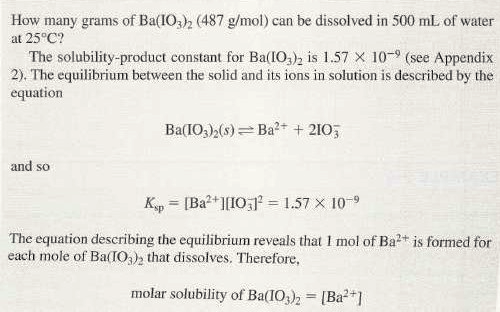 Factors affecting Ksp
1-Temperature: Ksp is increased with increasing the temperature. 
2- Common ion: increasing the concentration of any ion in solution leads to a decrease the solubility (except if the ion forms a soluble complex with the salt).
24
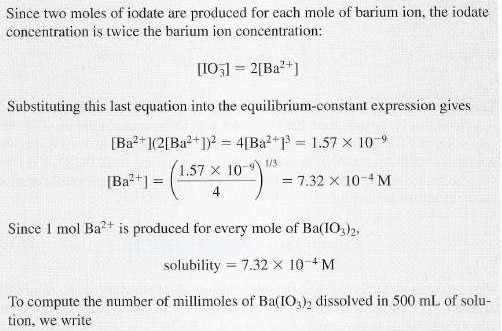 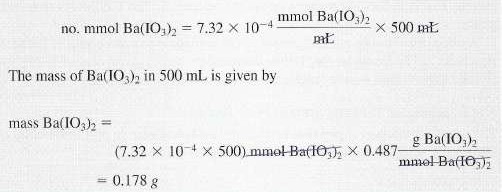 Checking Comprehension
25
The Effect of a Common Ion on the Solubility of a Precipitate
If we place some Cds in a 0.01M CdBr what will be the molar solubility of the Cds?
The common-ion effect is a mass-action effect predicted by Le Châtelier’s principle and is demonstrated by the following examples.
(If we try to dissolve salt in a solution of another salt containing the same cation or anion, this common ion has a cumulative effect on the solubility equilibrium)
For example, suppose we have a solution of Iron(II)sulfide.
 If we dissolve some sodium sulfide in the solution, the presence of the additional sulfide may cause the precipitation of FeS. 
The solution now contains less FeS. The decrease in the concentration of the FeS in a solution of Na2S is an example of the common ion effect. 
In general, any ionic equilibrium is affected by a substance producing an ion involved in the equilibrium.
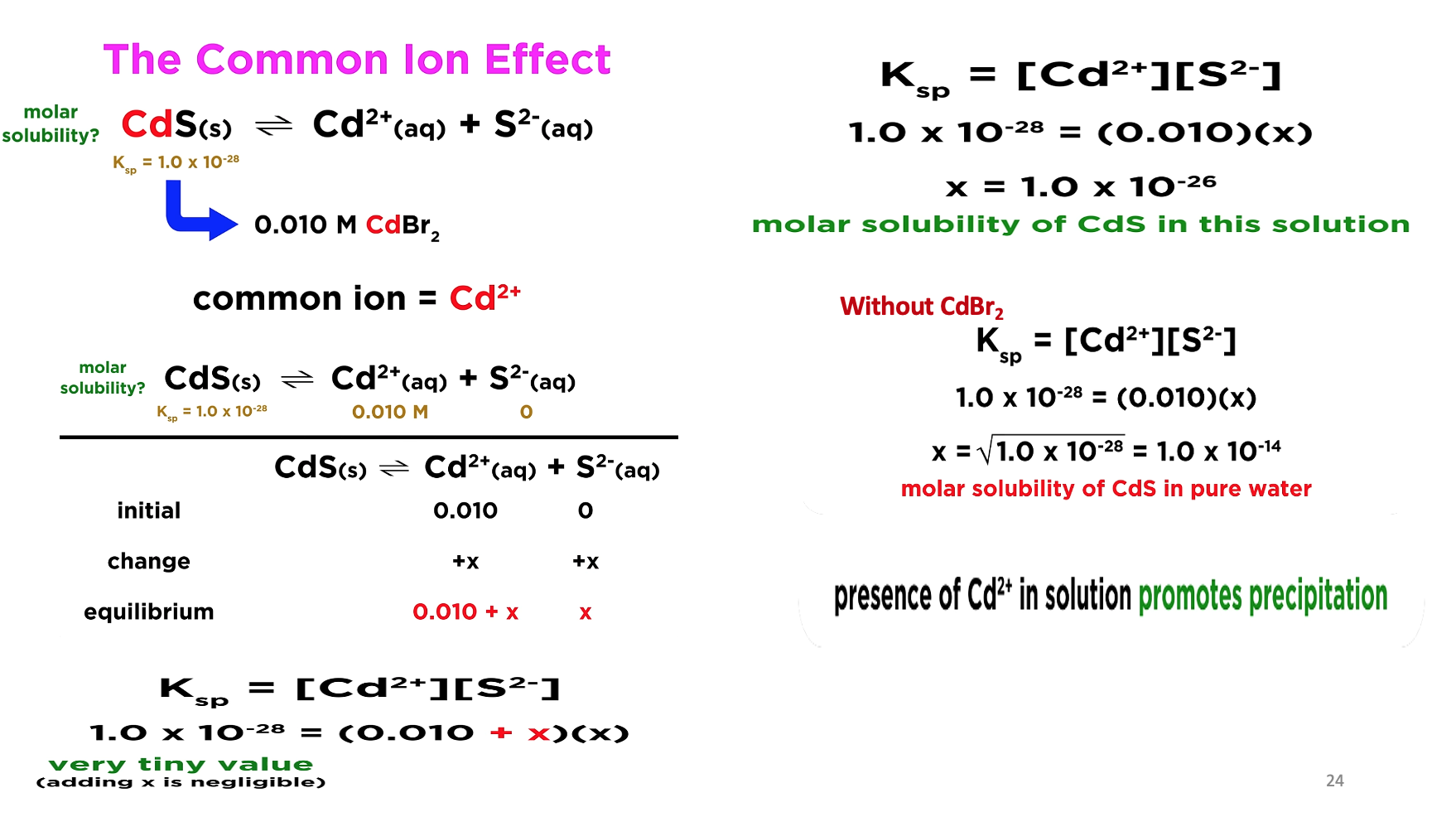 X
Ksp is tiny compared to the Cd ion
26
Checking Comprehension
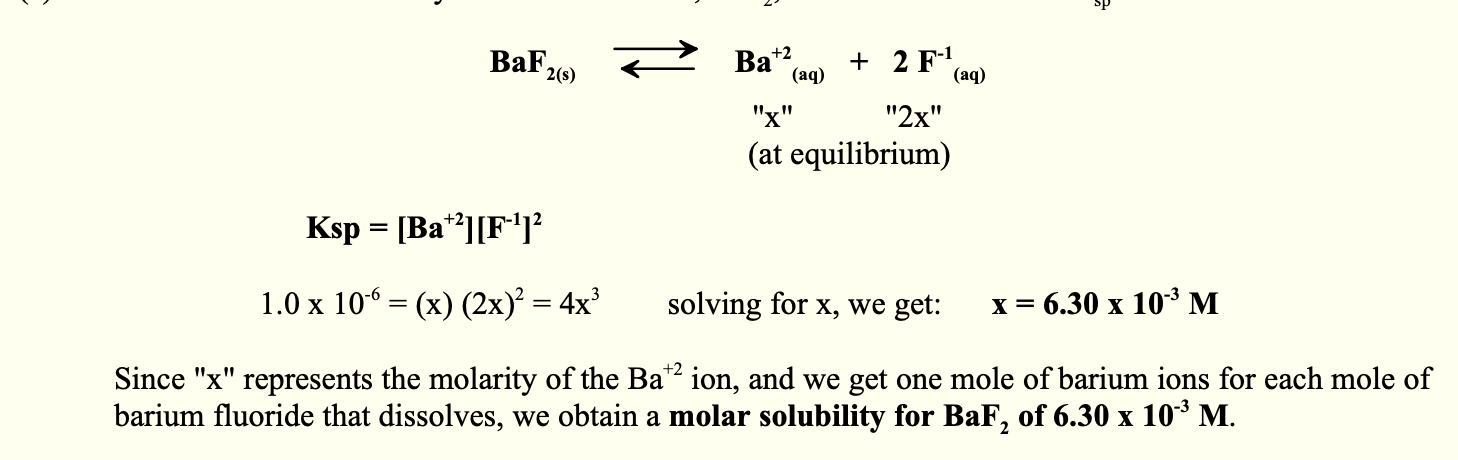 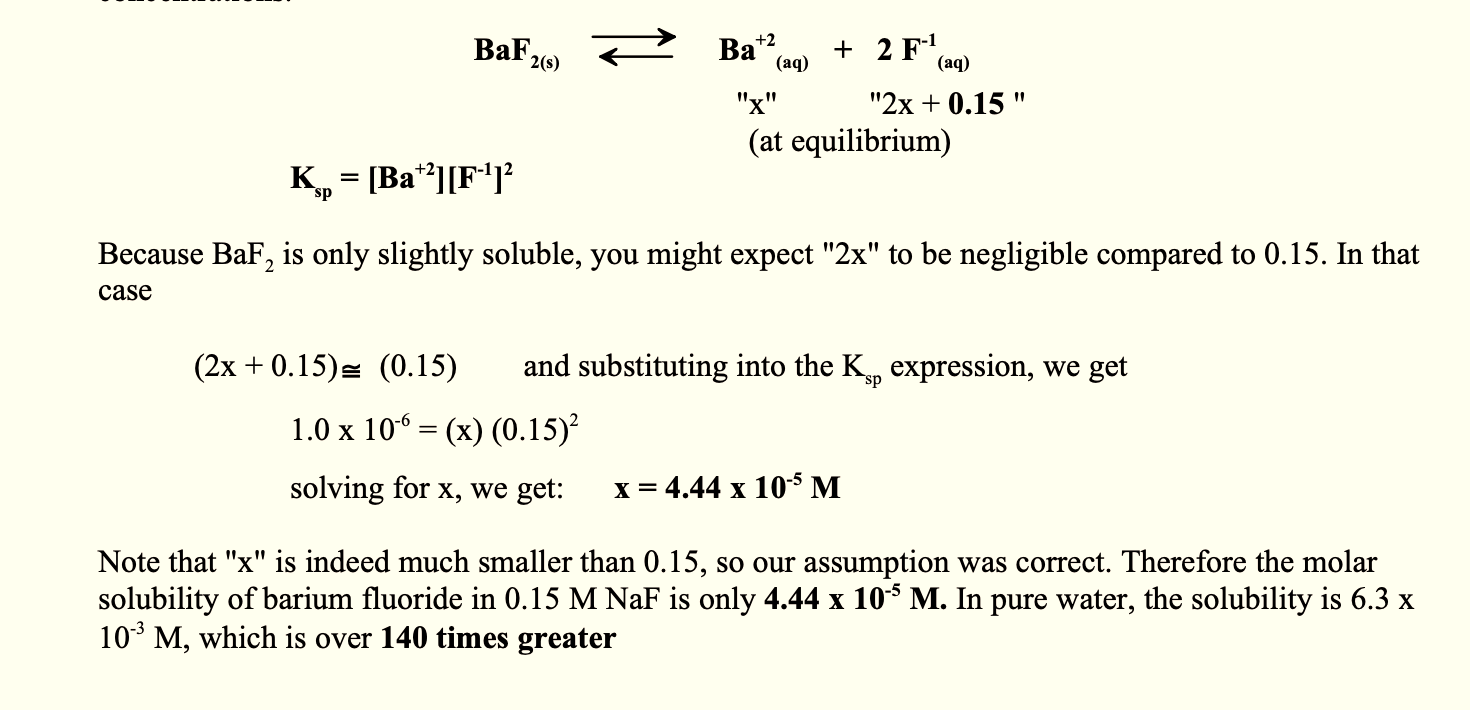 27
Calculations using equilibria and equilibrium constants 
To illustrate the types of computation that one might perform either to evaluate an equilibrium constant from measured concentration or to use the equilibrium constant to calculate the concentration of reactants and products in a particular equilibrium mixture.
These equilibria are fundamentally the same, as any other equilibrium, but the calculations do not usually get as messy as other types of calculation. 
Write the balanced equation and use the stoichiometry to express the concentration of all species in terms of the initial concentration of one of the species and variable x.
Write the equilibrium constant expression from the balanced equation and substitute the equilibrium concentration into it. 
Solve the expression for x and determine all equilibrium  concentrations 
Ionization constant 
The ionization constant is equal to the product ionic species divided by the conc. of undissociated substance All concentrations are expressed in mol/L.
The law of chemical equilibrium can be applied to such a system. Where the concentration of undissociated acid would not be zero (not like for strong acid) based on the idea, equilibrium will exist in the solution between molecular and dissociated ideas.
28
The Equilibrium Constant
ICE box 
Initial 
Change
Equilibrium
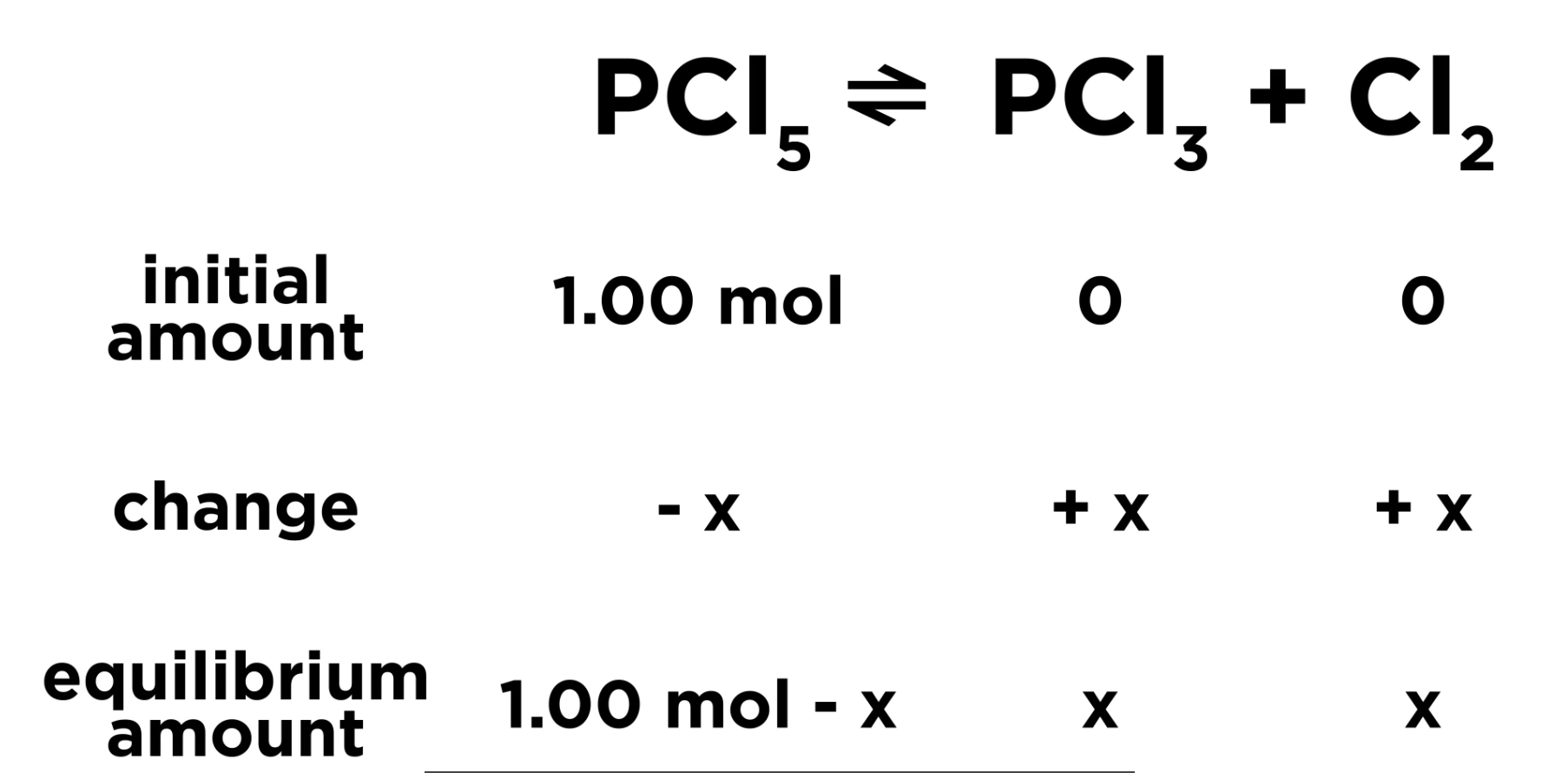 In the Equilibrium Constant Expression Only includes gases(g) and aqueous species (eq), solid(s) and pure water will not be included in the expression since it does not make sense to discuss a solid in terms of a concentration
Initial= We put the initial amount of each thing we start with just one mole at reactant so we put one them and zero for 
the products since there were not any of them at first.

Change= We do not know exactly how much the change was to get to equilibrium so we call it X for the reactant we put negative (-X )because that is being depleted and in this case, moles of each product are being formed we should make these two or three X as necessary if the coefficient were different and for the products X is positive because these are being formed.

Equilibrium= add up the initial and the change to get the amount present at equilibrium.
29
Checking Comprehension
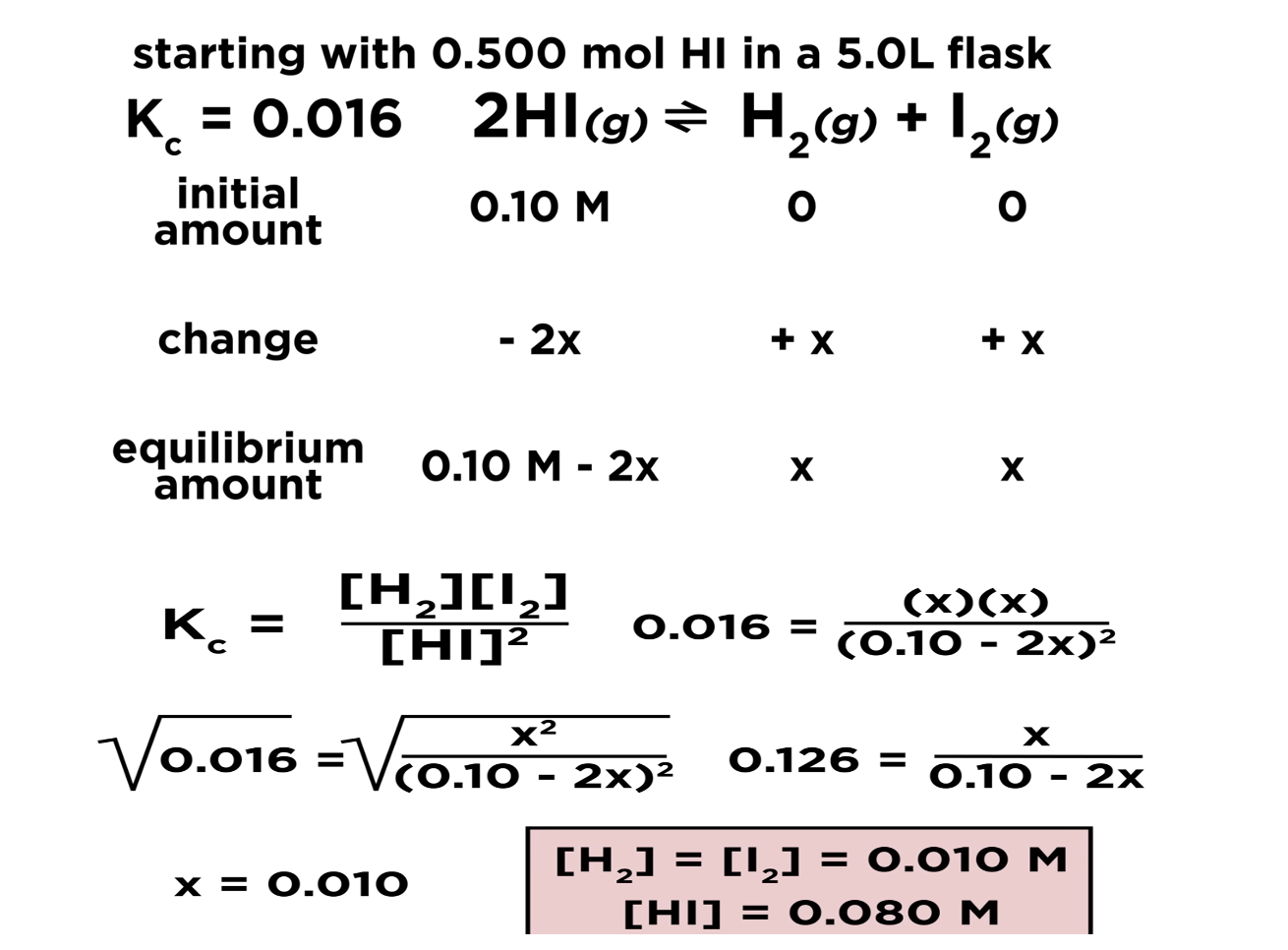 30
Checking Comprehension
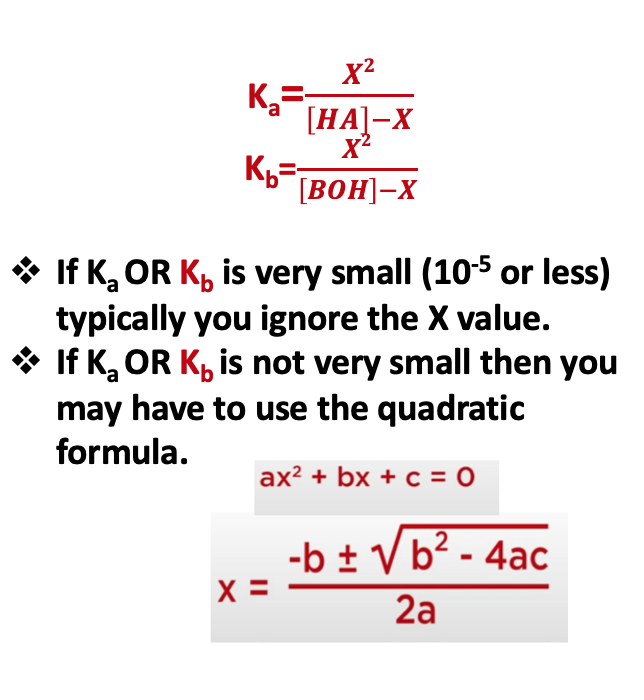 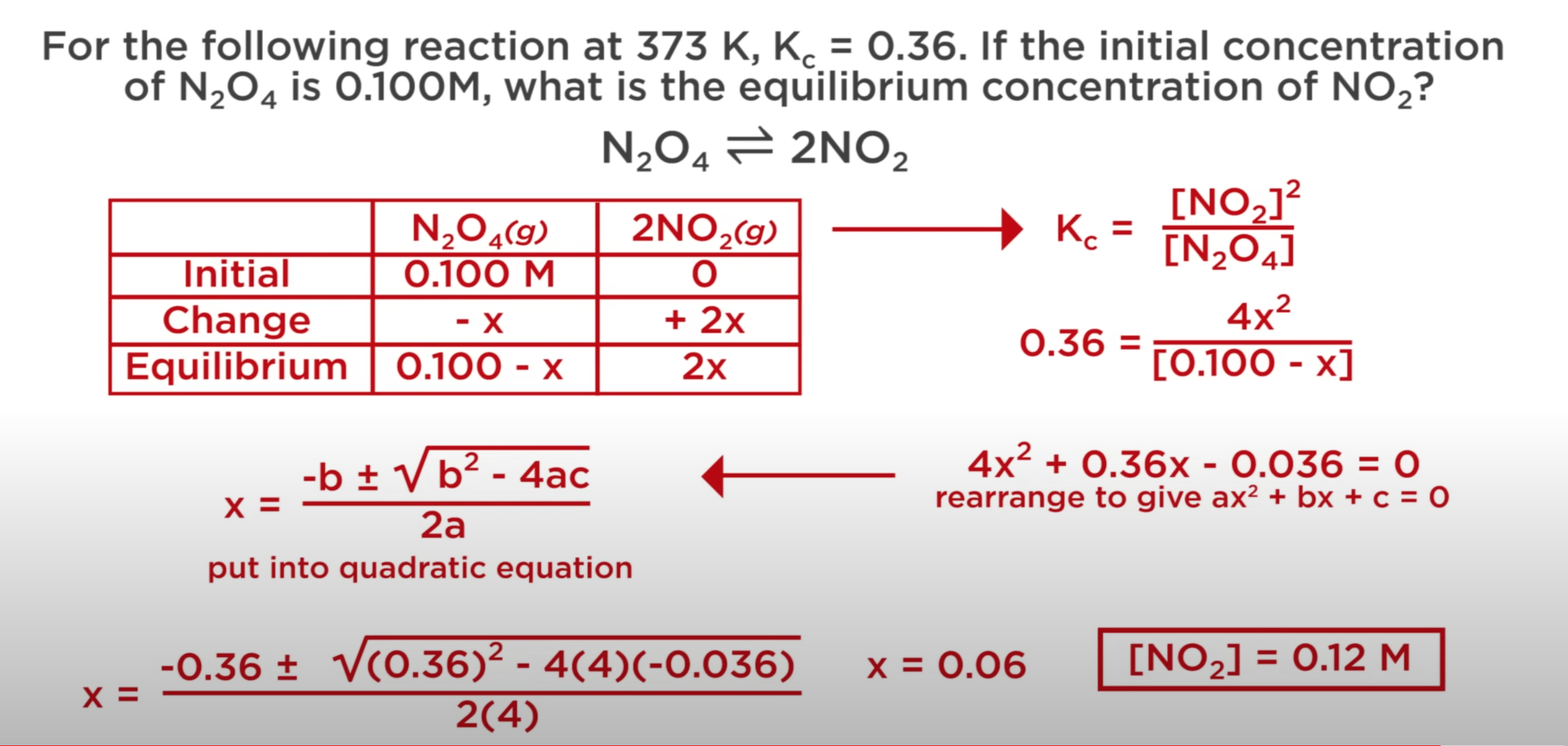 31
Ionization Constant of Weak Monotropic Acids (Ka) and pH of Solution
Let us consider a solution of a weak monobasic acid AH which reacts with water to give
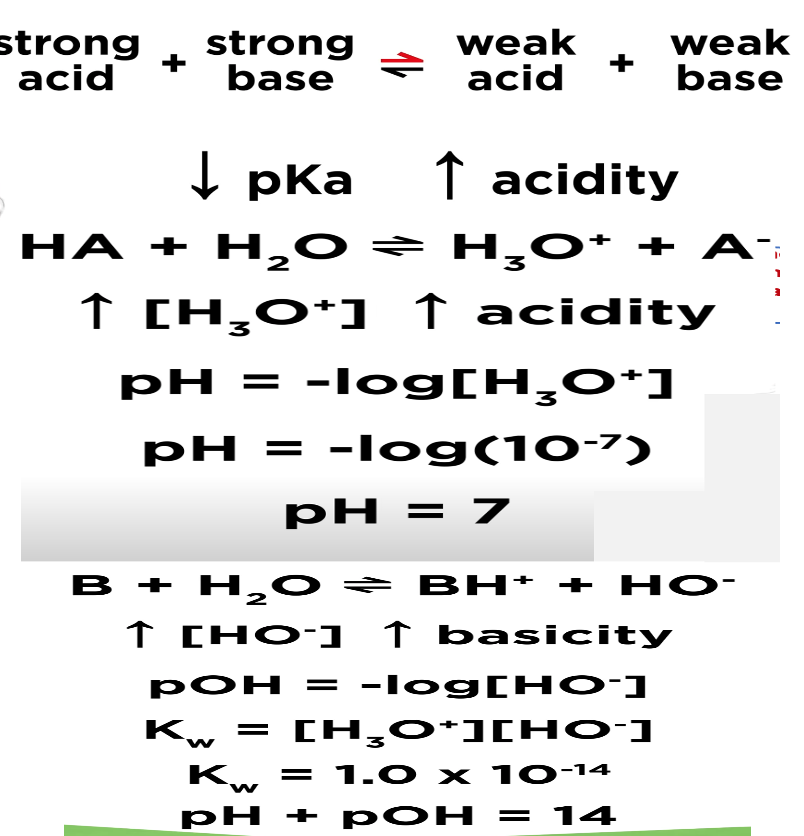 Ka is large means more products 
Ka is small means more reactants
Ka large means more acidic and lower PH
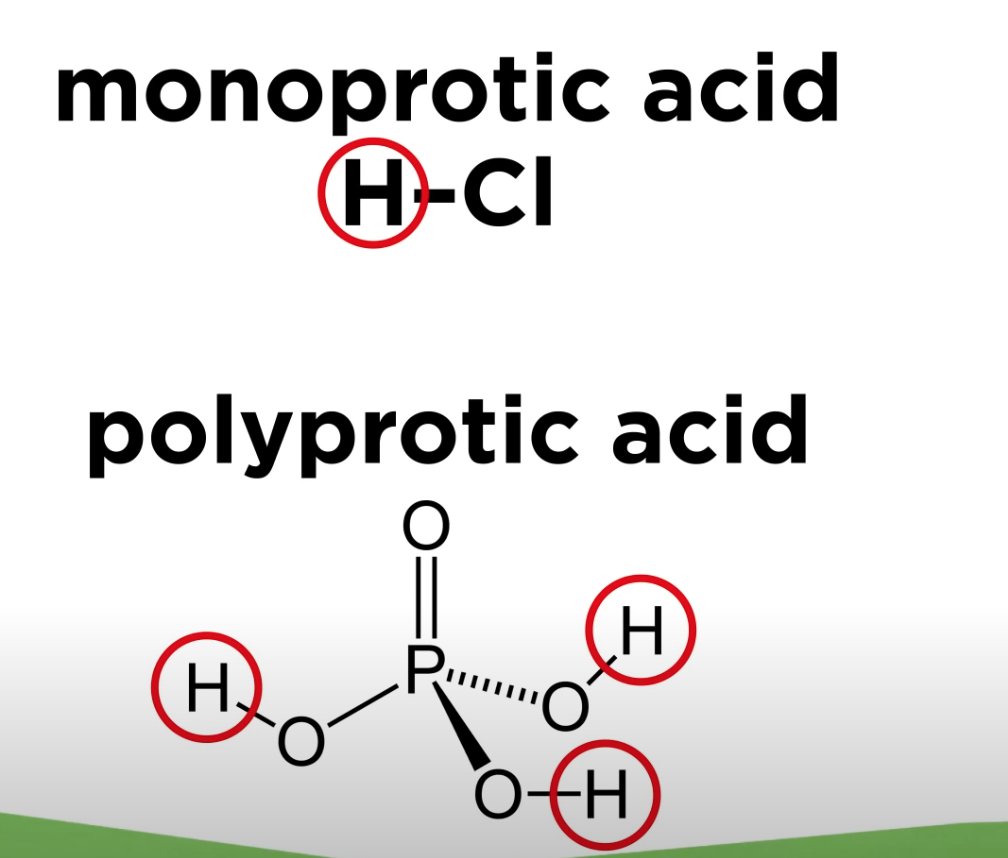 ICE box 
Initial 
Change
Equilibrium
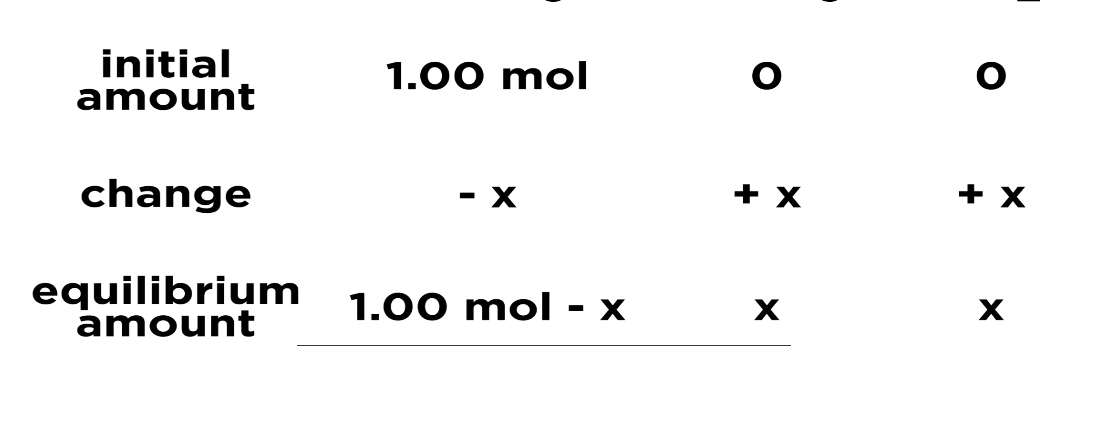 Polyprotic acid became less acidic with each deprotonation
32
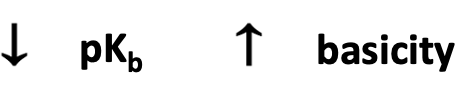 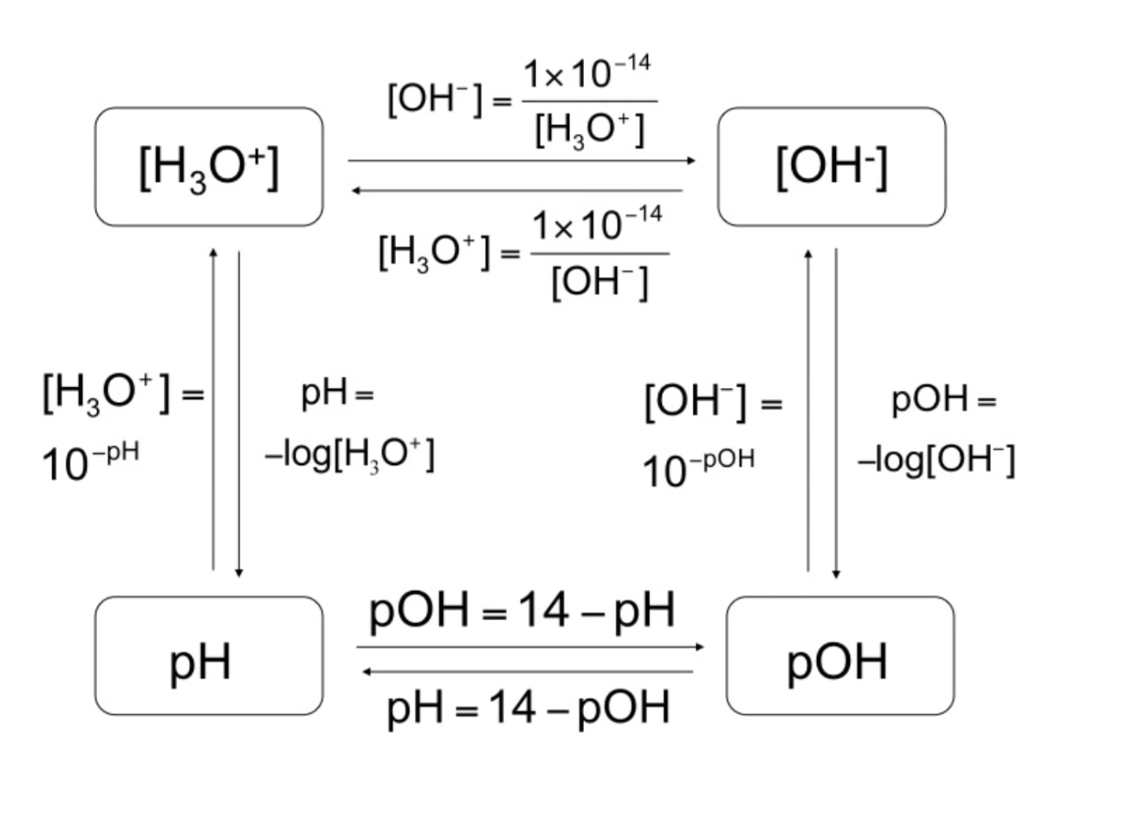 33
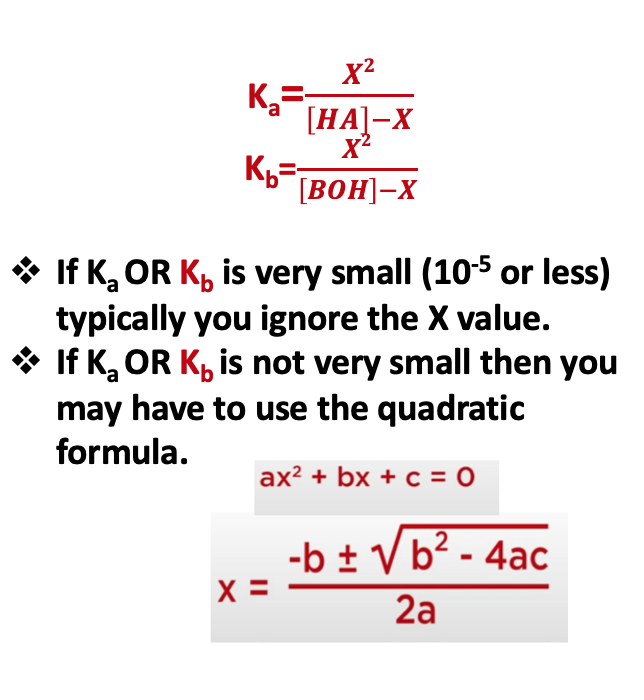 34
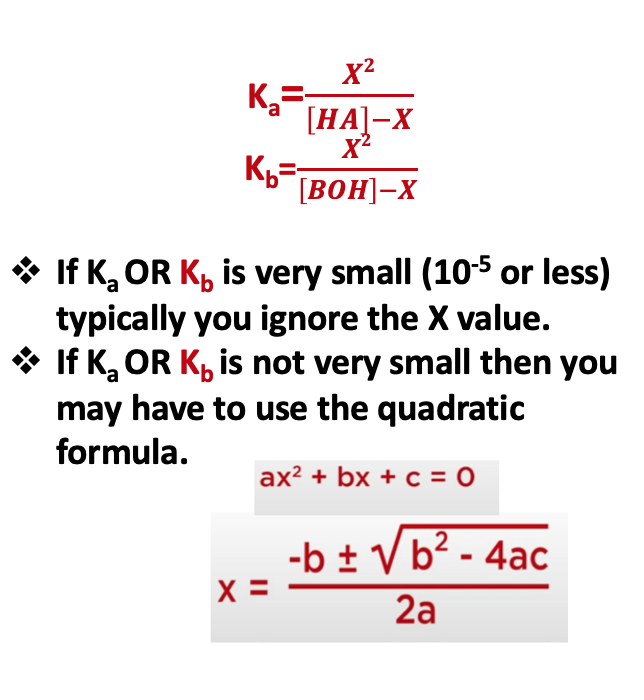 35
Checking Comprehension
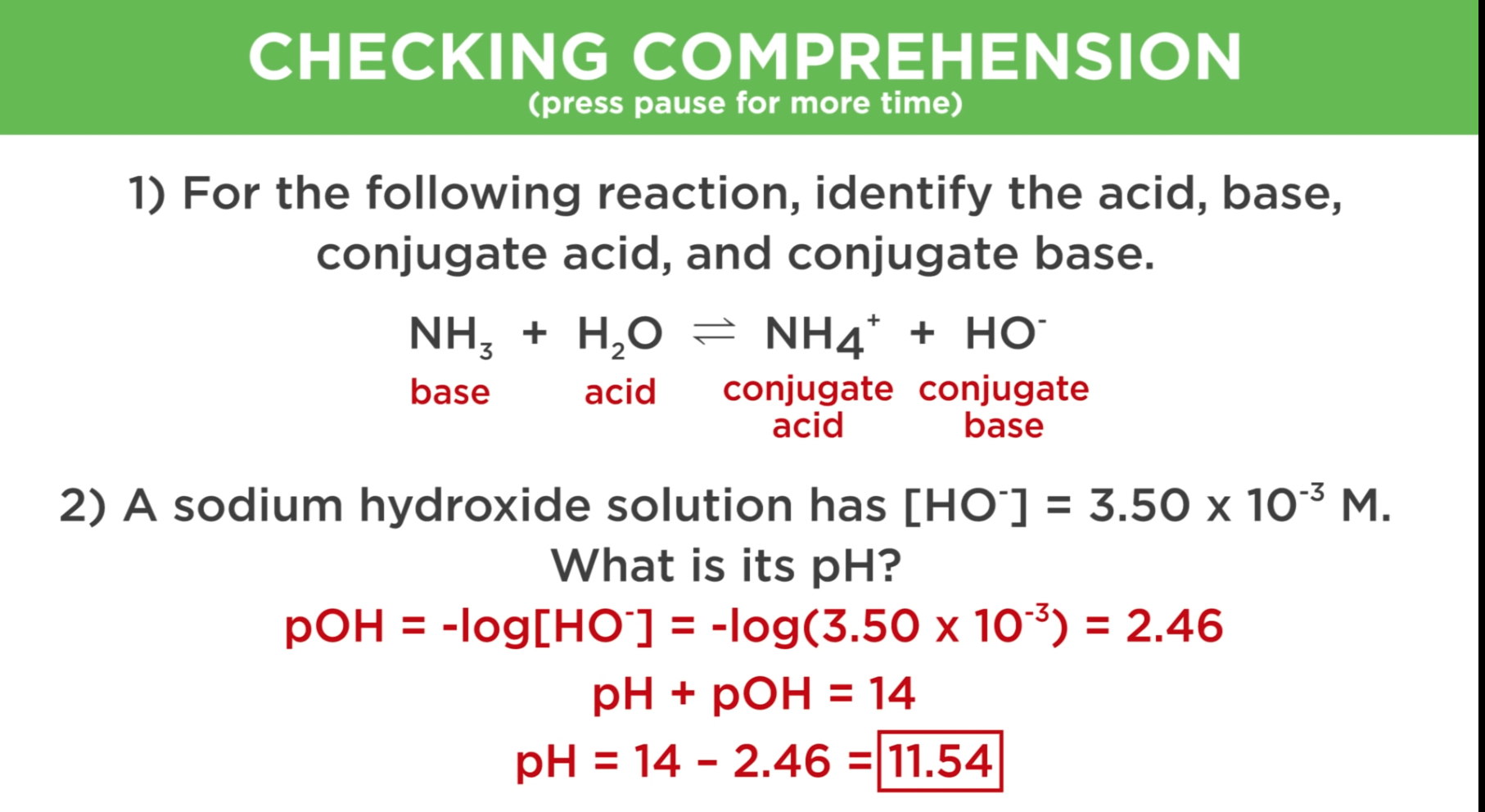 36
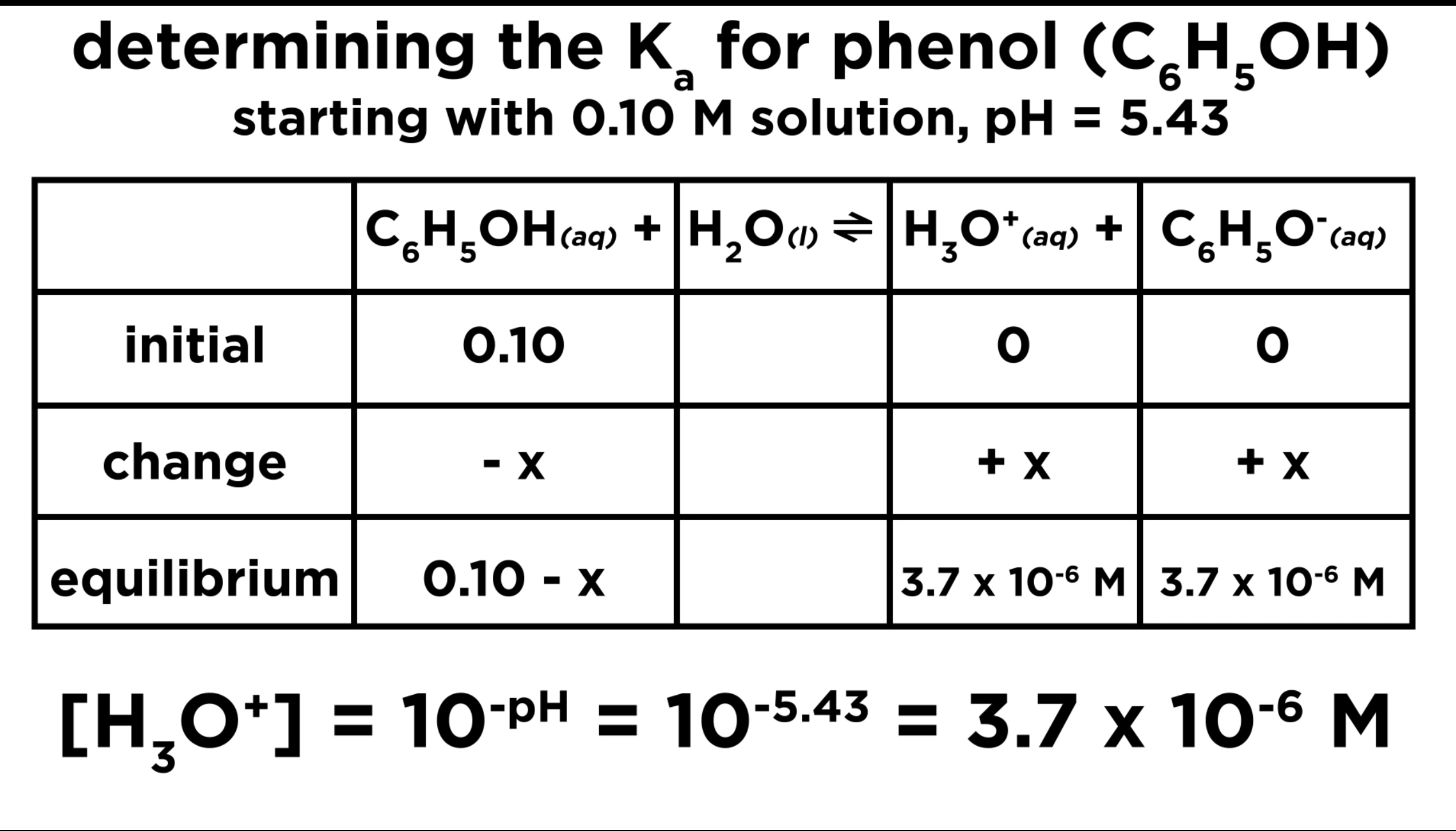 +X
+X
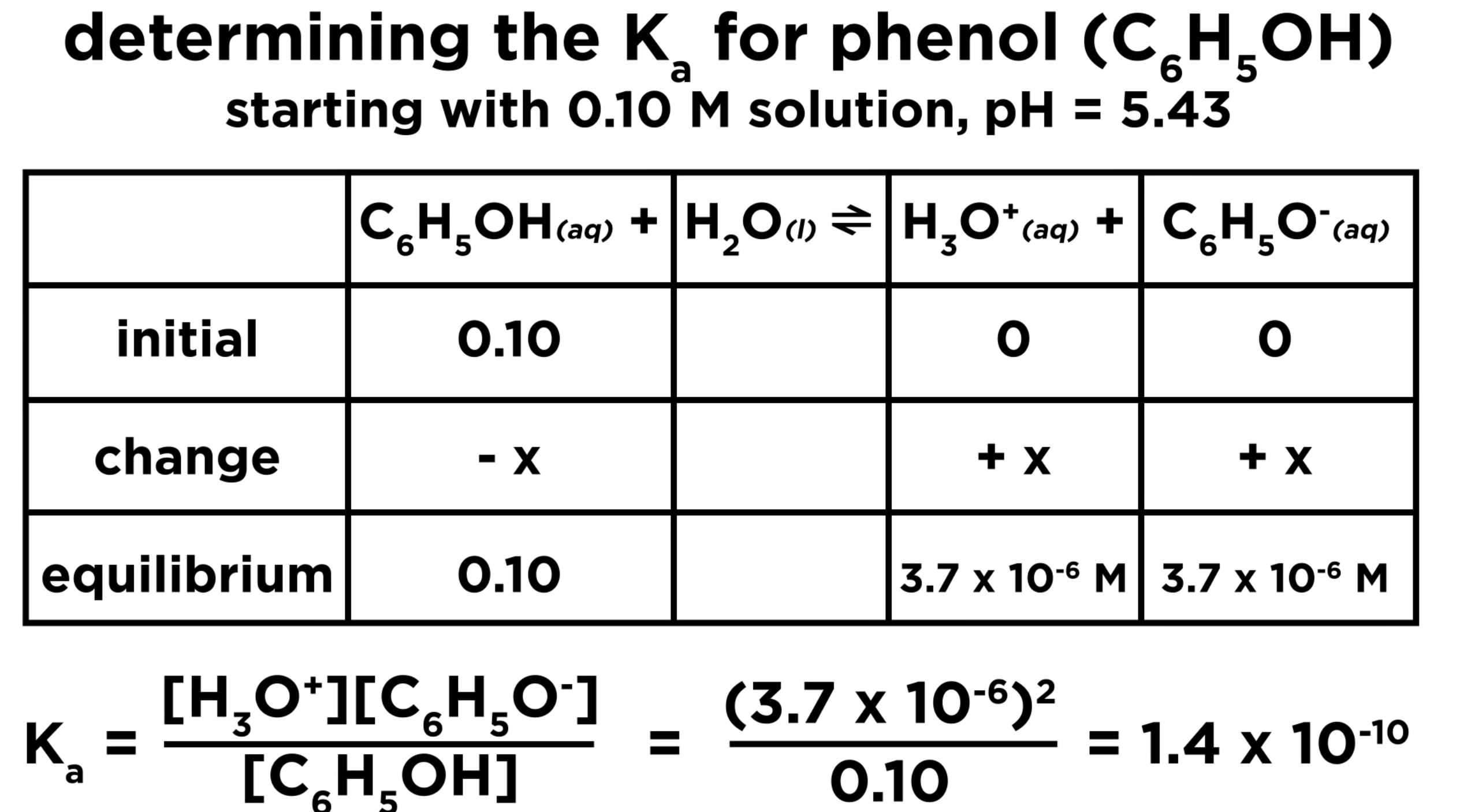 37
Degree of Ionization (α) of weak acid
It is known that an acid is any substance capable of yielding H+ in a water solution (Arrhenius). The strength of an acid is, therefore, determined by the extent to which it is ionized giving hydronium ions.
In terms of BrѲnsted –Lowery sense, the tendency of an acid to lose or donate protons is a measure of its strength. 
The extent or degree of ionization (α) of an acid at equilibrium is given as: 
                                   α = [H3O] / Ca      OR α = [X] / [HA] ---------- (6) 
Where Ca is the molar concentration of the acid 
         100 α= percent ionization = [H3O]/ Ca x100 OR [X] / [HA] x100 ----------- (7)
Degree of ionization = The ratio of ionized to unionized acid molecules in the solution.
Percent of ionization= Degree of ionization * 100.
From the previous example of phenol, we calculated the Degree of ionization and Percent of ionization as follows :
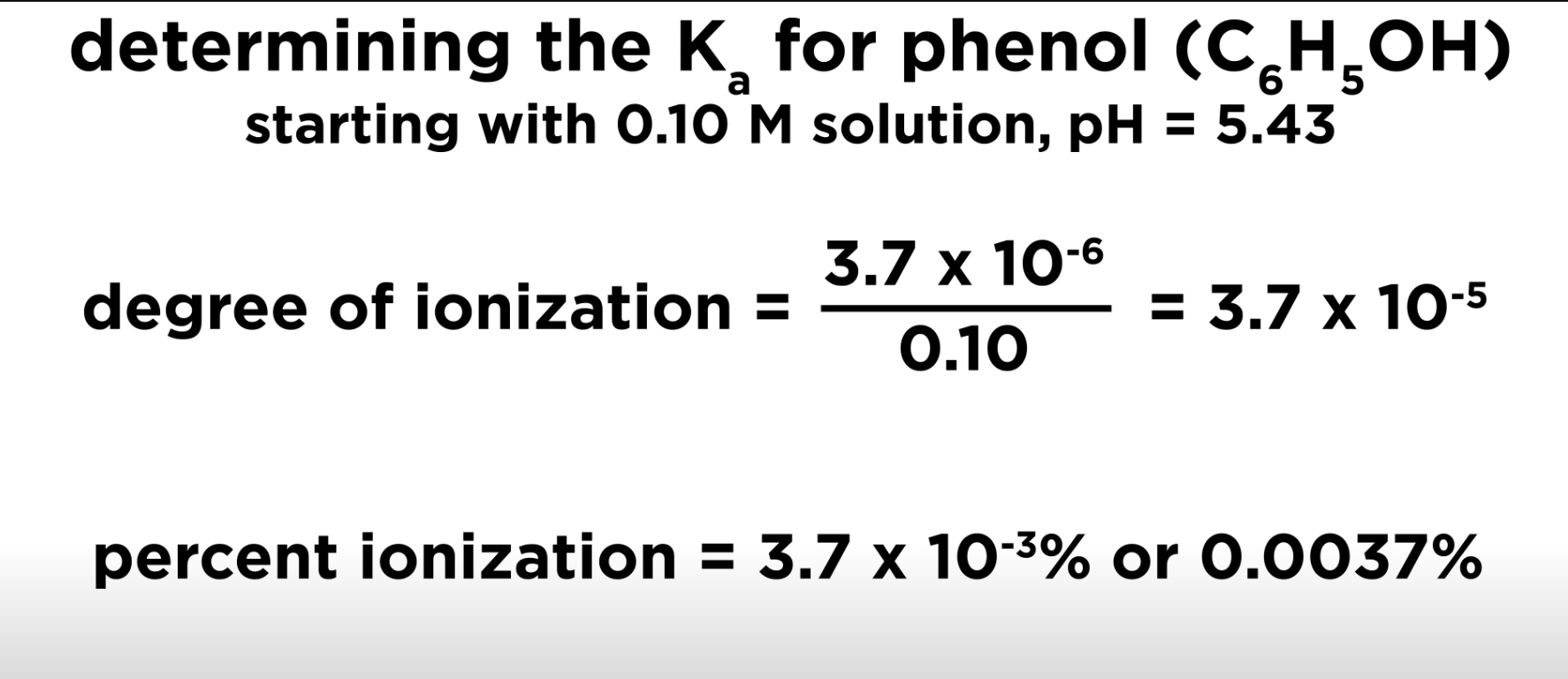 38
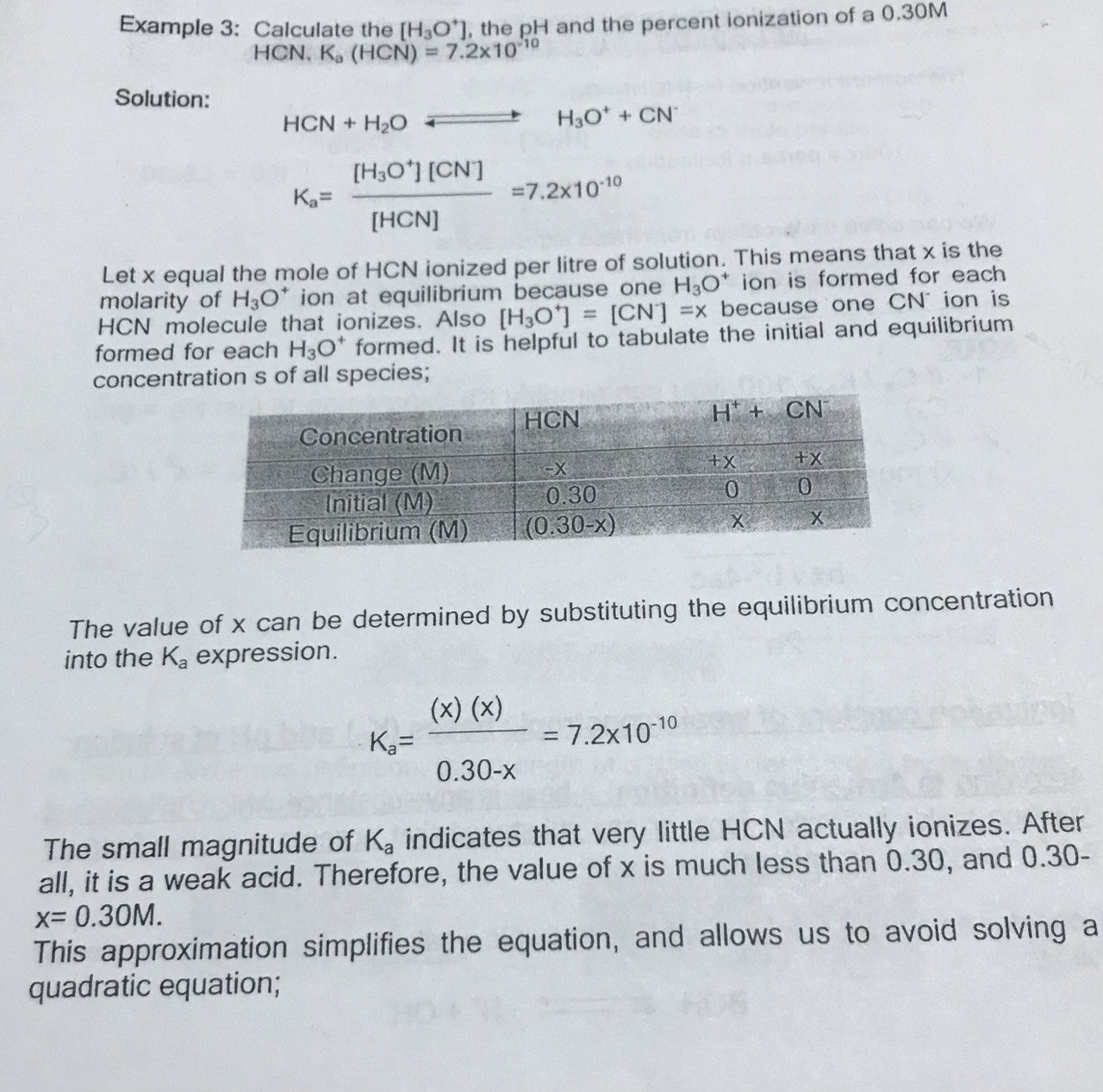 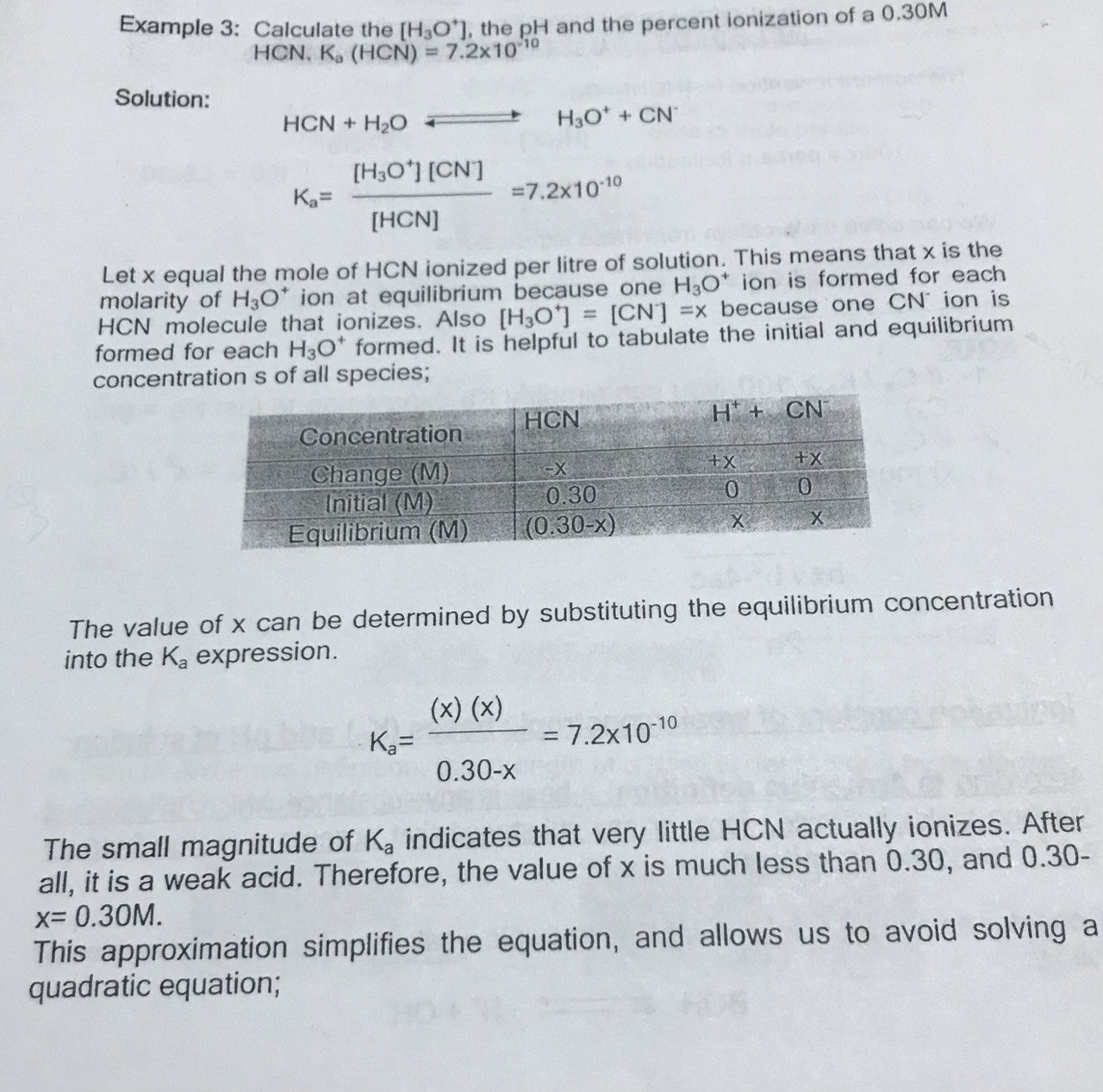 39
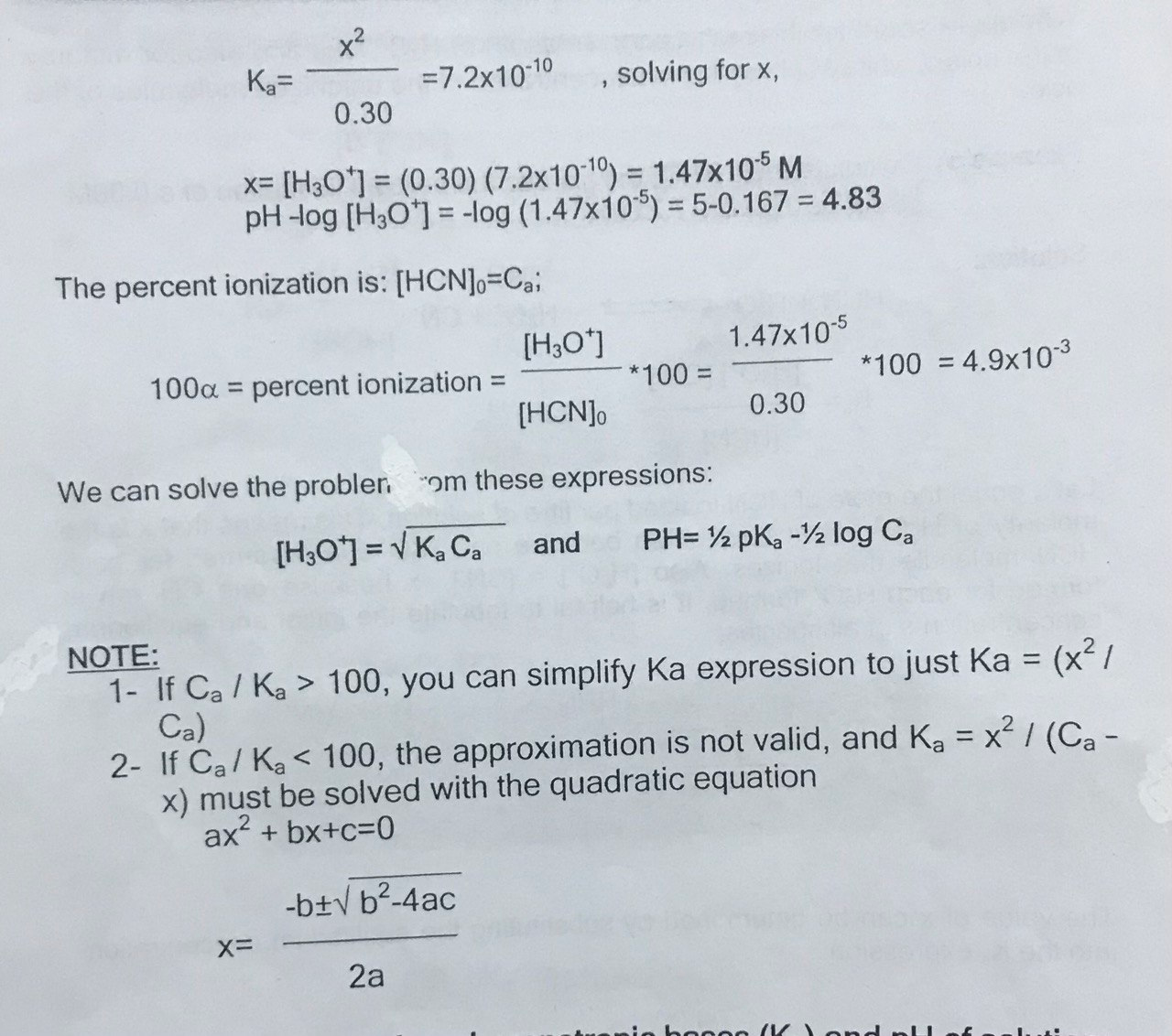 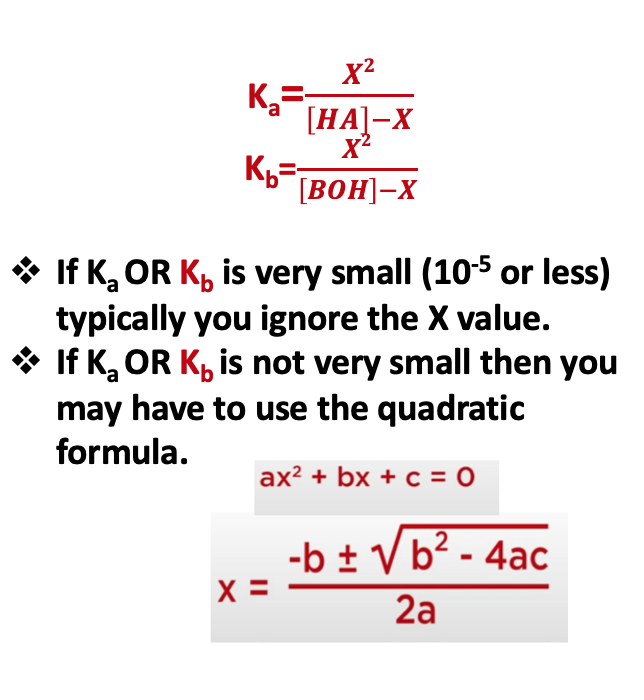 40
Ionization Constant of Weak Monotropoic Bases (Kb) and pH of the Solution
Consider an aqueous solution solution of monotropic weak base BOH, which is ionized as follows:       BOH↔B++OH-
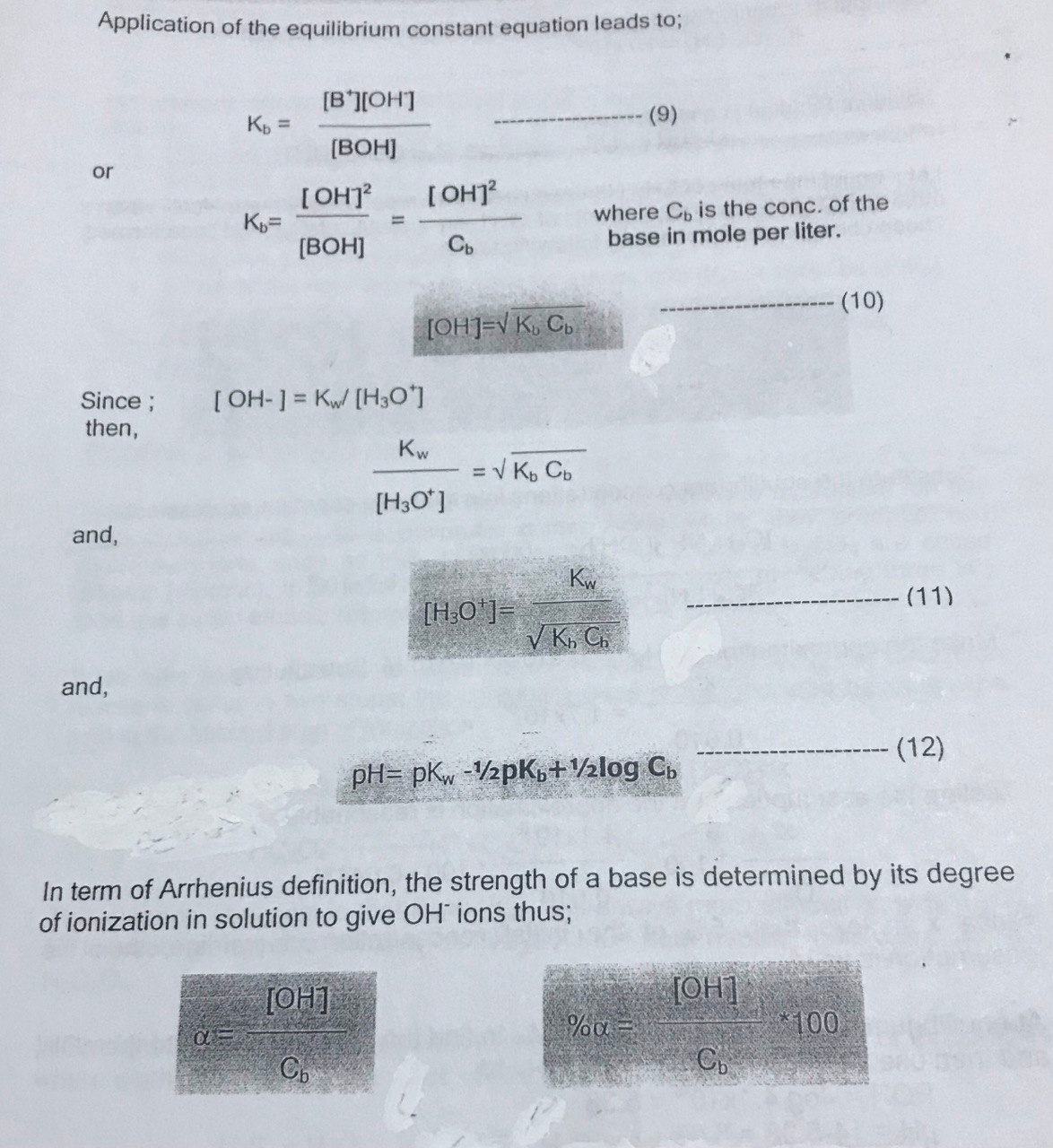 Kb is large means more products 
Kb is small means more reactants
Kb large means more basic high[OH] and lower POH
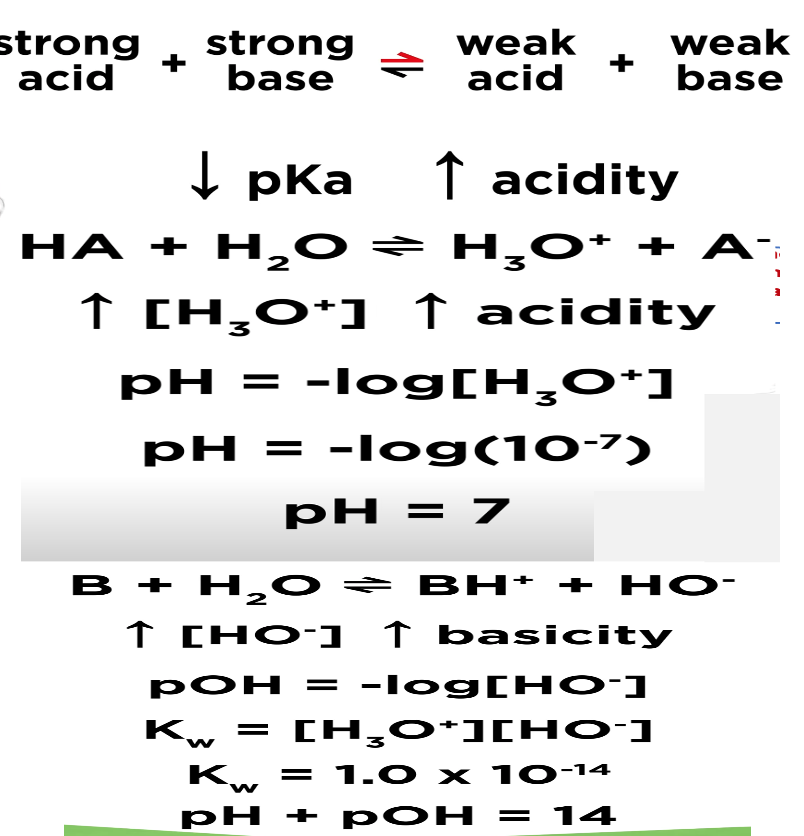 α = [OH] / Cb     OR        α = [X] / [BOH]
Where Cb is the molar concentration of the base
  100 α= percent ionization = [OH] / Cb x100 
              OR [OH] / Cb x100
41
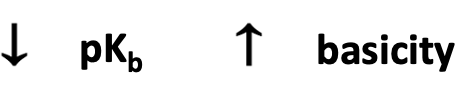 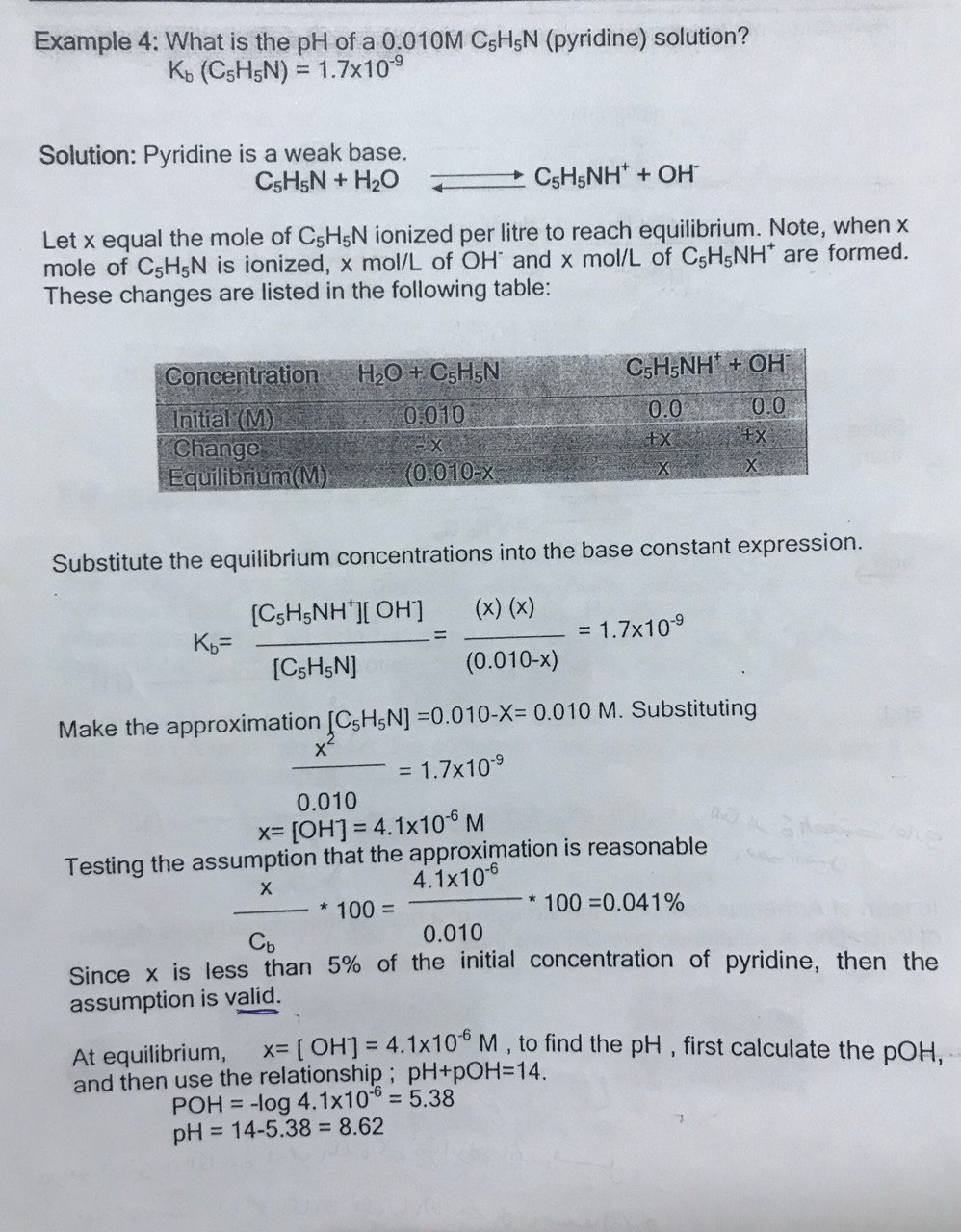 42
In summary: when you have finished studying these examples, you should be able to:
Calculate the equilibrium concentration of H3O+ and OH- in a solution of a weak acid, given the Ka.  
 Calculate the equilibrium concertation of H3O+ and OH- in a solution of a weak base, given the Kb.
 Relate the quantities [H3O+] ,[OH-] ,pH, pH, pKw
 Calculate the constant for weak acid (Ka) or weak base (Kb) from experimental information [H3O+] or [OH-] or pH or pH
 Use the Ka of a weak acid to calculate the percent ionization, relate percent ionization to acid strength 
Polybasic (polyprotic) acids 
Acids that in their reaction with water yield more than one hydronium ion per one molecule are called polyprotic acids .acids that can produce two hydronium ions, such as H2S ,H2CO3,H2SO4,H2C2O4 , and H2SO4 are called dibasic (diprotic).
 If an acid has three ions that can produce three H+ then it is called tribasic (triprotic) acid. such as H3PO4 ,H3ASO4 .
If we take oxalic acid as an example for dibasic acid H2C2O4 , the ionization reactions occur in two steps: the conjugate base in the first step becomes the acid in the second step of ionization : 


H2C2O4- then form equal molecular such as H2C2O4-
When hydrogen sulphide reacts with water, it undergoes two steps of ionization, where each step has its value of ionization constant.
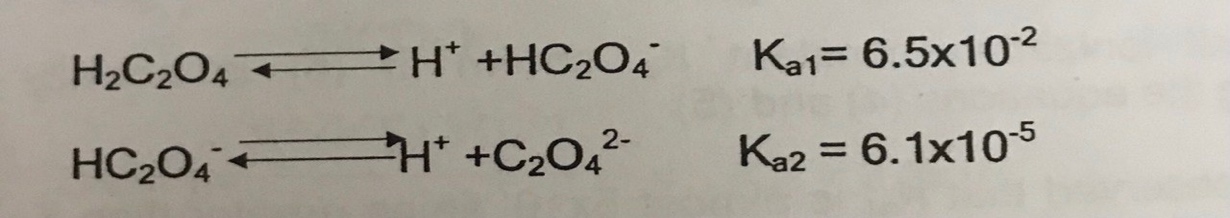 43
H2S + H2O ↔ H3O+ +HS- --------- (1)
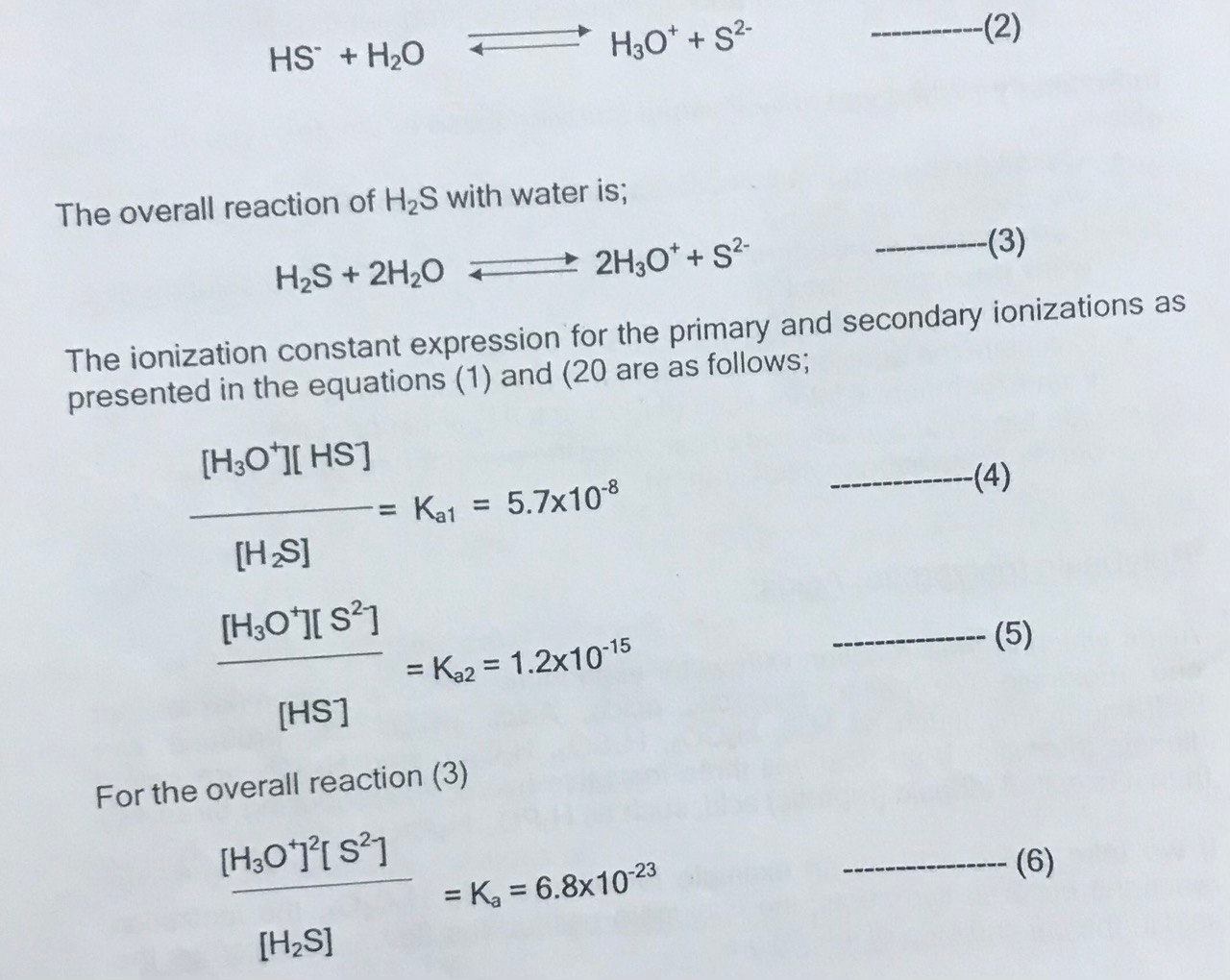 The overall ionization constant Ka shown in (6) is actually obtained by multiplying the equation (4) and (5)
44
It can be observed that Ka1 is almost 5x107 times greater than Ka2 , thus  H2S is a much stronger acid than HS- ion. therefore, the molar concentration of hydronium ion H2S is calculated as if it is derived from the primary ionization alone .hence equation (4) is applied for calculating [H3O+] when the solution contains only H2S and H2O it is obvious, that [H2S]=[H3O+]  and then -----   [H3O+]/ [H2S] =Ka1= 5.7x10-8
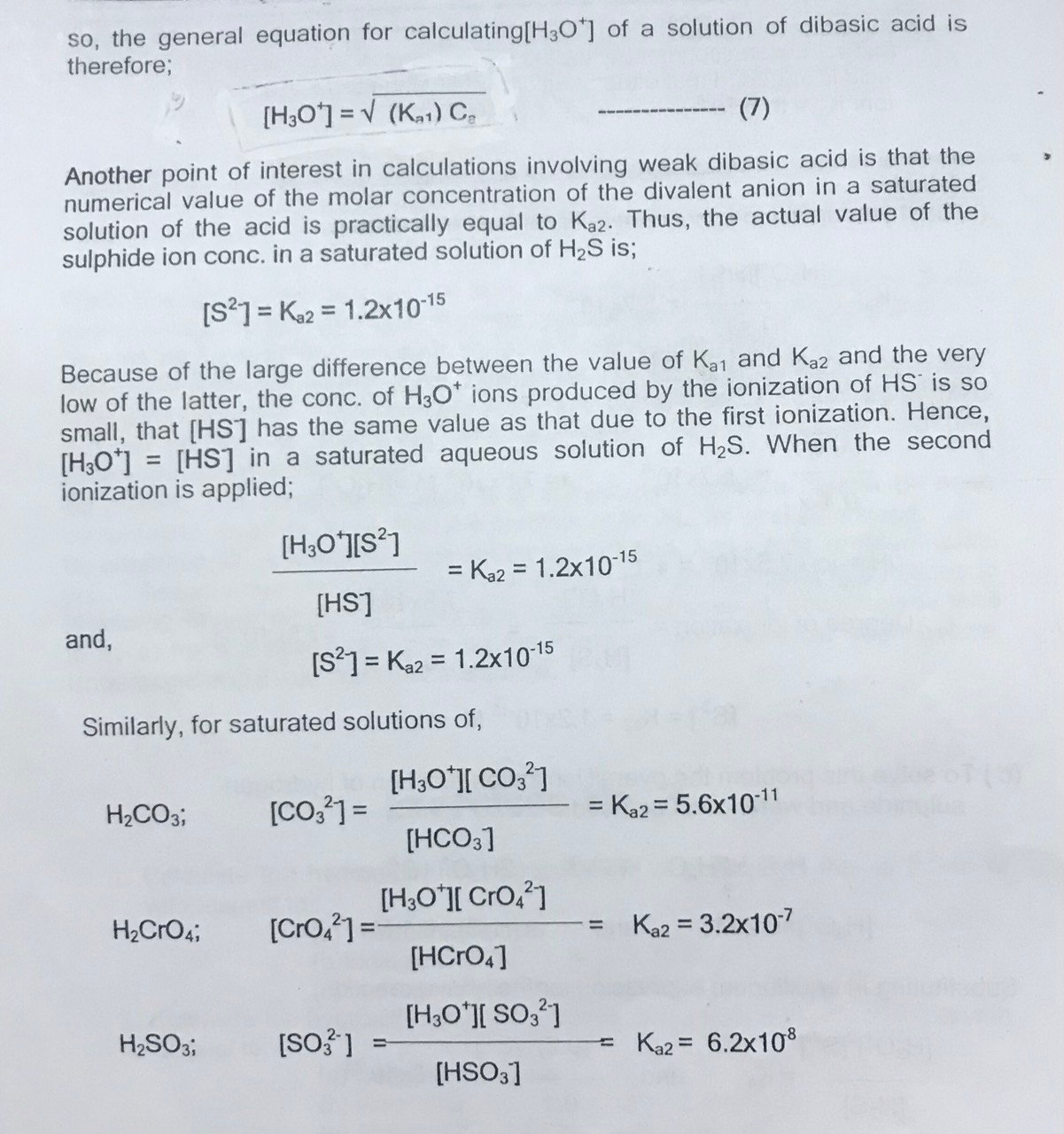 45
Example: - A saturated solution of H2S is approximately 0.1M Calculate, a) The pH of the saturated solution and degree of ionization, The sulphide ion concentration of the saturated solution, The sulphide ion concentration of the solution when a strong acid is added  to make the solution 0.2Mwith respect to H3O+ ion Ka1 =5.7x10-8 , Ka2=1.2x10-15
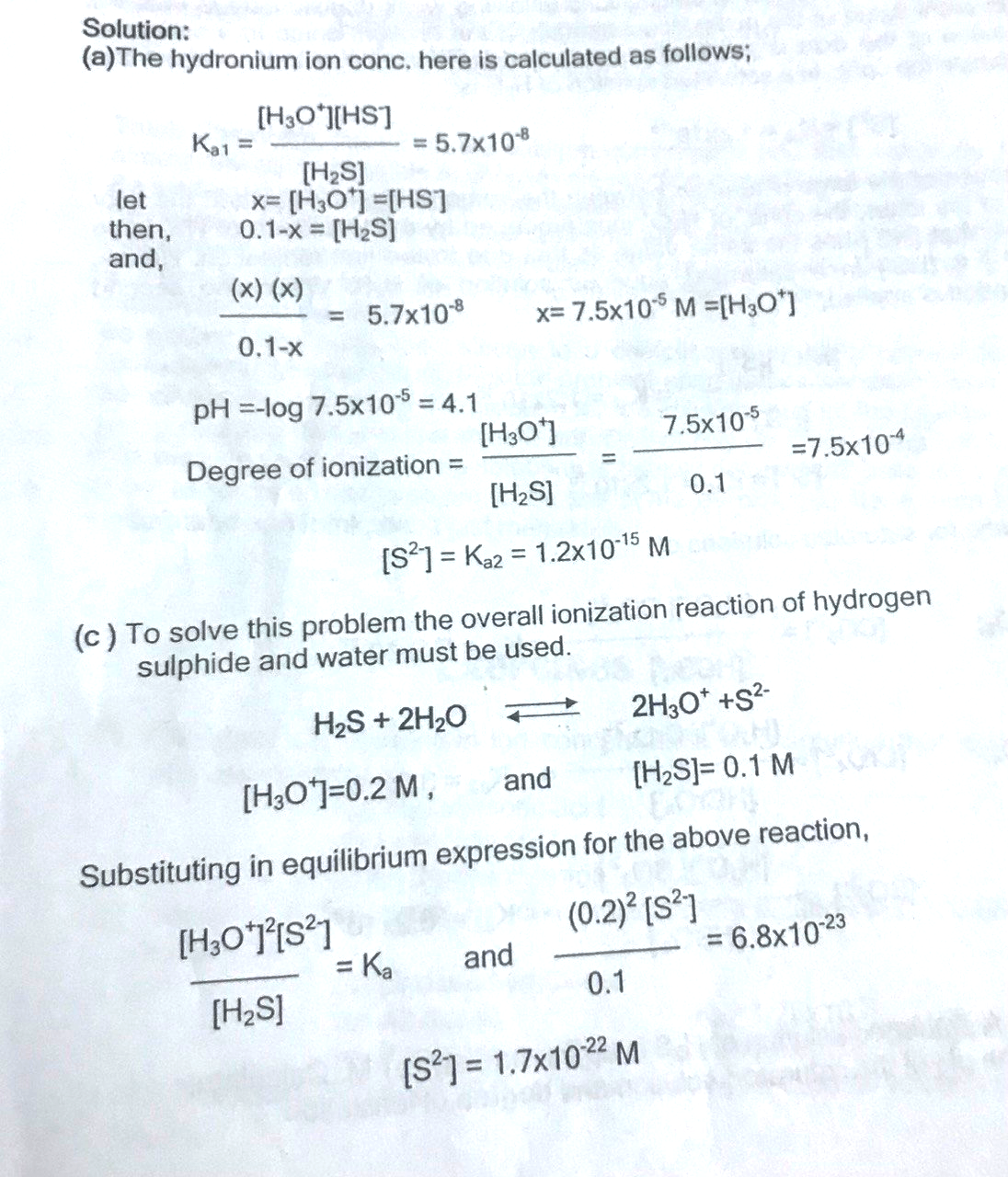 46
47
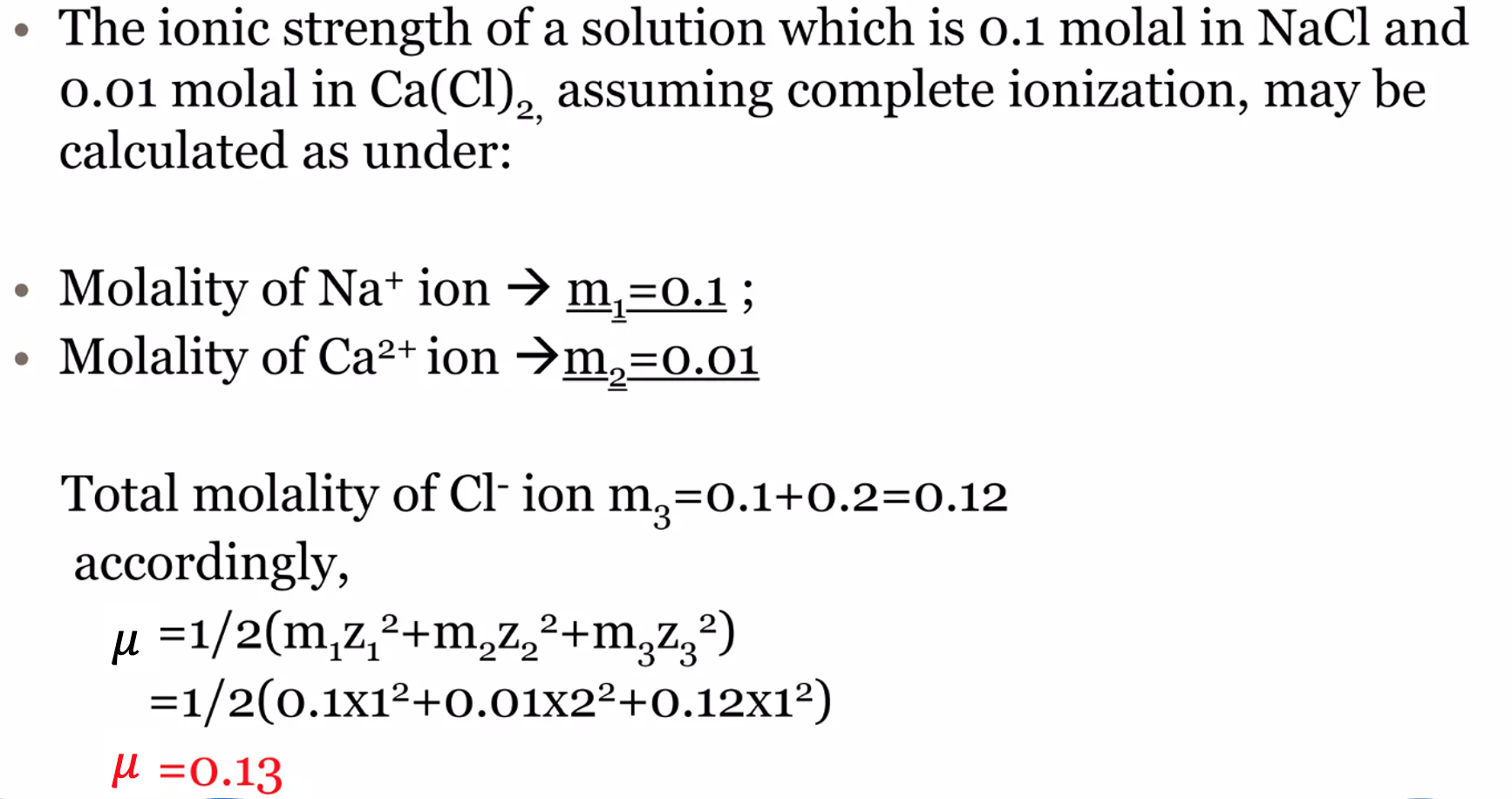 48
If a solution contains three ions: A, B, and C the ionic strength can be expressed as:
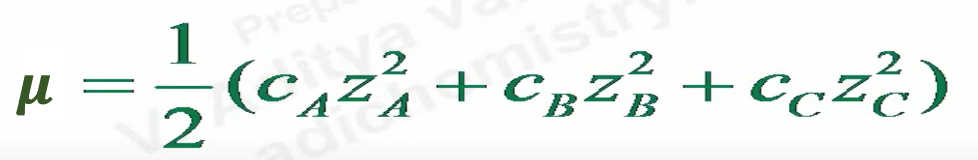 49
Checking Comprehension
Notice that for the simple salt of two monovalent ions, the ionic strength is just the concentration of the salt.
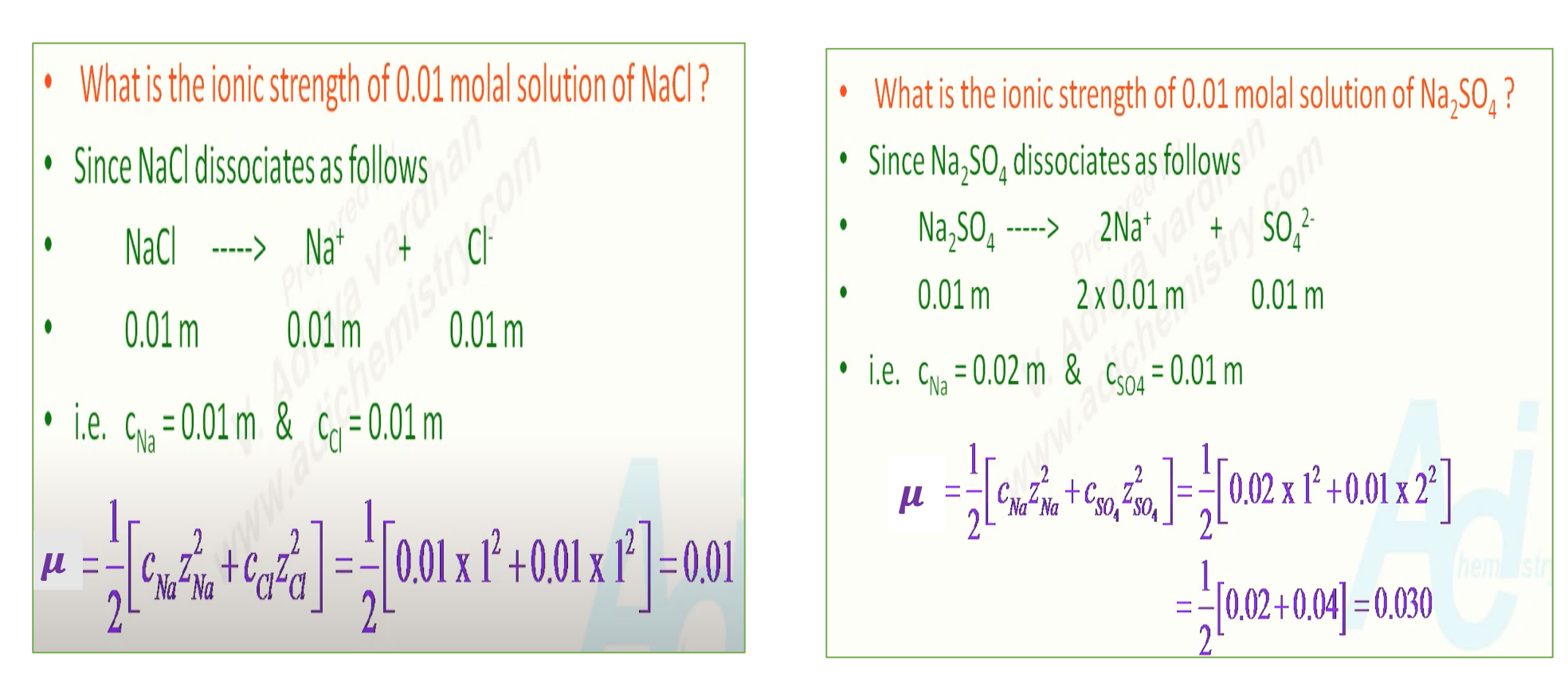 50
If a solution contains three ions: A, B, and C the ionic strength can be expressed as:
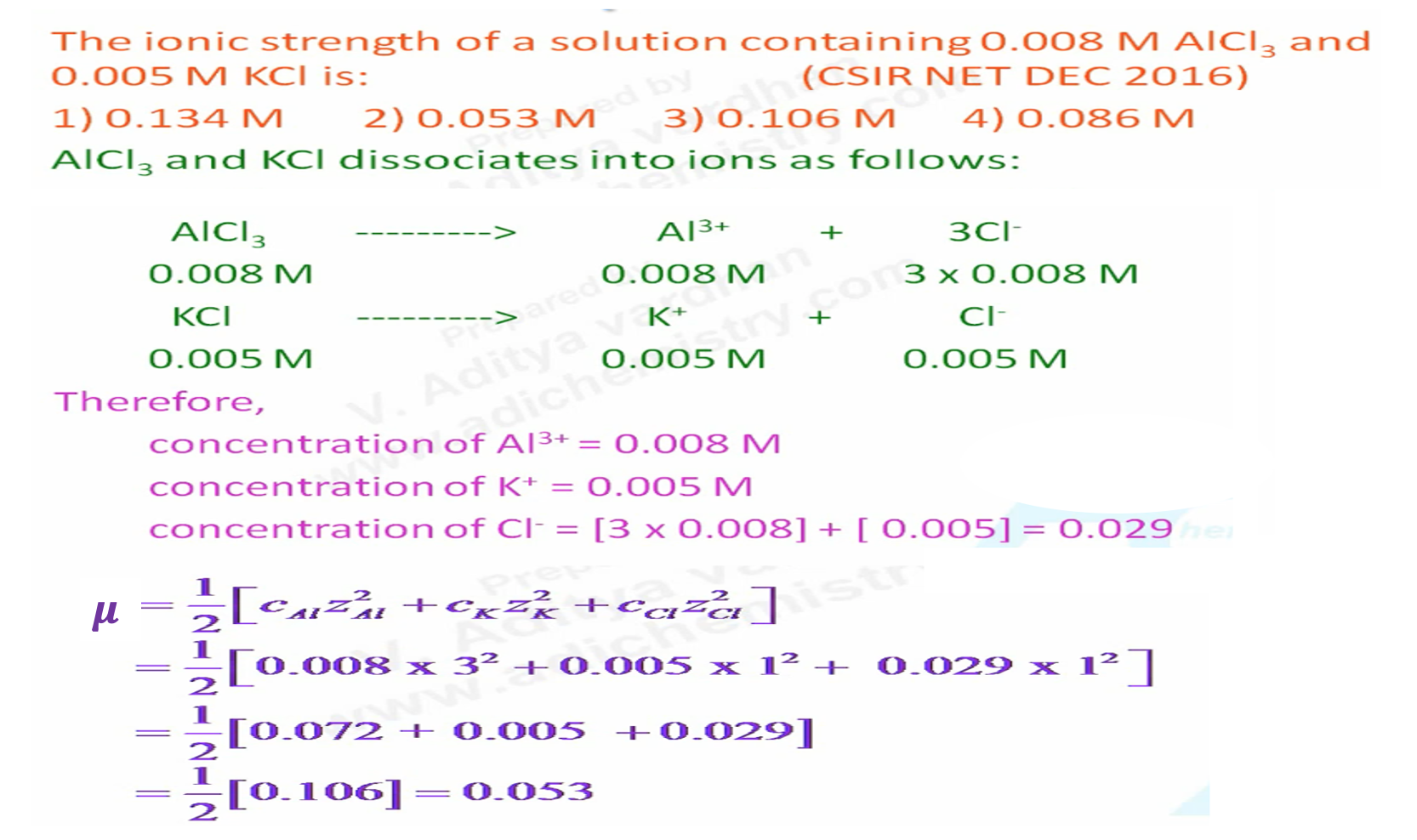 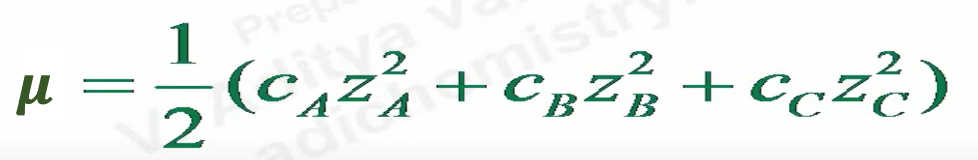 51
Checking Comprehension
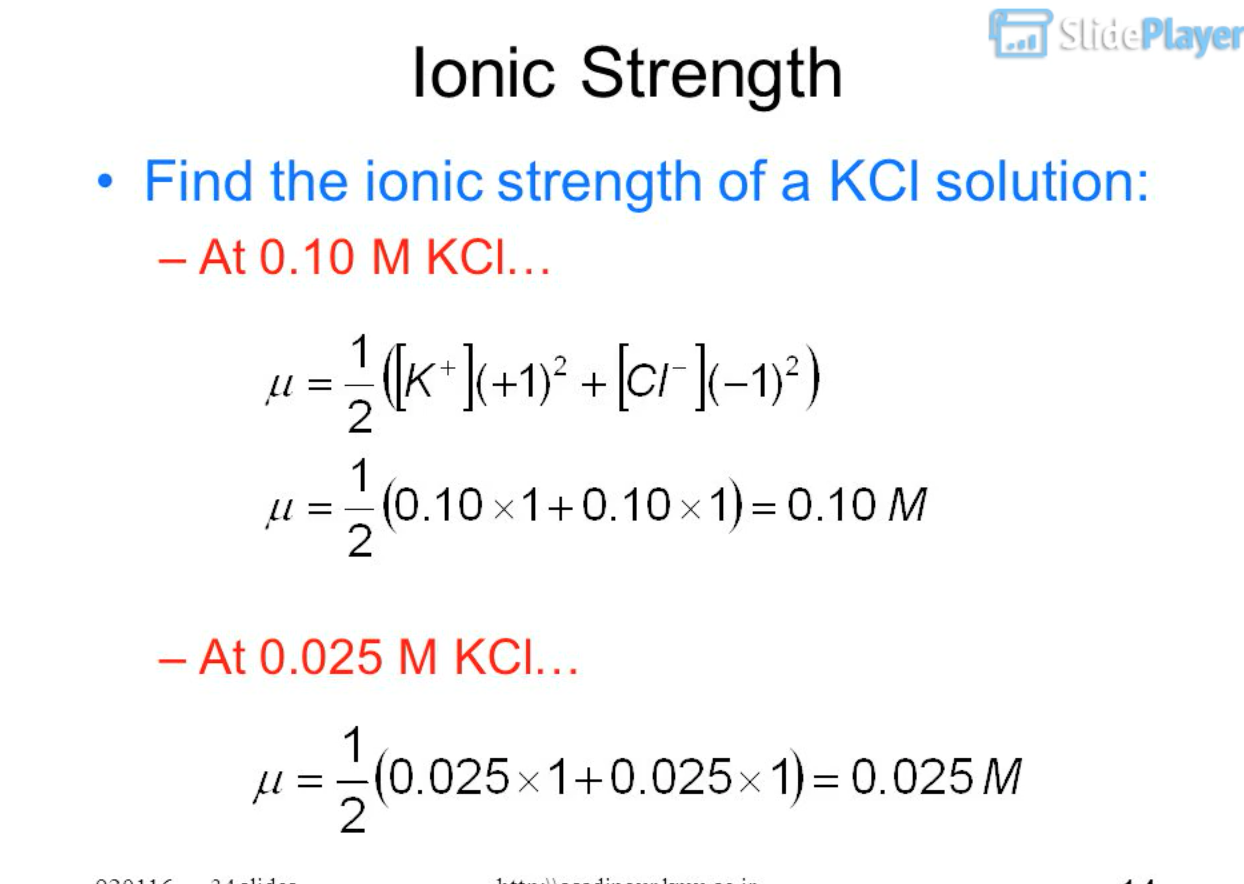 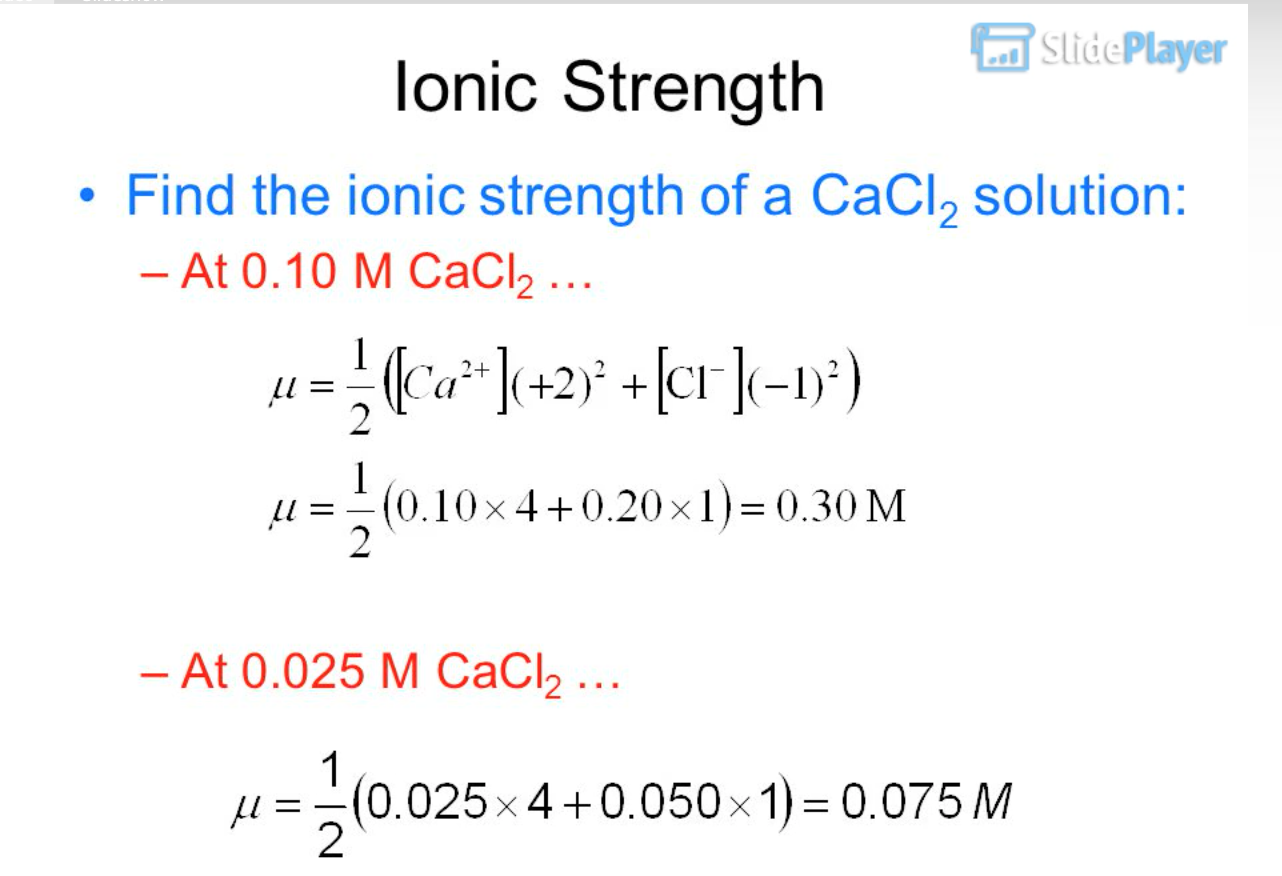 52
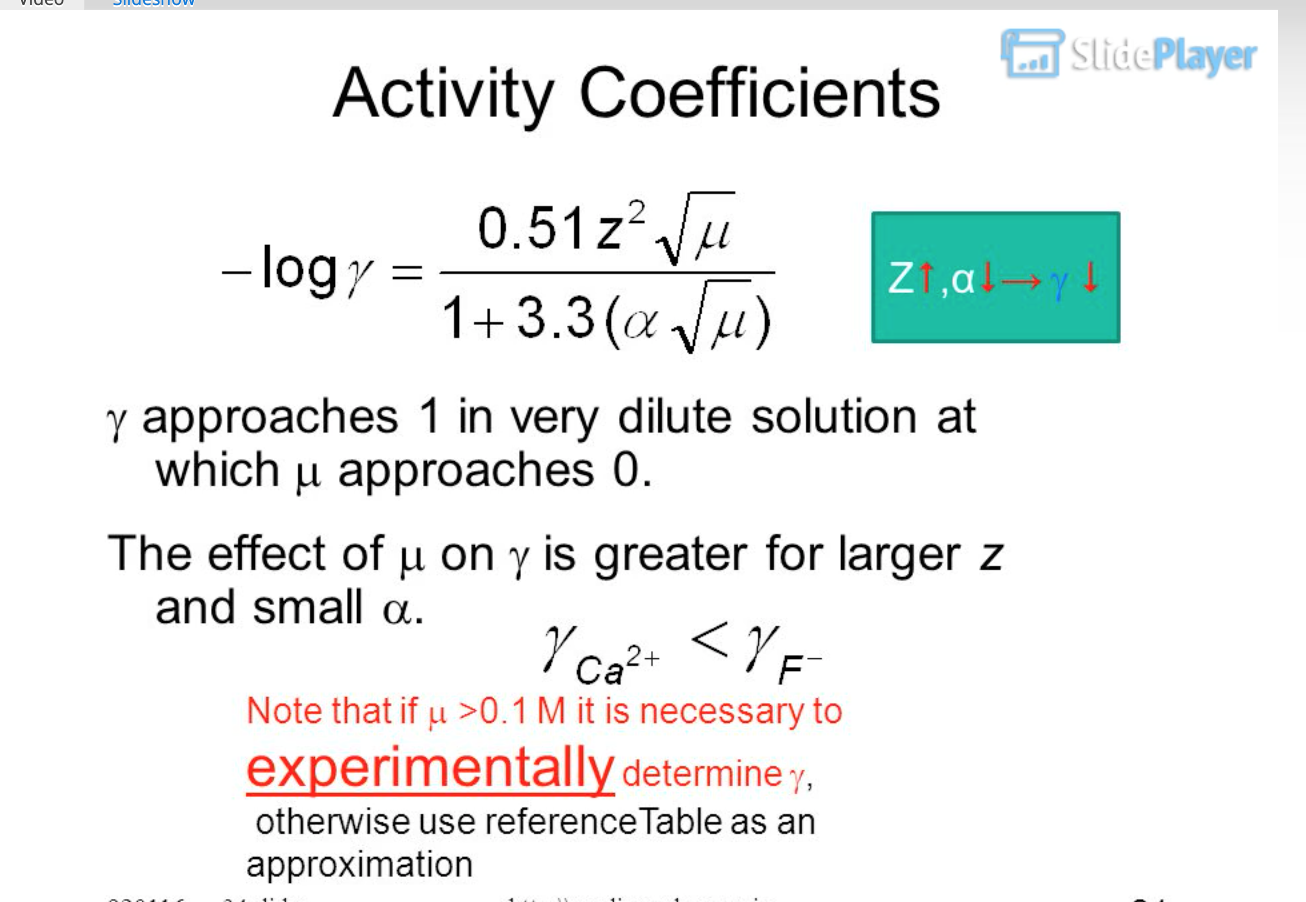 53
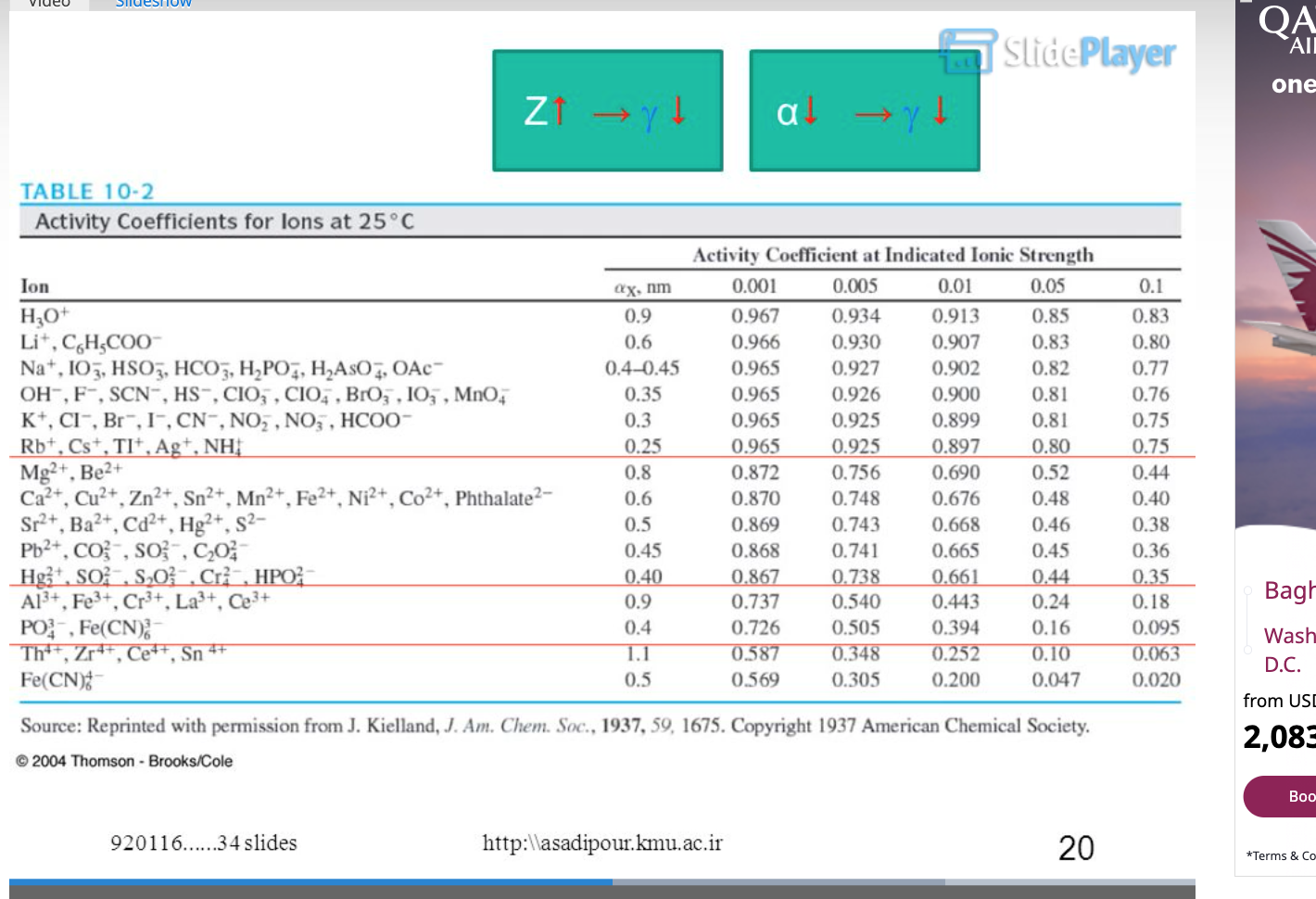 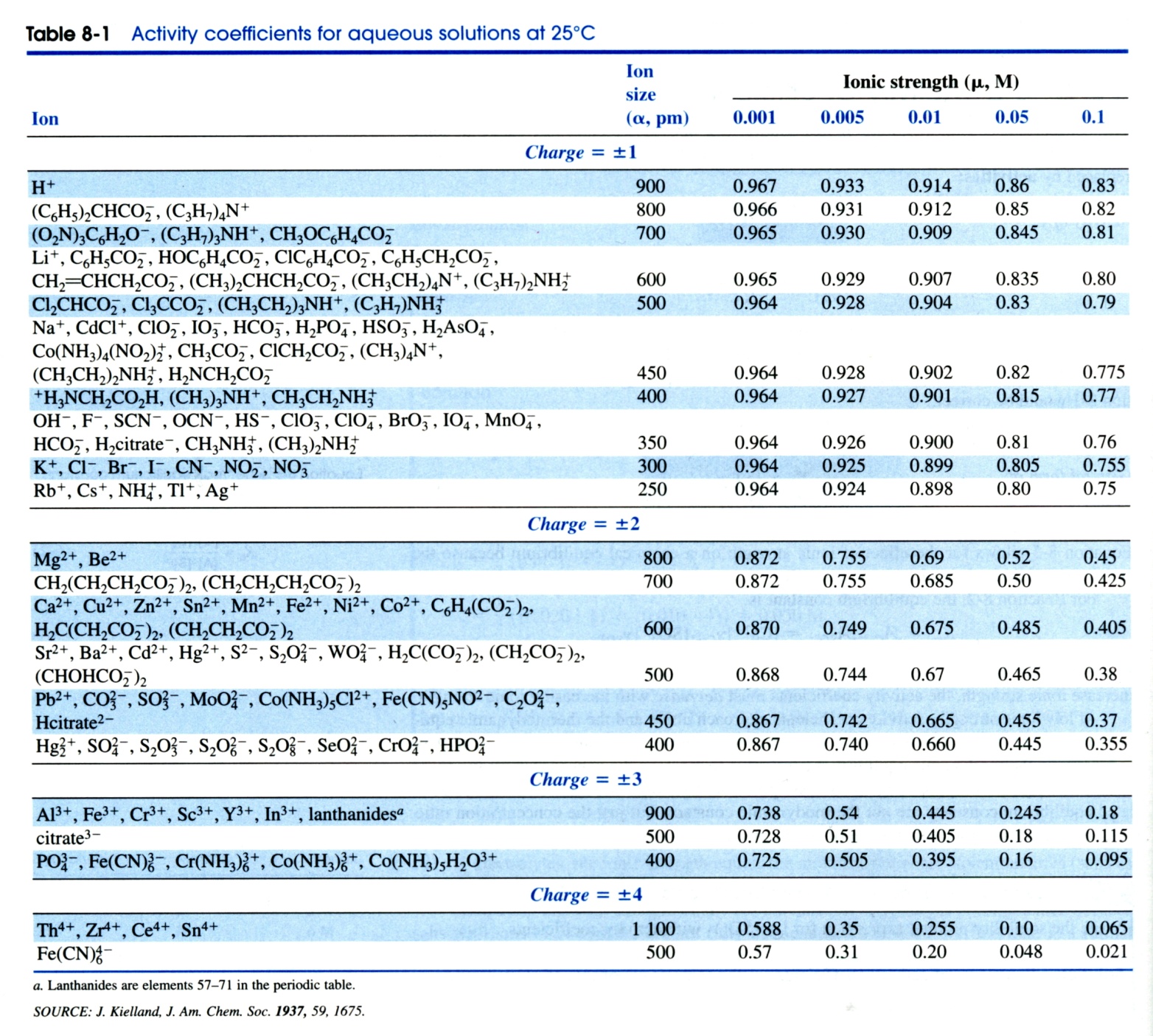 54
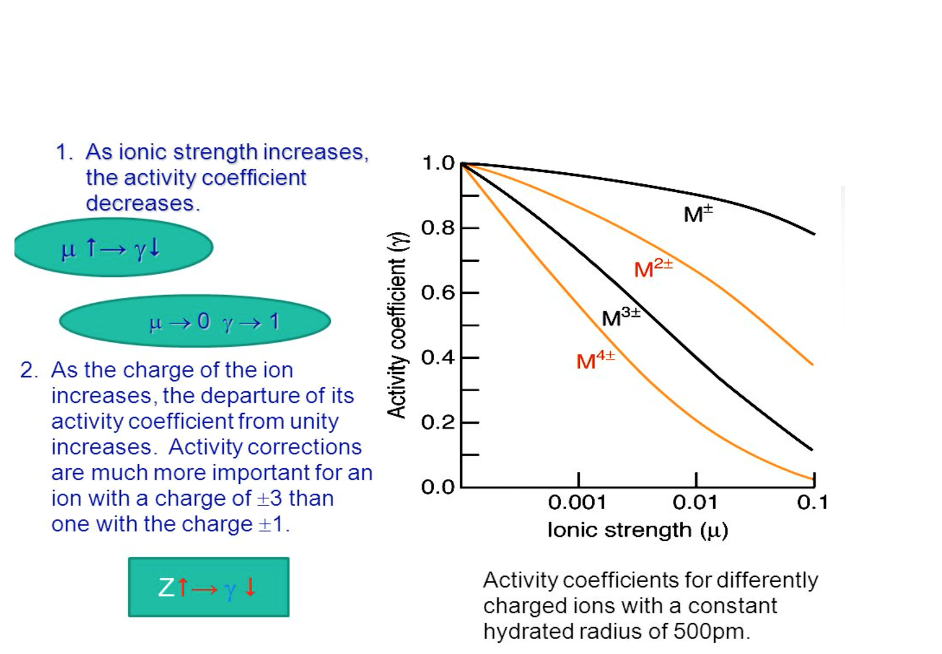 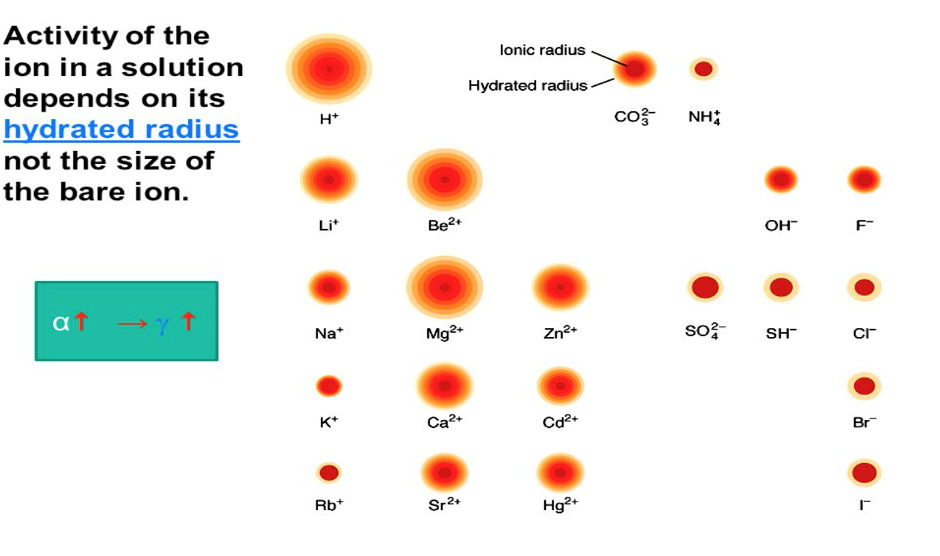 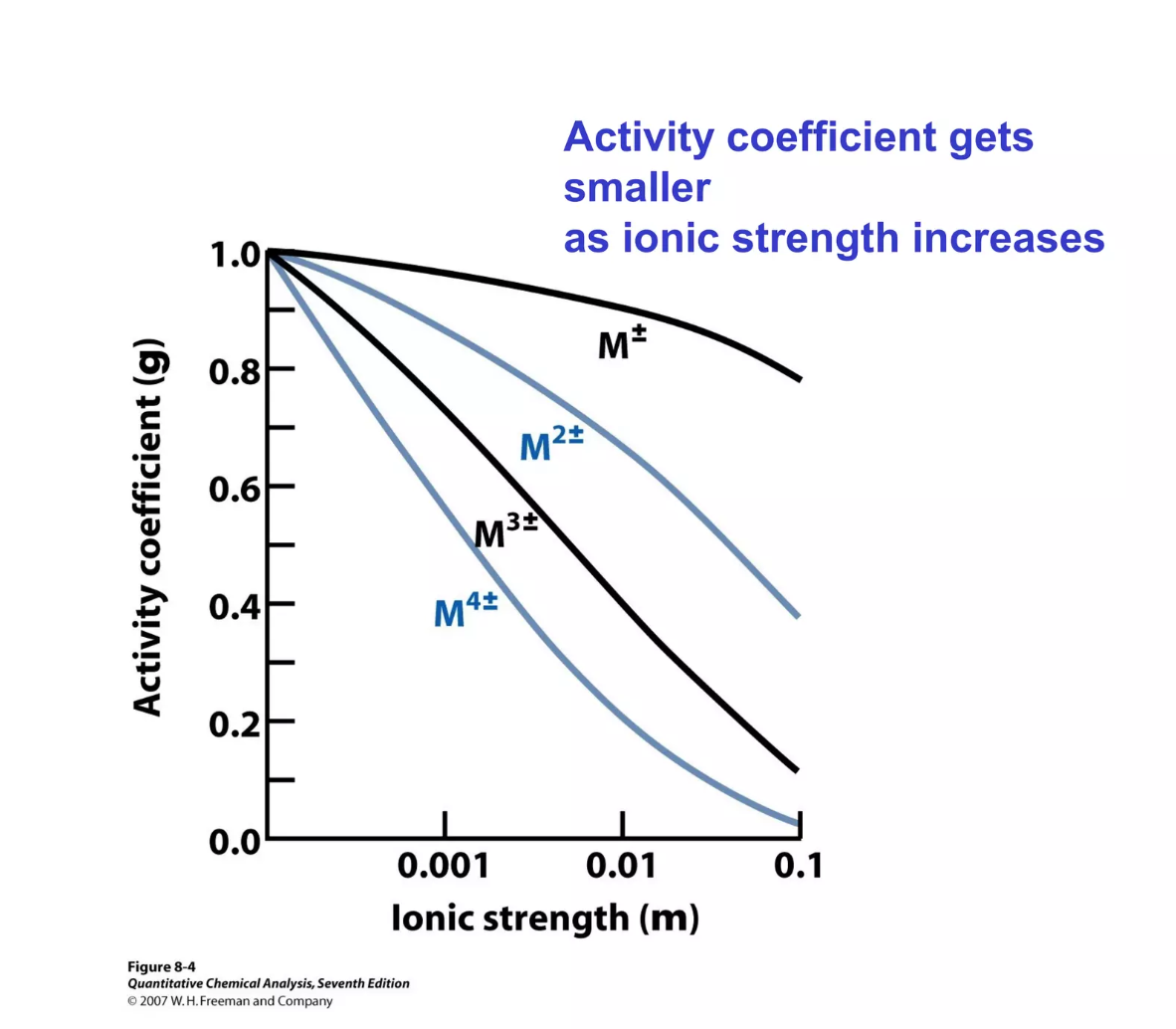 55
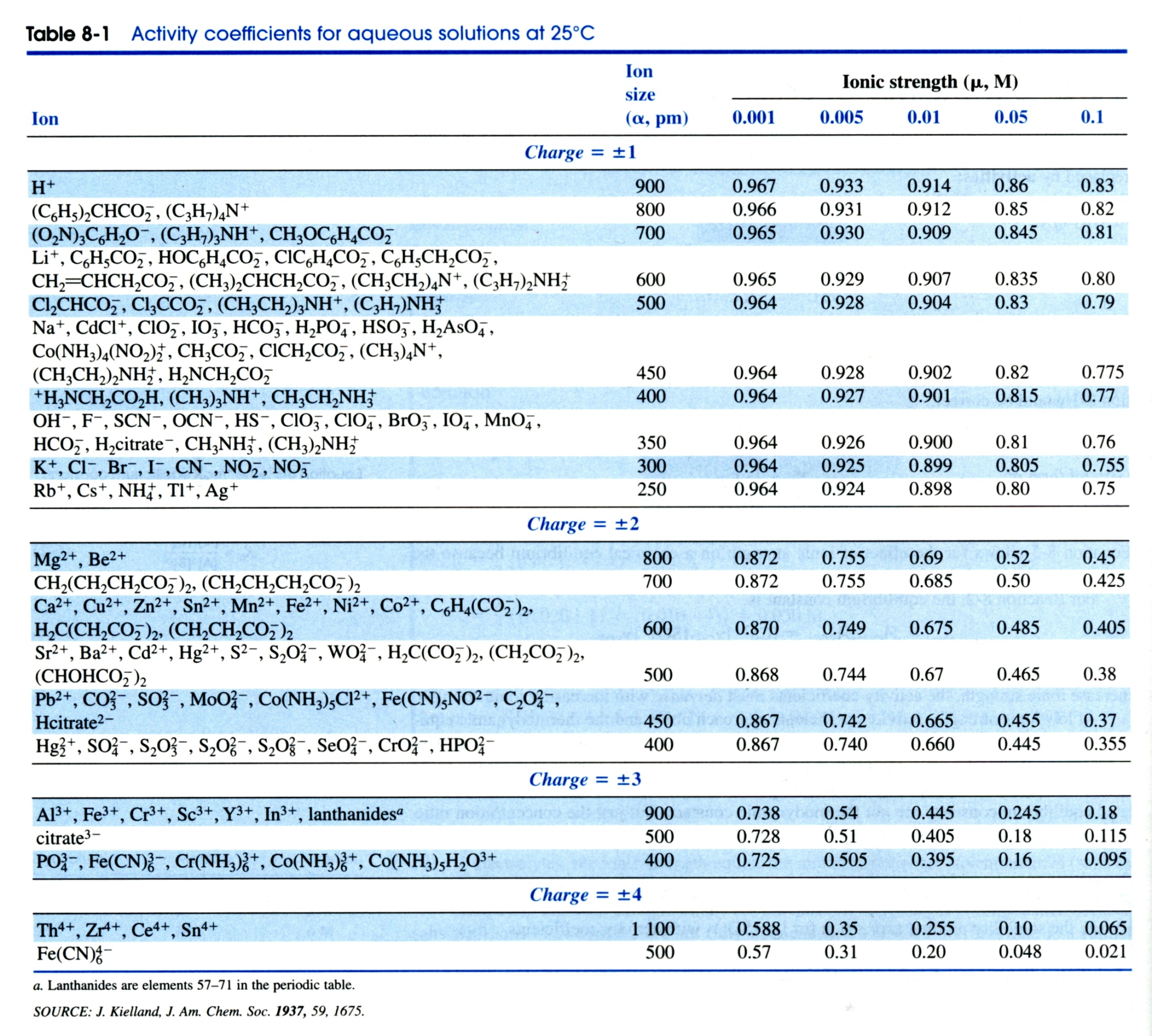 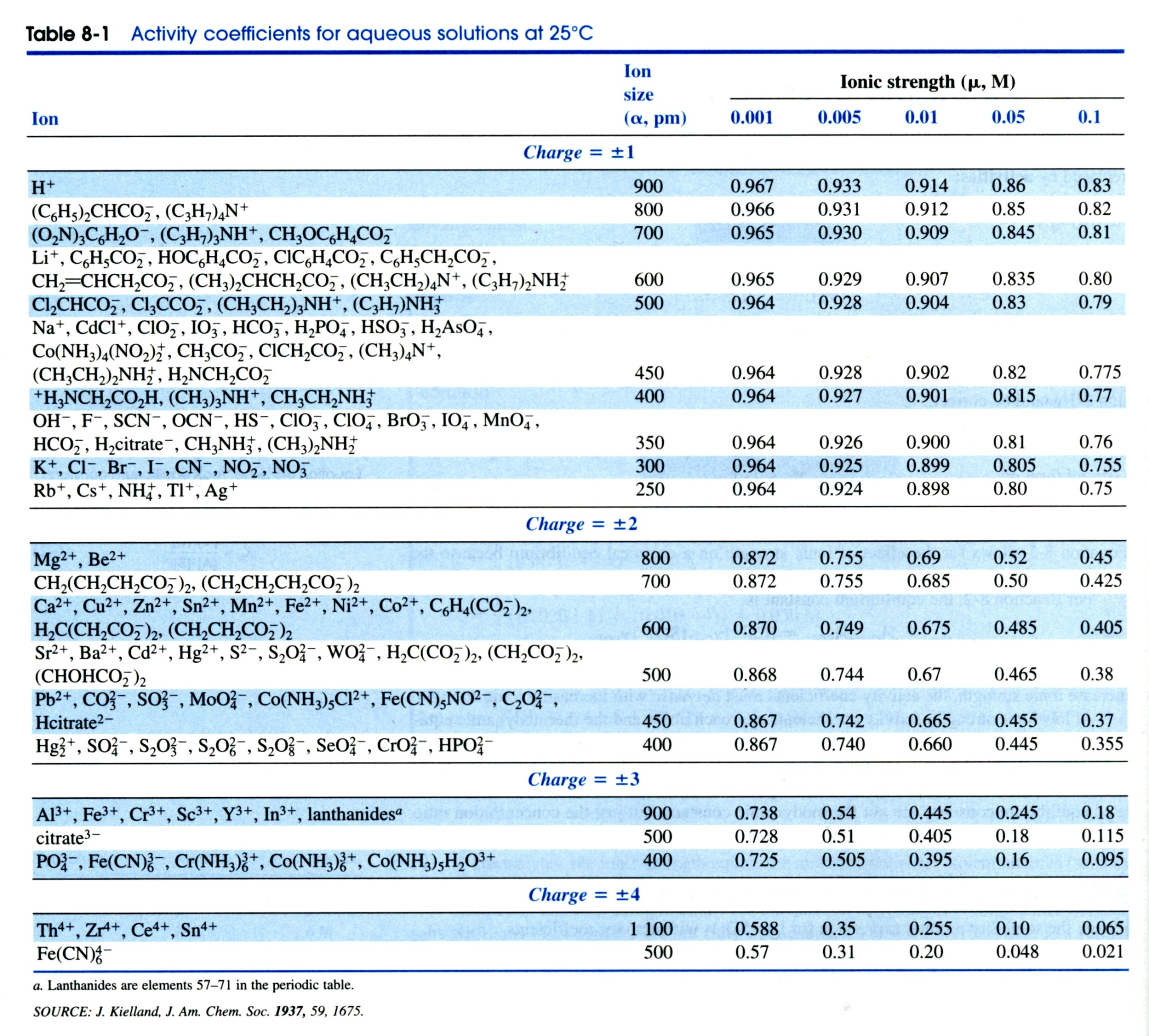 g = 0.355 at m = 0.10 M
Solution: Step 2 – Identify the Activity Coefficient from the table at corresponding ionic strength.
56
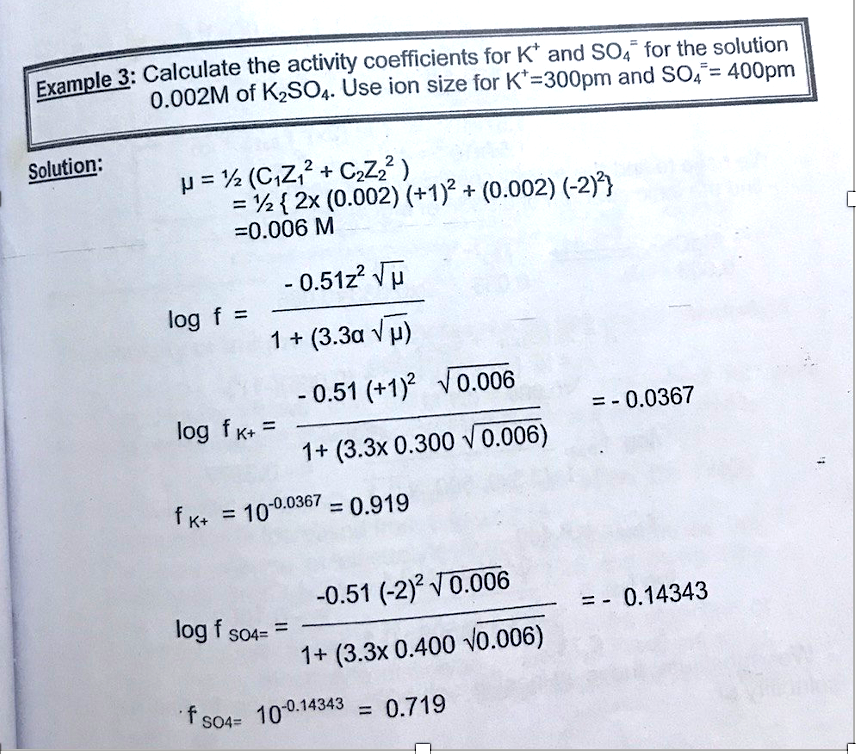 57
Properties of Activity vs Concentration
For Dilute Solutions (IDEAL SOLUTIONS)
✓ When μ < 0.01 then ϒχ => 1 then ai => [i]

For NON-IDEAL SOLUTIONS
✓ When μ < 0.1 then ϒχ < 1 then ai < [i]
✓ When μ > 0.1 then things get complicated
✓ In general when we try to keep ionic strength
< 0.1 so that we can use concentration instead of activities.
58
Equilibrium Calculation with Activities
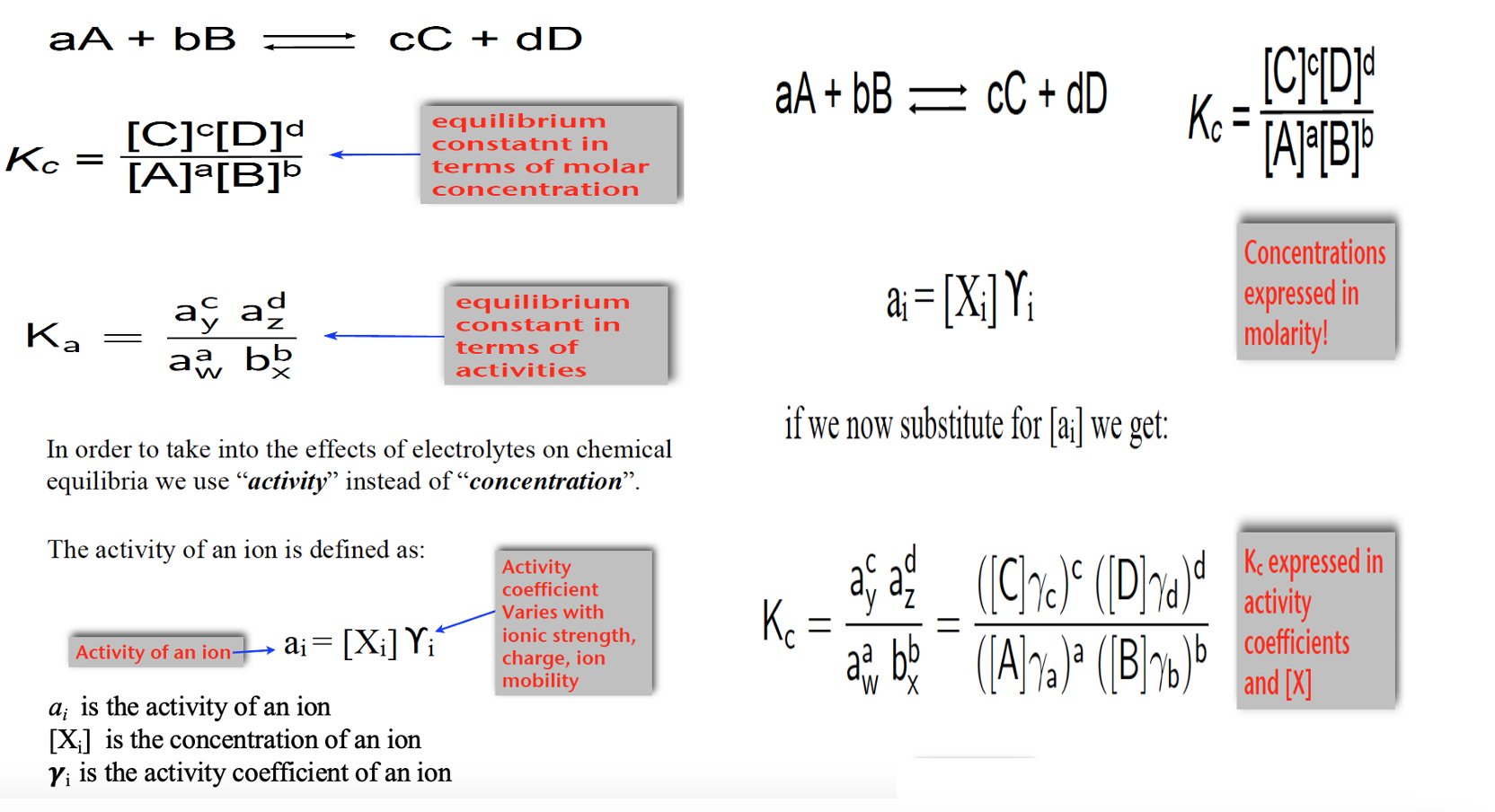 59
Equilibrium Calculation with Activities
60
Acids, Bases, and Activity
1.)	 When we measure pH with a pH meter, we are measuring the negative logarithm of the hydrogen ion activity
Not measuring concentration


2.)  Affect of pH with the Addition of a Salt
Changes in ionic strength  Changes H+ and OH- activity
Measuring the H+ ion concentration impacted by ionic shielding, it is measuring the activity, is the true of the apparent concentration as impacted by non-zero ionic strength, and how many of those hydrogen ions are actually available to be measured is going to be affected well whatever else in the solution. So how do we compute the actual pH of the solution 
especially when it's in the presence of another salt that is not contributing H+ and OH-
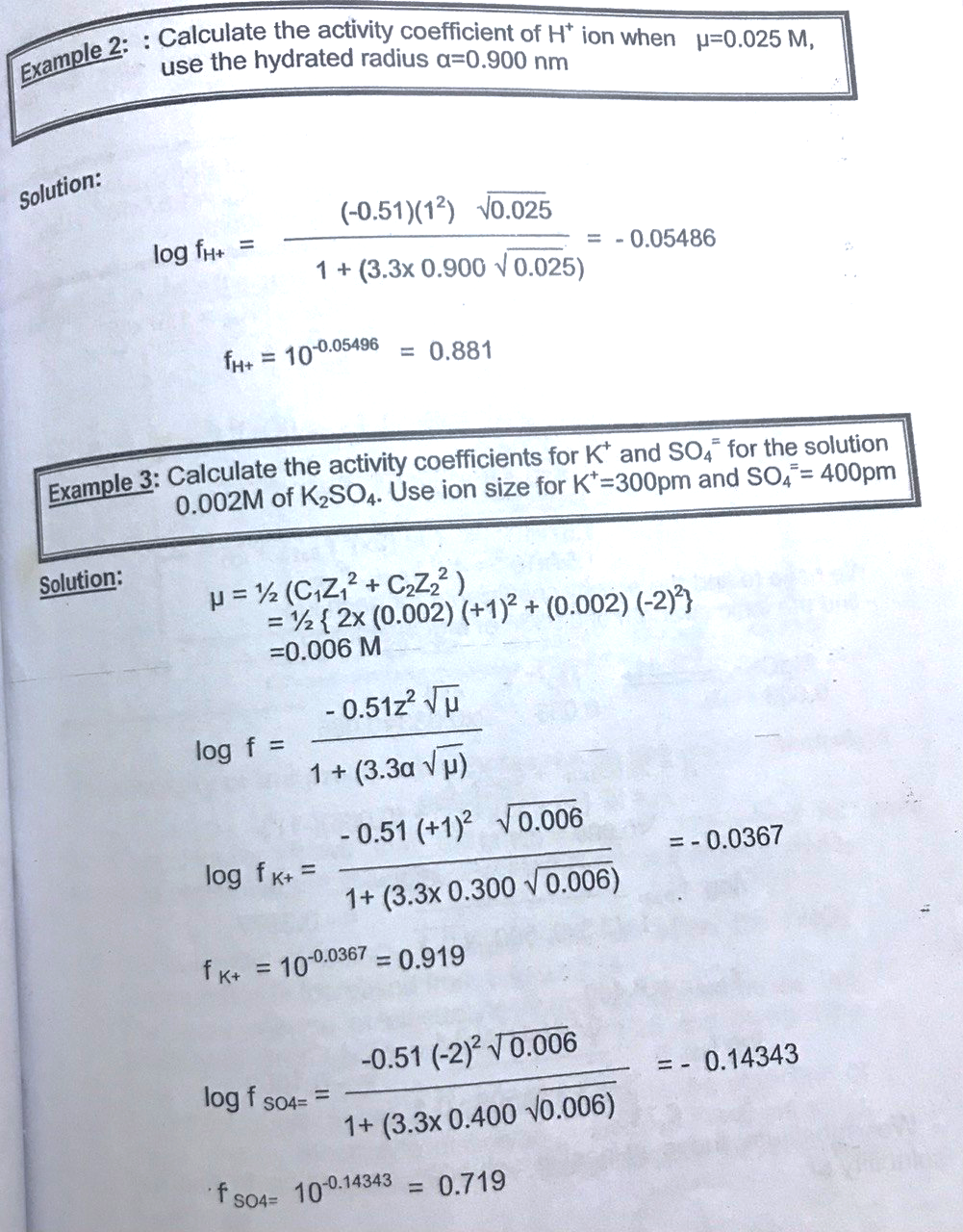 Acids, Bases, and Activity
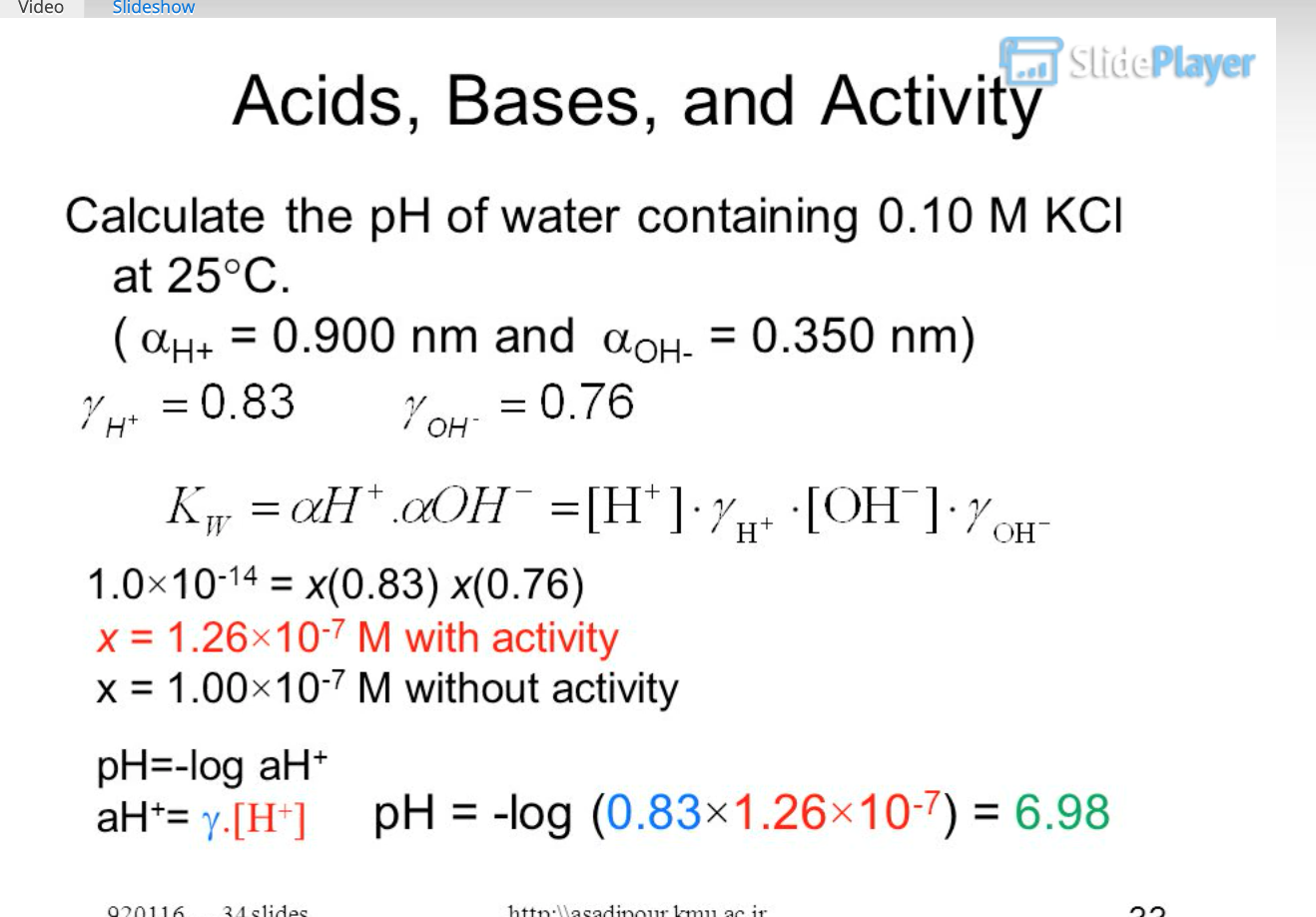 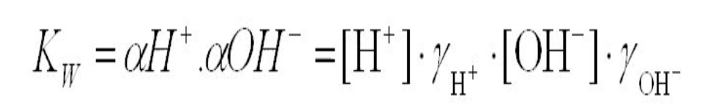 62
Solubility and Activity
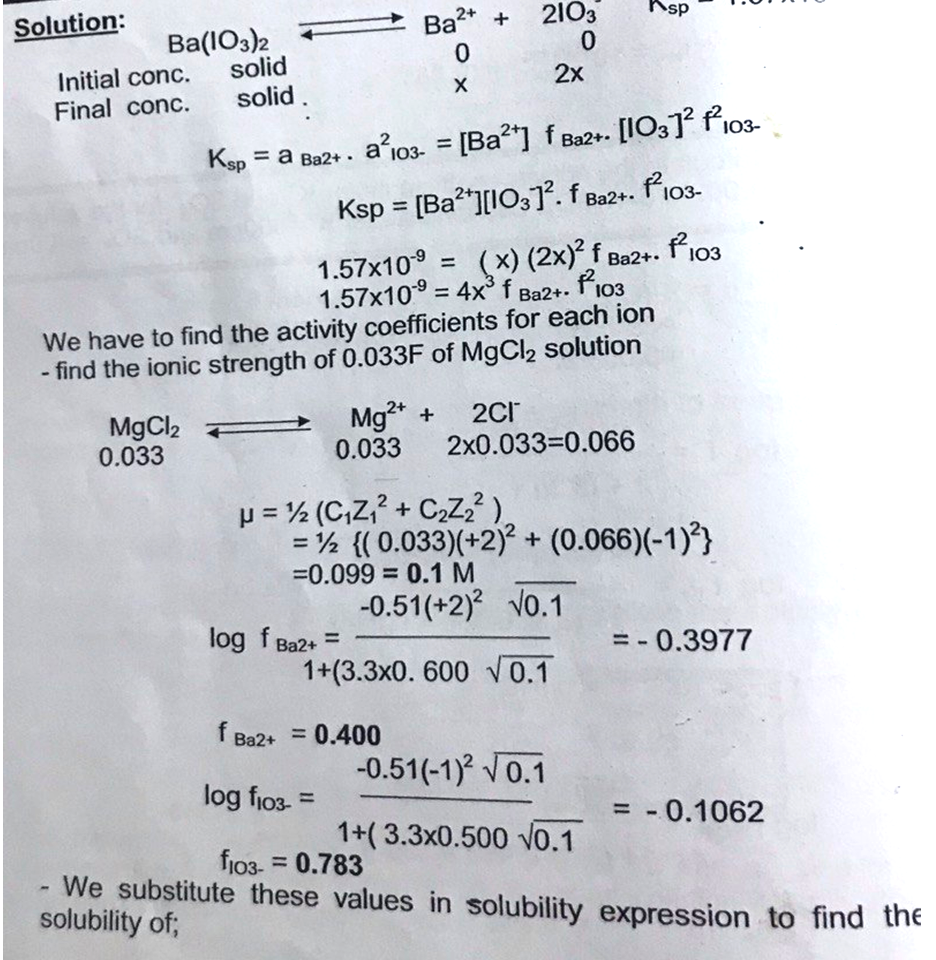 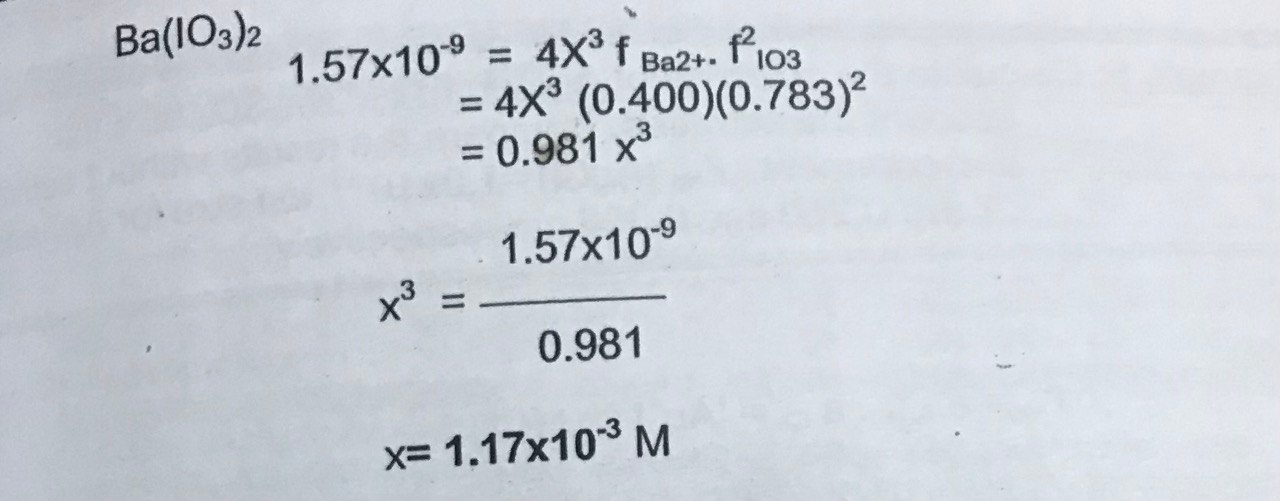 63
Solubility and Activity
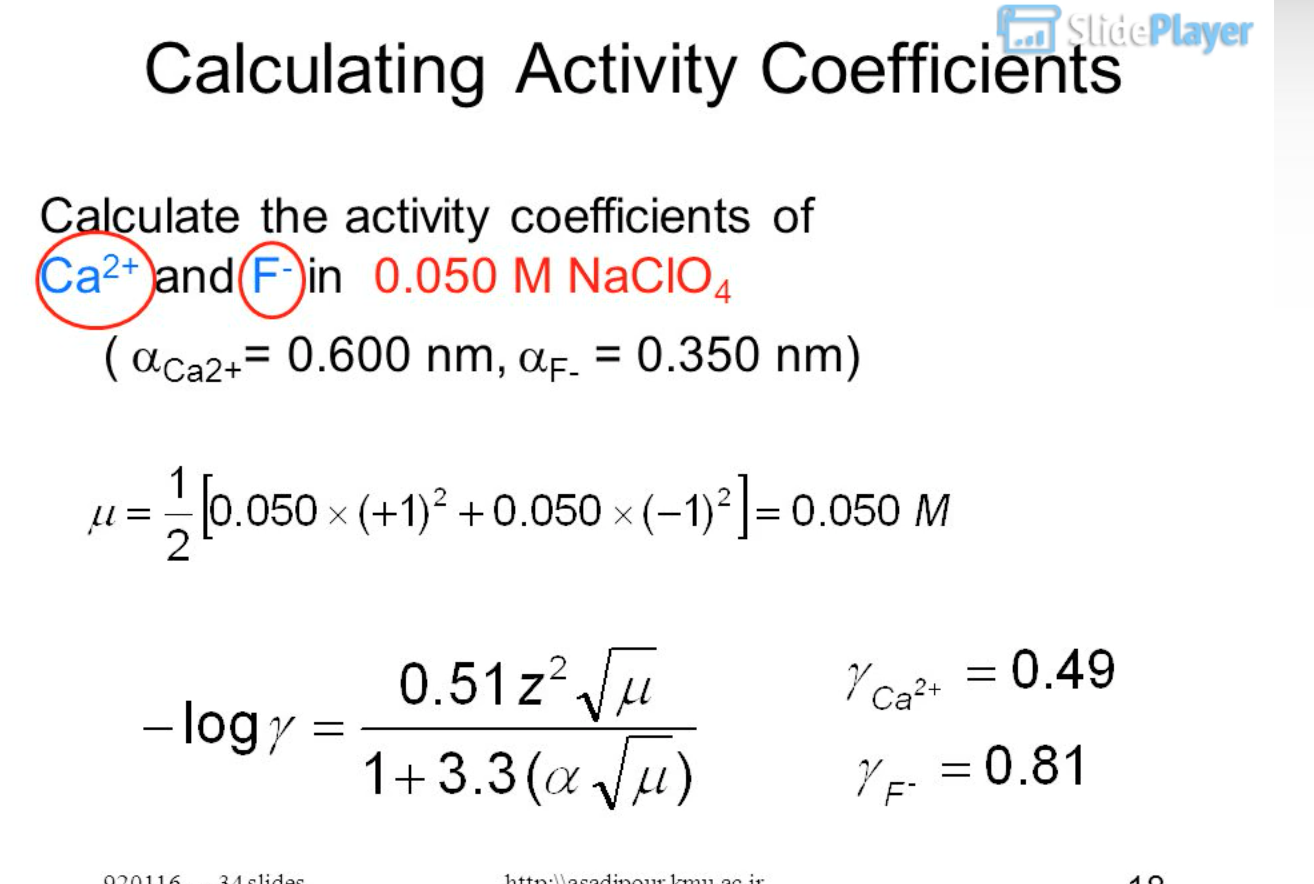 64
Hydrolysis of Salt and the pH Calculation 
The process of salt reacting with water to produce an acidic, basic, or neutral solution is called hydrolysis
The amphoteric property of water makes possible the reaction of water as: 
A weak acid with salts of strong bases.
A weak base with salts of strong acids.
However, the solution may be tested acidic, basic, or neutral depending upon the hydrolysis of the dissolved salt. 
Hydrolysis is the reaction between water and the negative or positive ion of the salt. the hydrolysis of salt plays an important role in acid-base titrations since only the salt formed should be present at the endpoint, and the production of the salt solution established at the endpoint titration the proper indicator for each particular acid-base titration can be chosen.
Salt that can react with water are classified as follows:
Salts of strong acids and strong bases (salts whose ions are aprotic )
e.g. NaCl. KNO3, KClO4, RbCl
Salts of weak acids and strong bases (salts whose anions are basic )
KCN, CH3COONa, Na2CO3, and Na2S
Salts of strong acids and weak bases (salts whose cations are acidic )
e.g NH4Cl, NH4CN, CH3COONH4
Salts of weak acids and weak acids and weak bases (salts whose anions are basic, and whose cation are acidic) , e.g.: NH4CN,CH3COONH4
65
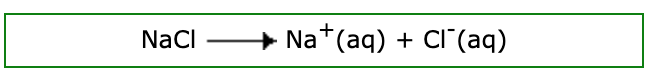 66
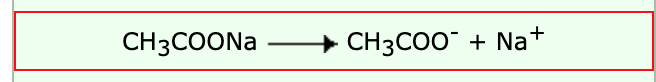 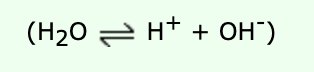 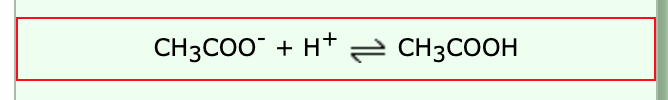 67
Calculation of the hydronium ion concertation.
Calculation of pH of the salt solution
68
Calculation the Degree of hydrolysis and the Percent of hydrolysis
69
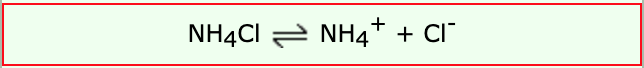 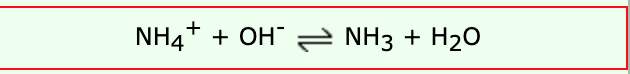 70
Calculation of the hydronium ion concertation.
Calculation of pH of the salt solution
Calculation of the Percent of hydrolysis
71
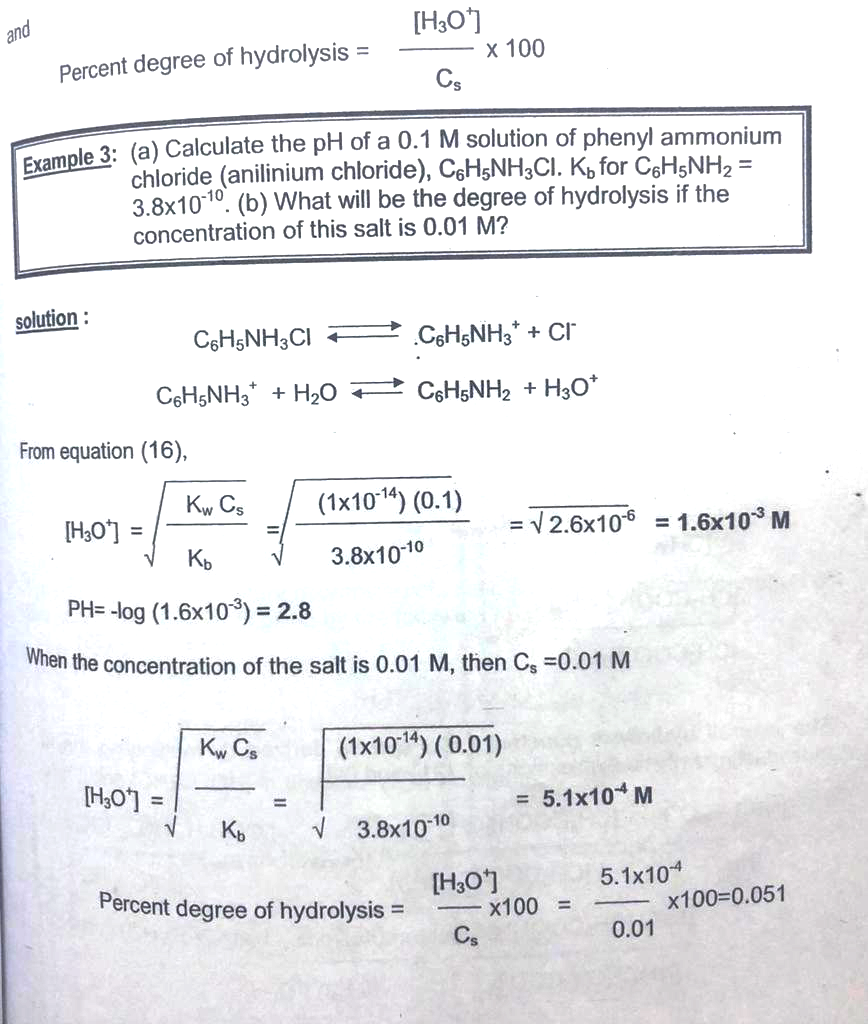 72
Hydrolysis of Salts Weak Acid and Weak Bases 
The cations of this type of salt are acidic acid while anions are basic. Thus both ions undergo reactions.
 When ammonium acetate is dissolved in water, the NH4+ ion and CH3COO- ion will react with water.
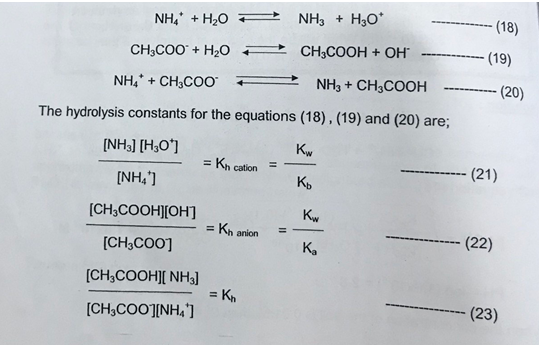 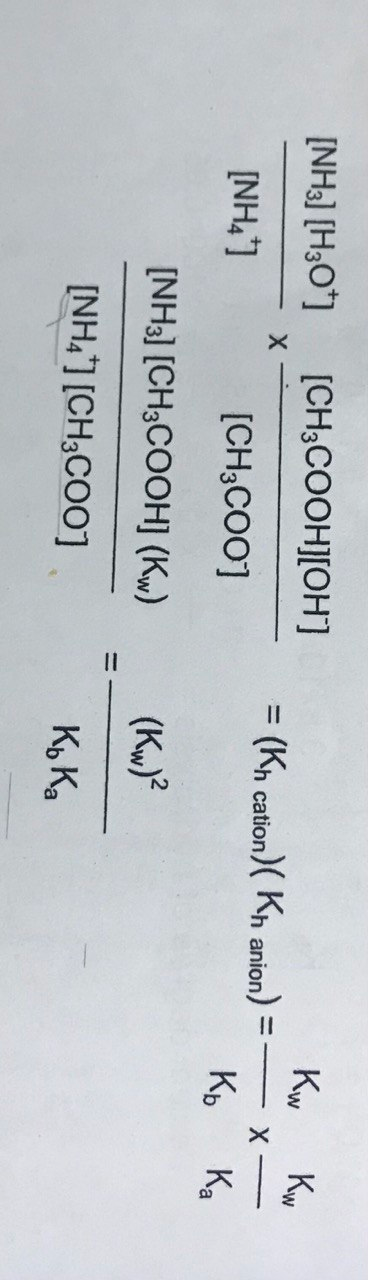 The overall hydrolysis constant (Kh) can be dissolved by multiplying the two individual hydrolysis expressions of 21 and 22
Multiplying both sides by 1/Kw to get the equation 24
73
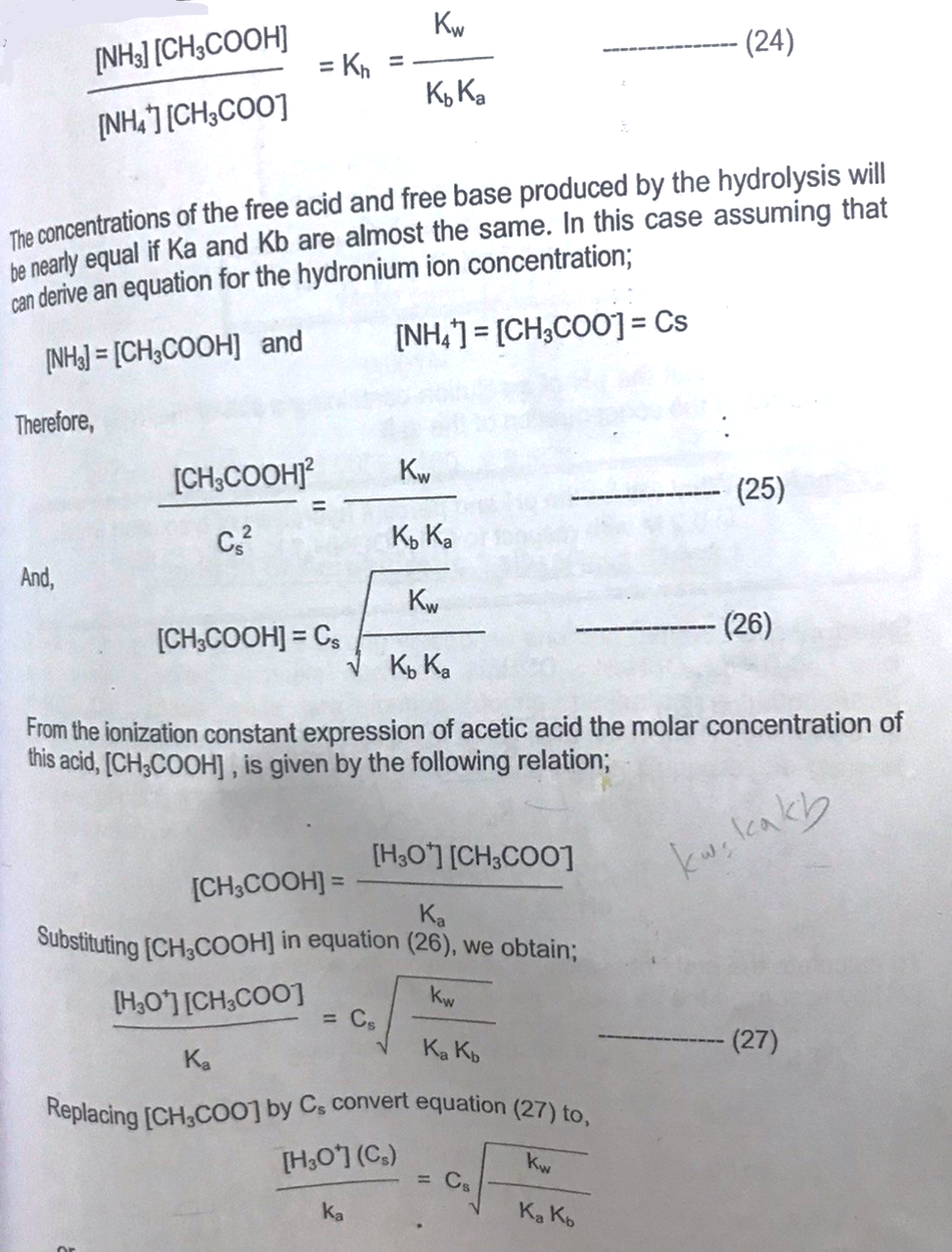 74
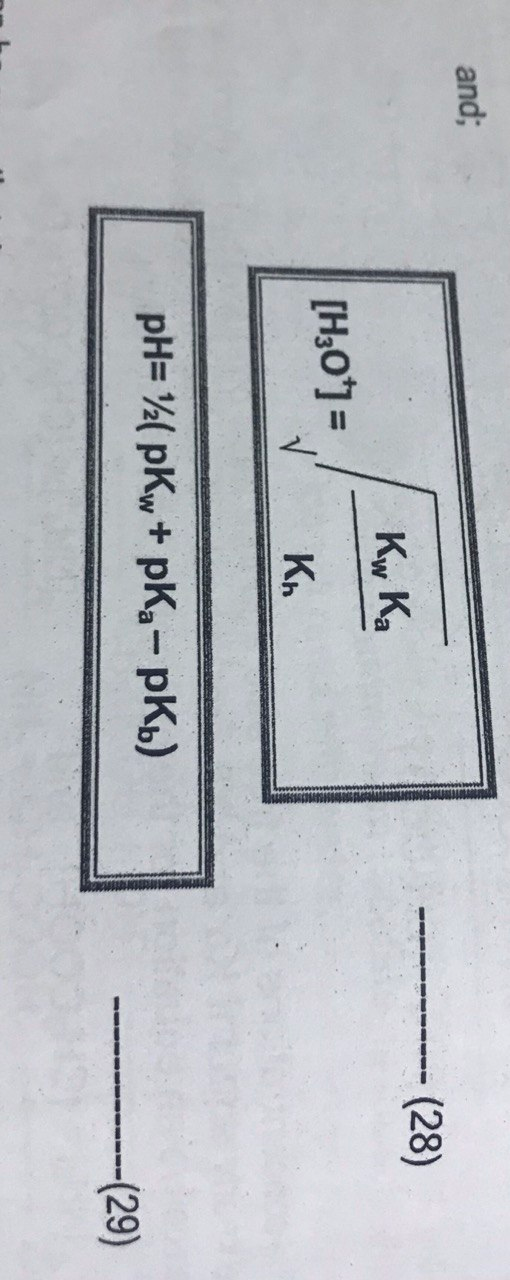 Calculation of the hydronium ion concertation.
Calculation of pH of the salt solution
It can be seen that the pH of a solution containing a salt of this type in water is independent of the concertation of the salt
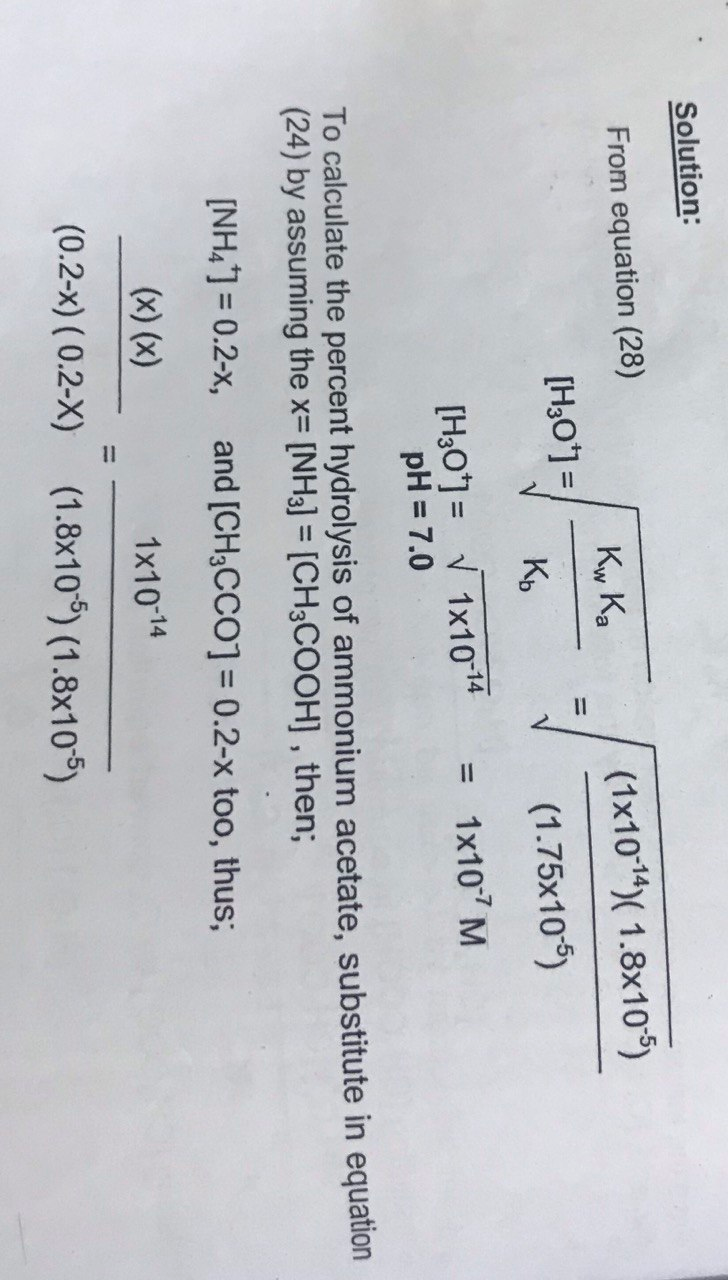 Example: - What will be the pH and percent hydrolysis of a solution that is 0.2 M concerning CH3COONH4?
 Ka (CH3CCOOH) = 1.8 X10-5, and Kb(NH4) =1.75x10-5
75
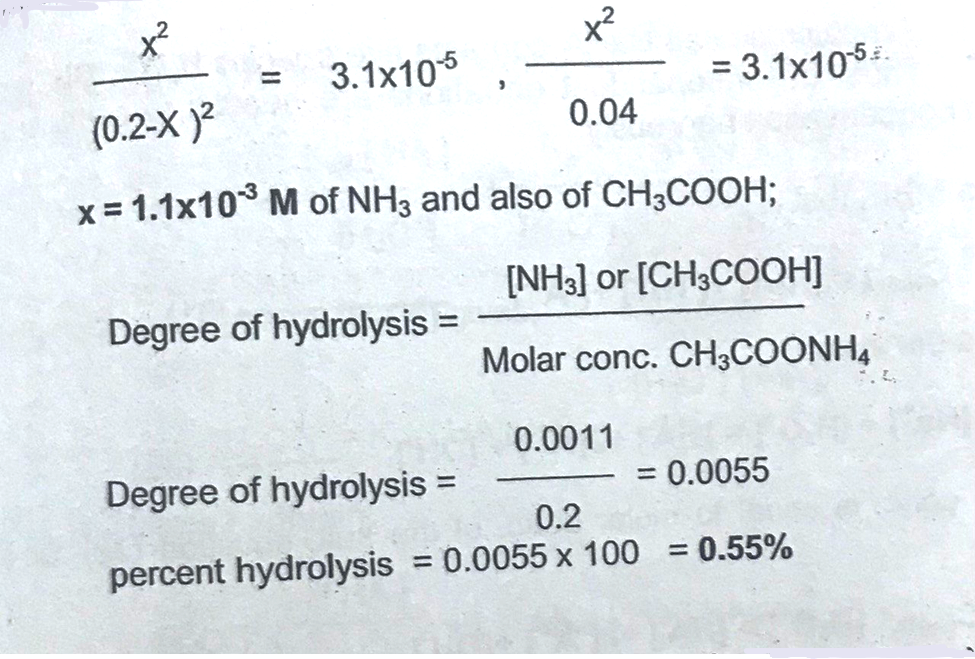 76
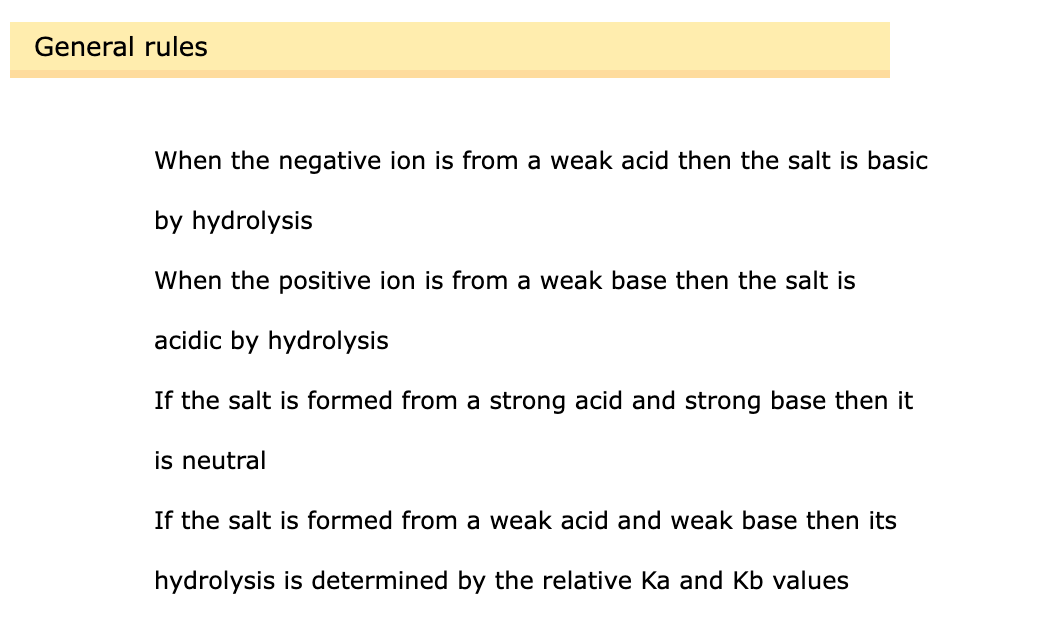 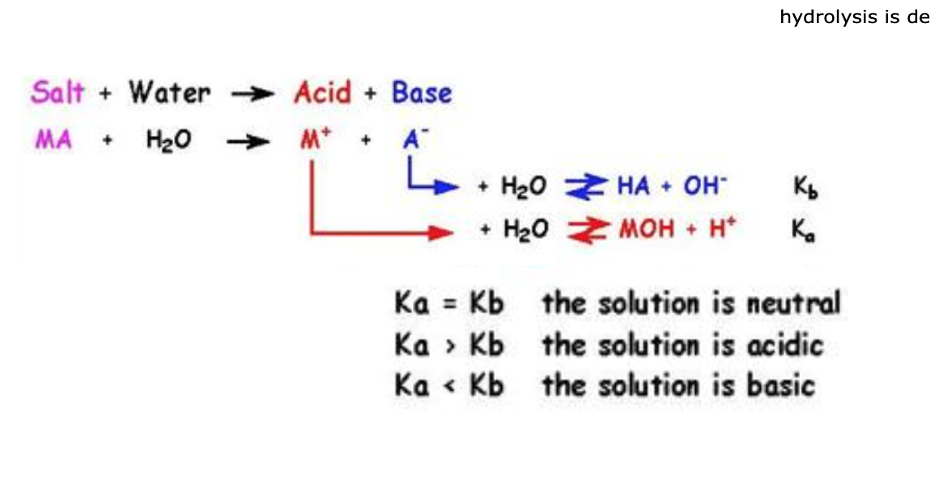 77
Checking Comprehension
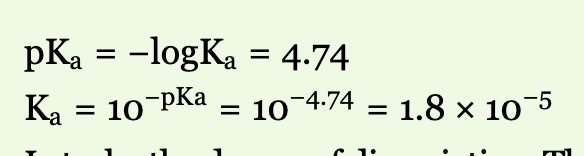 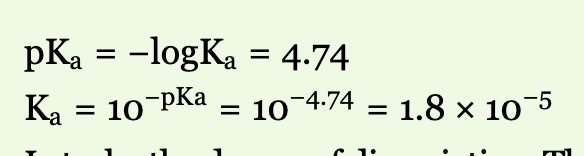 78
Reaction of Amphiprotic Salt (acid salts)
Amphiprotic or acid salts are strong electrolyte and can behave as both acids and bases. Typical examples such as: NaHCO3, NaHSO4, KH2CO4 , and KHC8H4O4. 
These salts are formed during neutralization titration of polyfunctional acid bases. 
The pH of salt solutions is determined by two equilibria between for example HCO3- and water suppose the general formula  of the salt is NaH. The solution is acidic because of
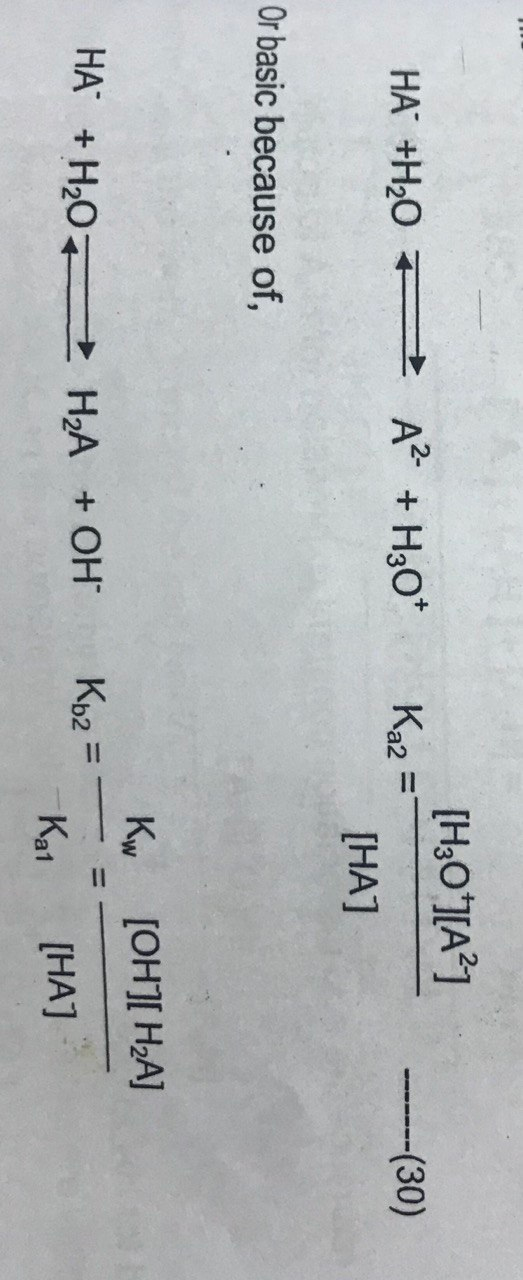 Where Ka1and Ka2 are the acid dissociation constant for H2A and Kb2 is the basic dissociation constant for HA- .if Kb2 is greater than Ka1 the solution, the solution is  basic: otherwise, it is acidic. 
A solution of the amphiprotic salt NaHA contains five species H3O+, OH-,H3A ,HA-, and A-2 . 
The five indented equations are needed to compute the hydronium ion concertation rigorously
79
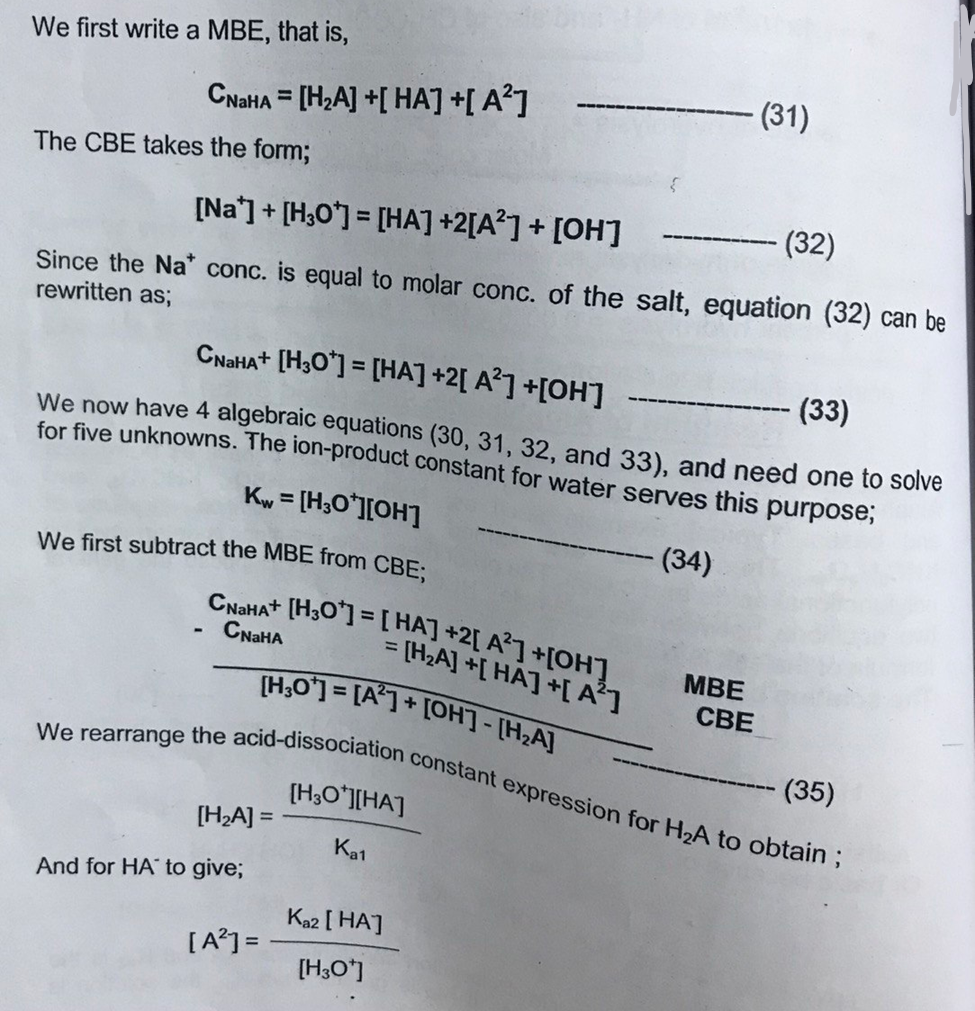 80
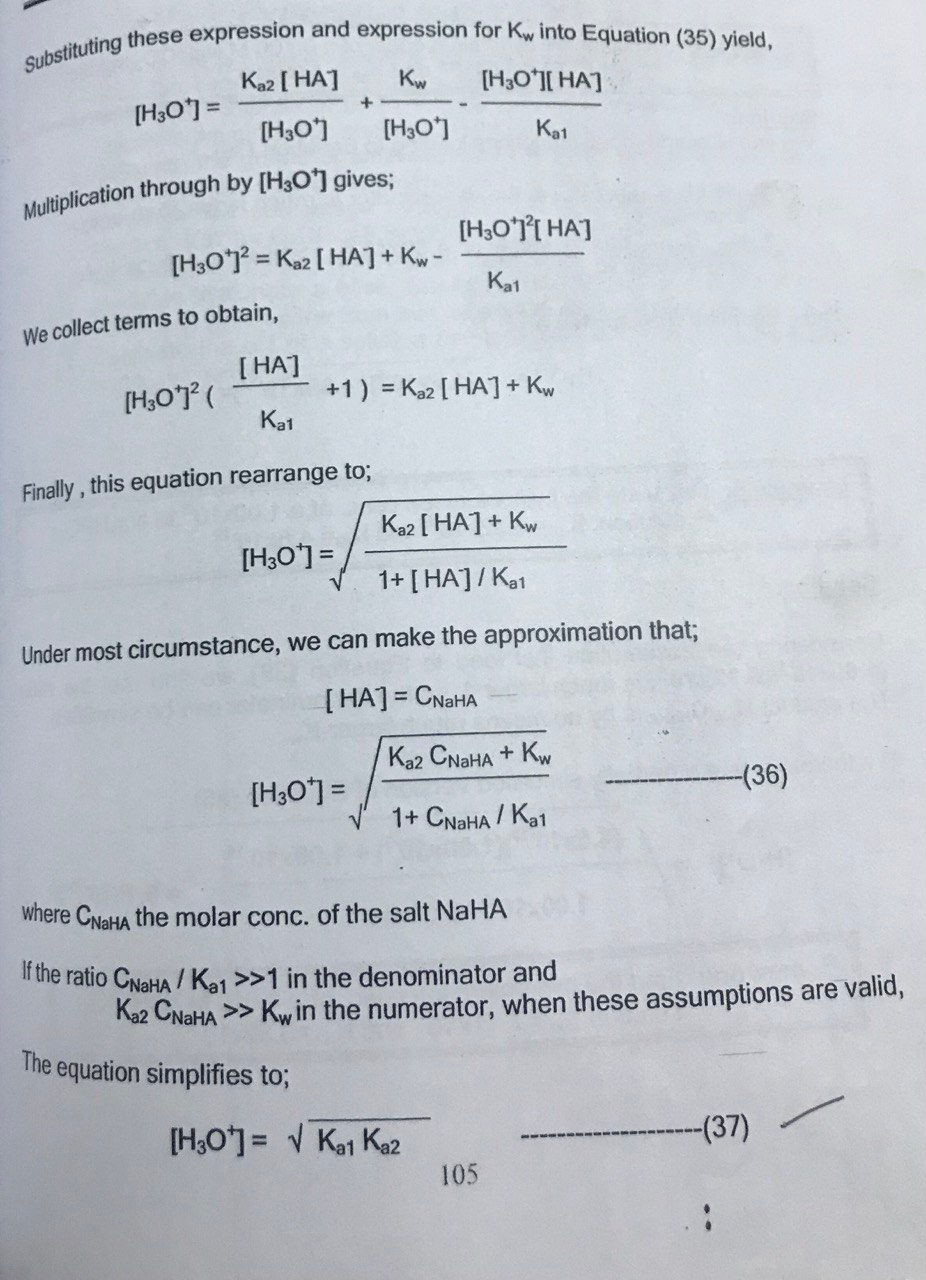 81